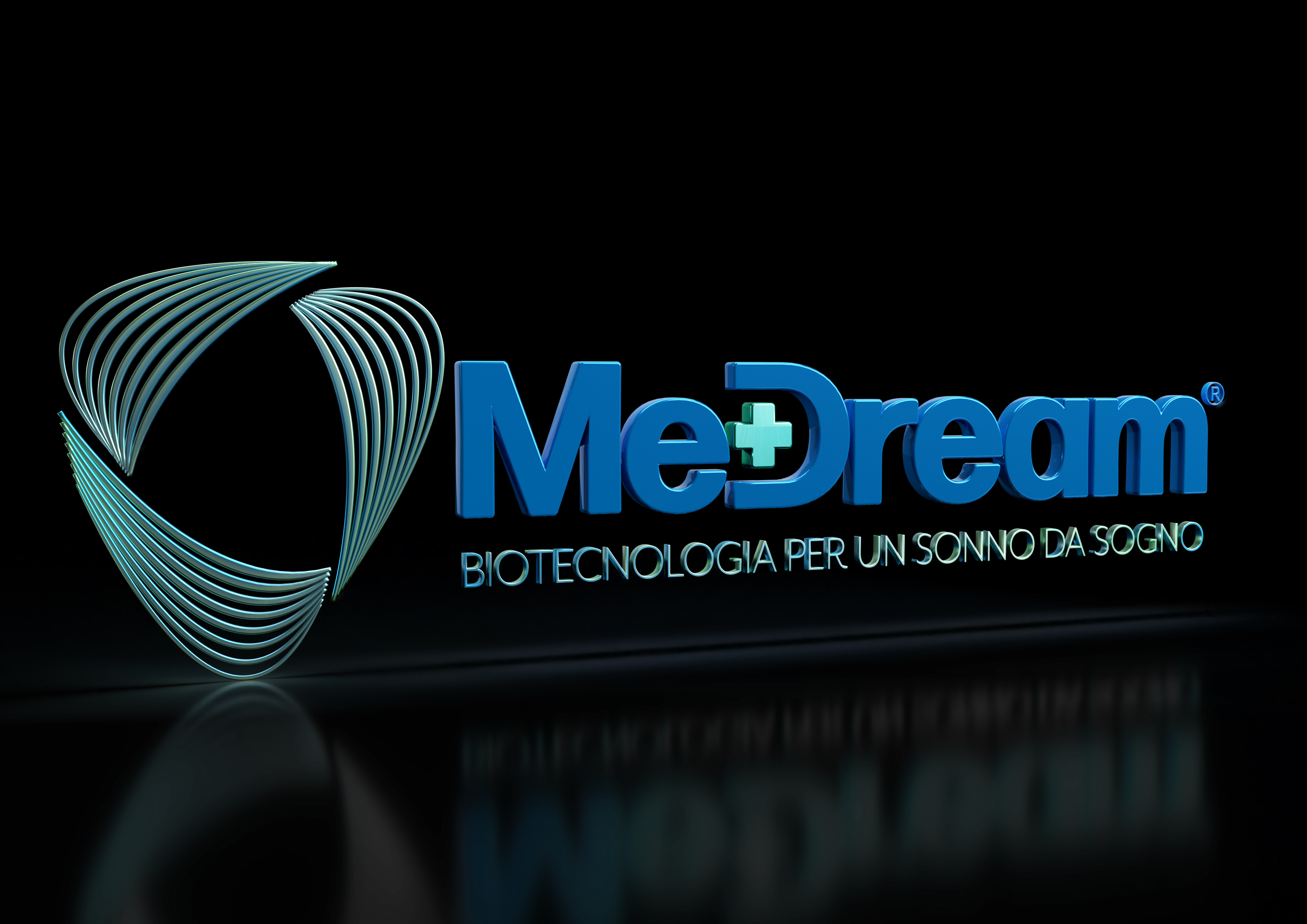 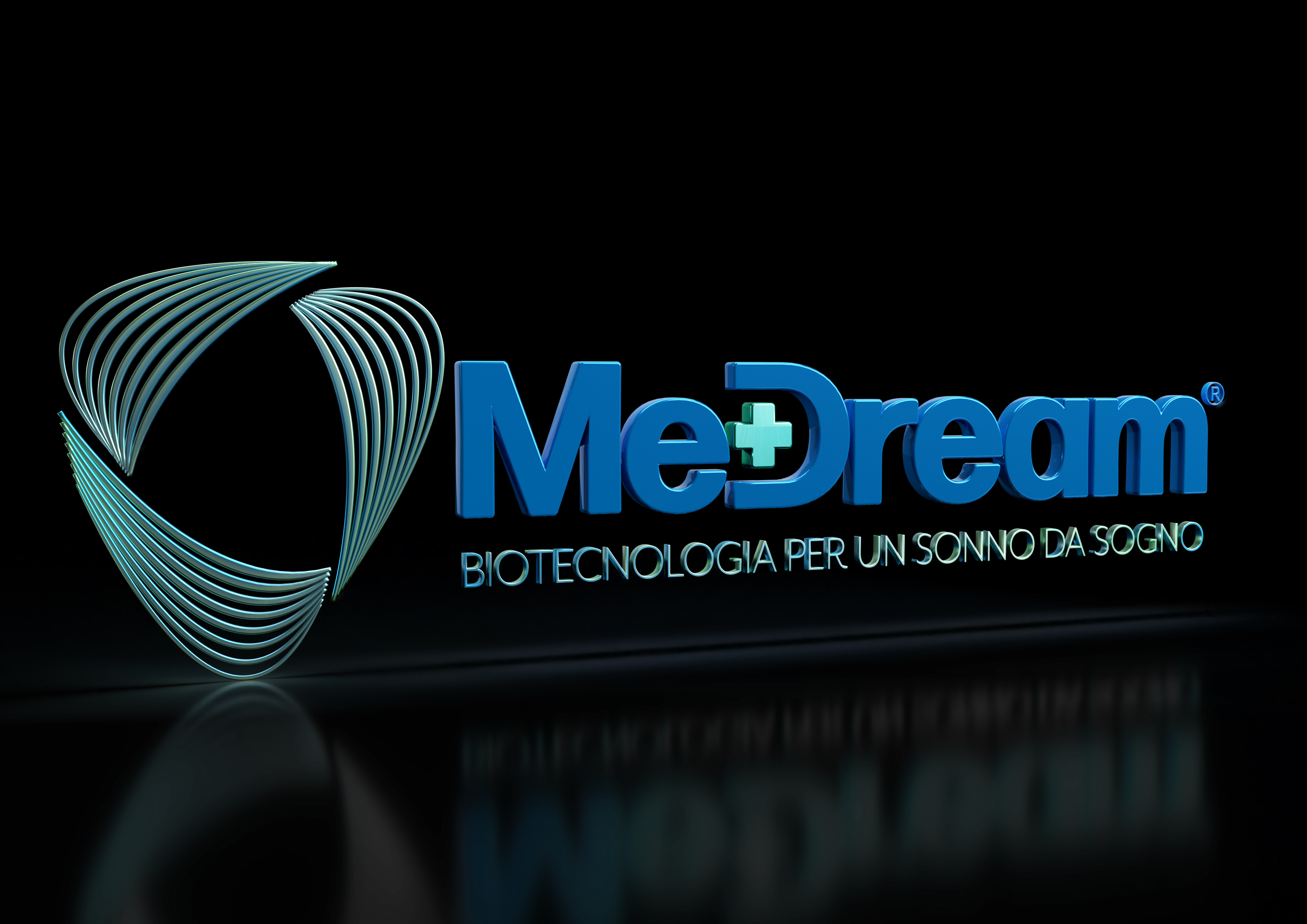 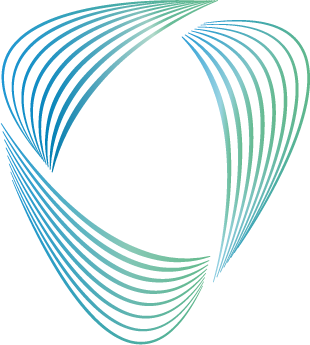 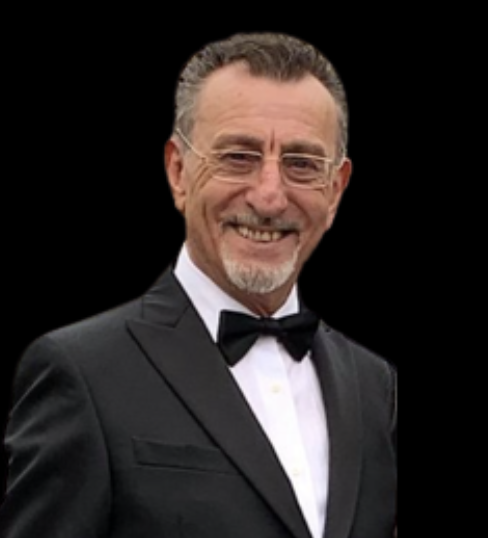 Medream Presentazione
Salvatore Solarino
Consulente in Biotecnologie Naturali
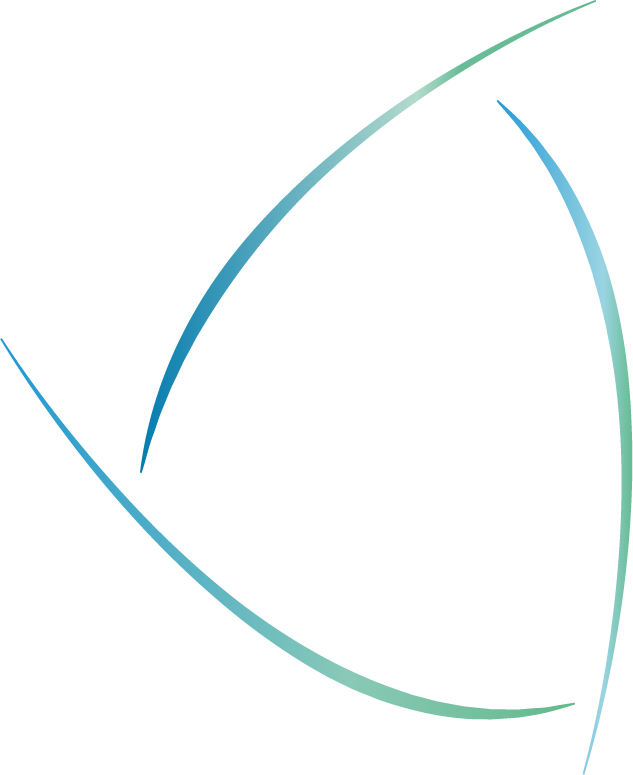 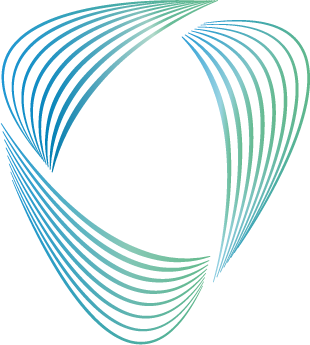 Medream
GEOPATIE ED ELETTROSMOG
Medream Presentazione
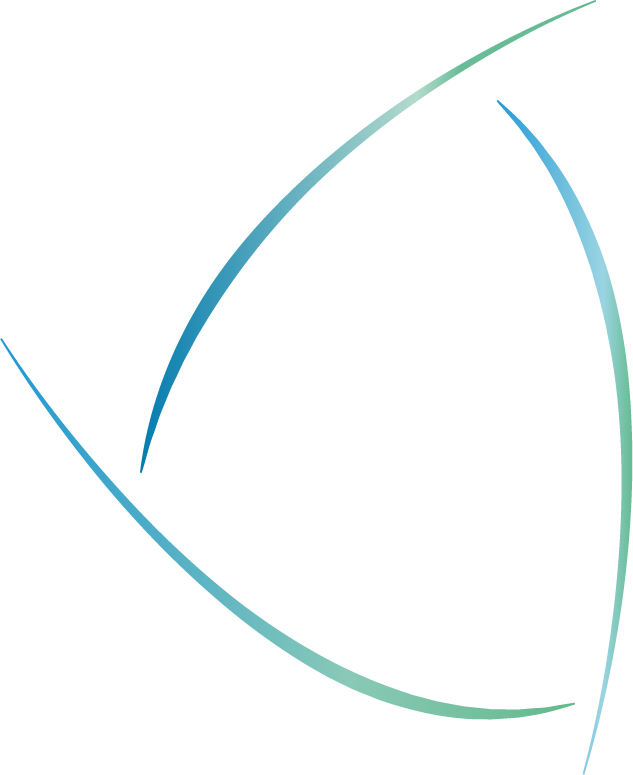 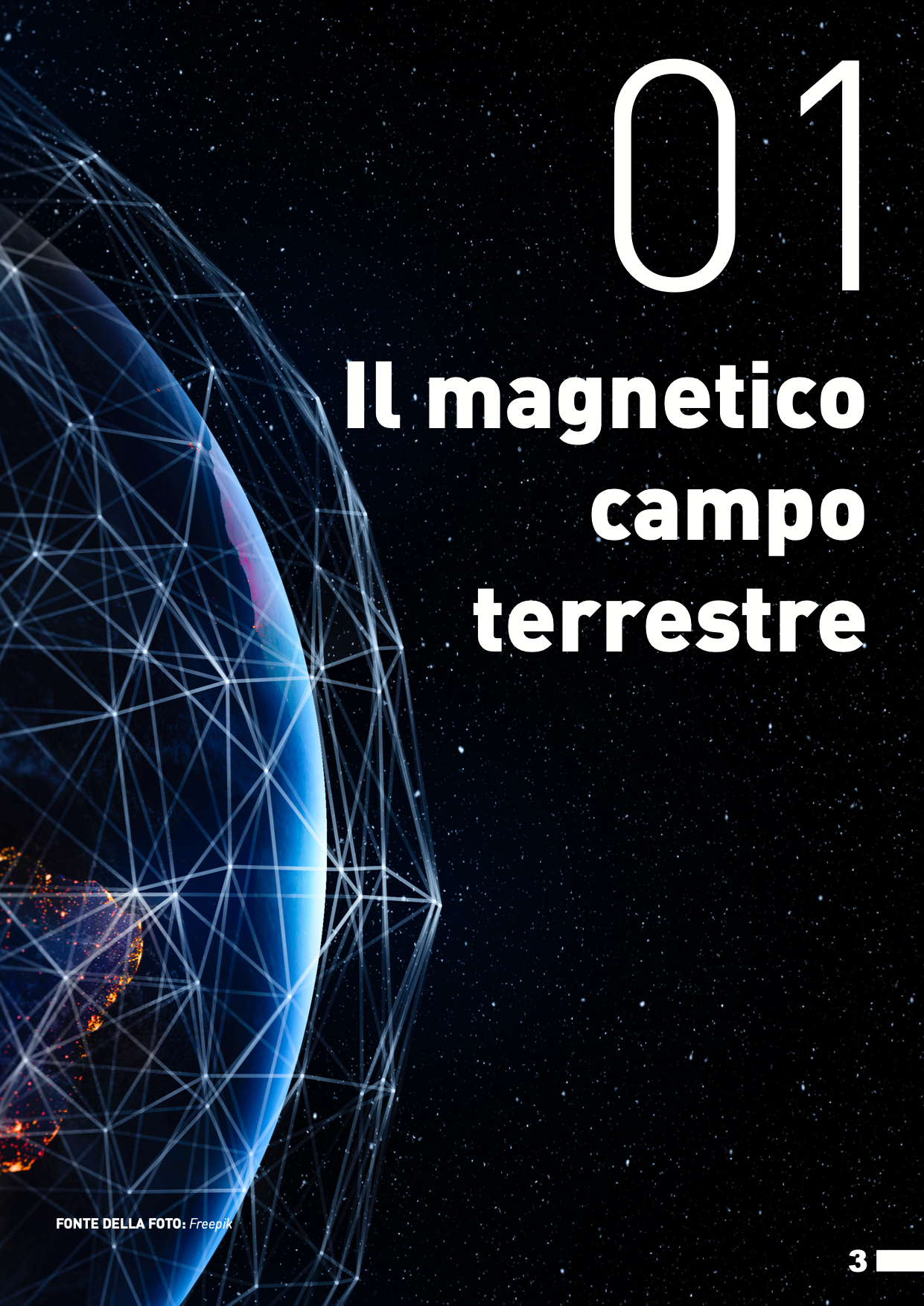 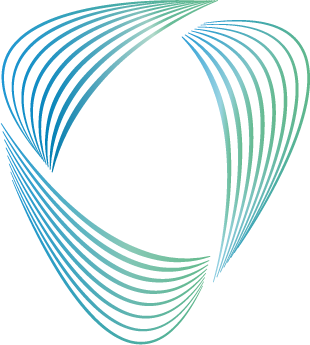 Medream
Magnetismo Terrestre
Medream Presentazione
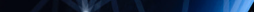 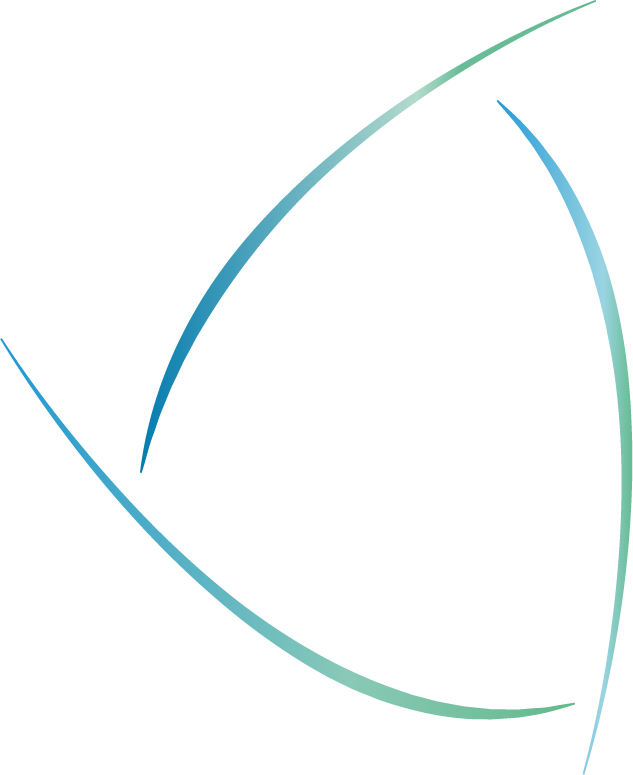 2 mt.
2,5 mt.
I Nodi di Hartmann - Geobiologia
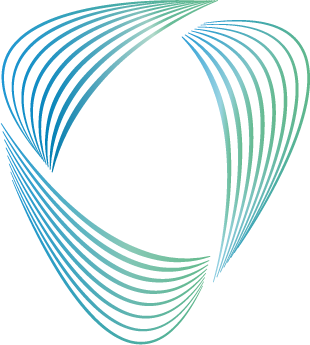 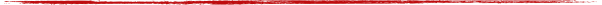 Medream
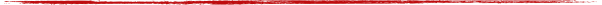 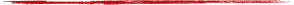 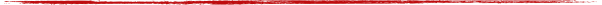 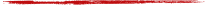 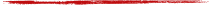 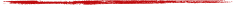 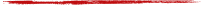 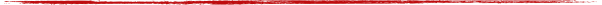 Ernst Hartmann
(1915 - 1992)
Punto Geopatogeno
Medream Presentazione
Nord
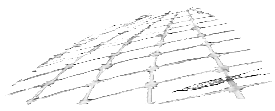 Est
Ovest
Sud
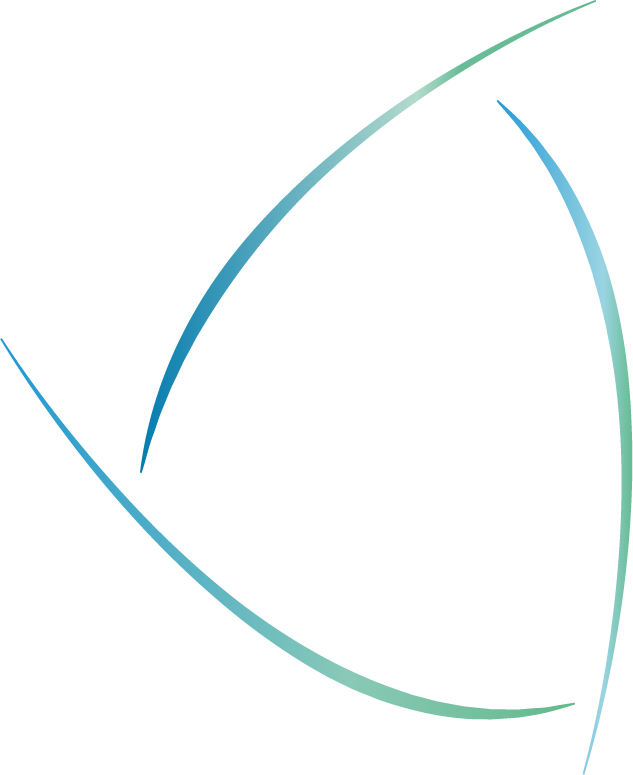 Come influiscono sulla Natura?
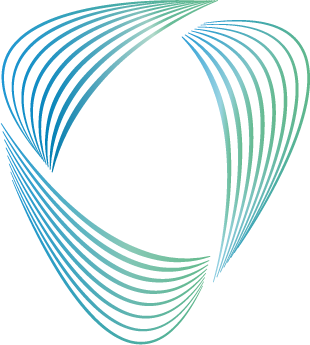 Medream
Non è raro che alberi piantati lungo linee geo­patogene sviluppino malformazioni e forme tumorali.
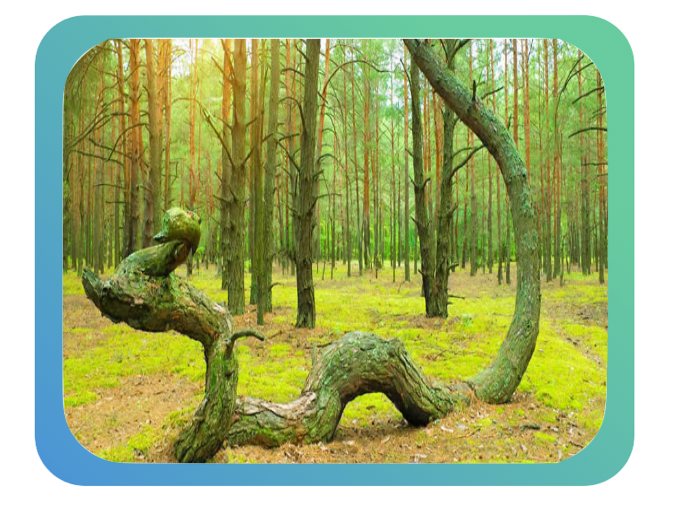 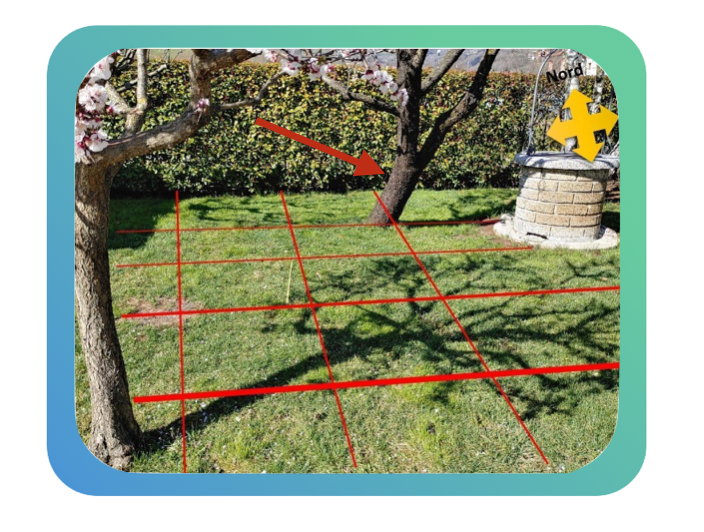 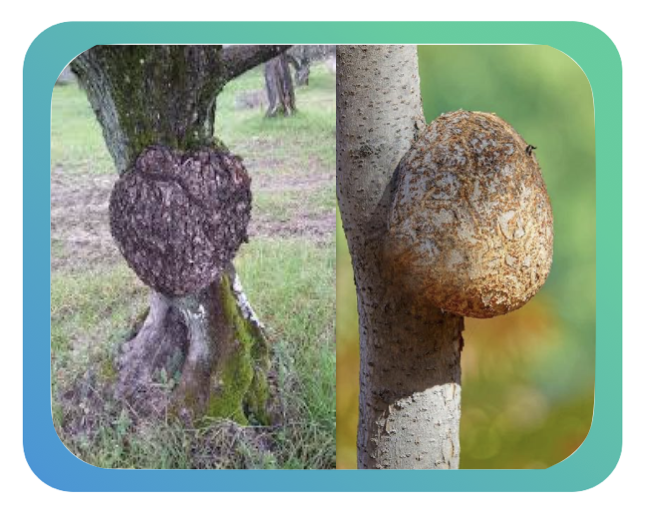 Medream Presentazione
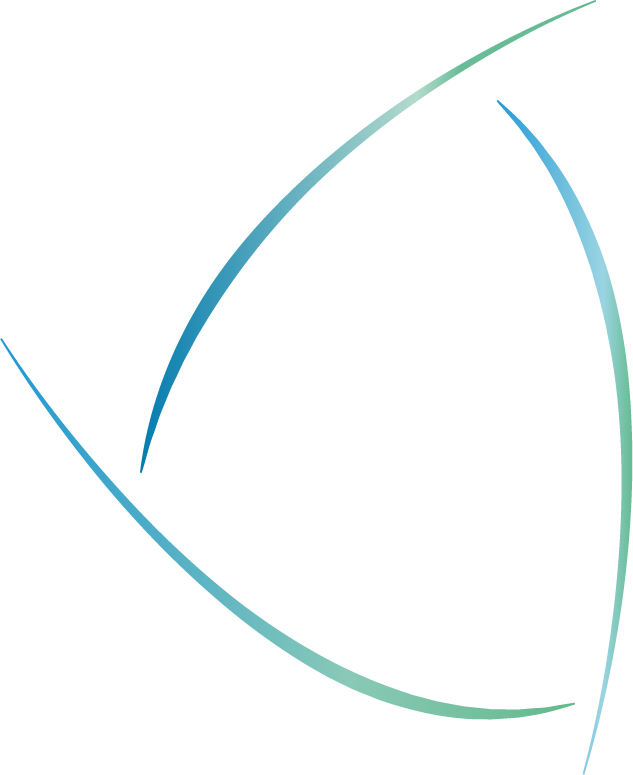 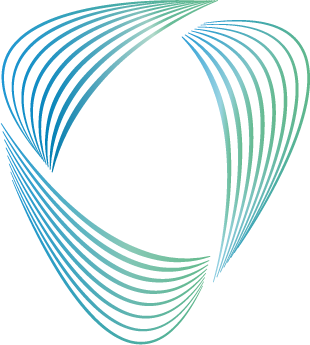 Medream
Cos’è l’Elettrosmog?
Medream Presentazione
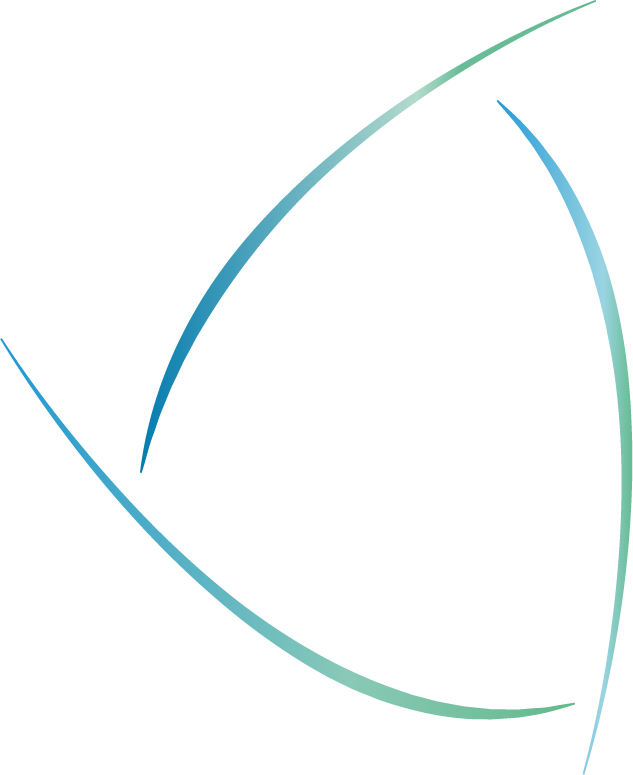 Inquinamento elettromagnetico
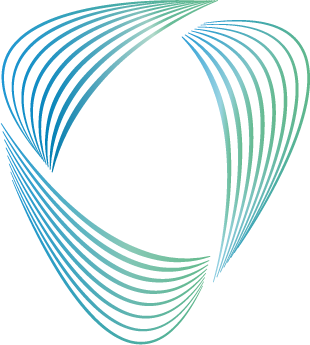 Medream
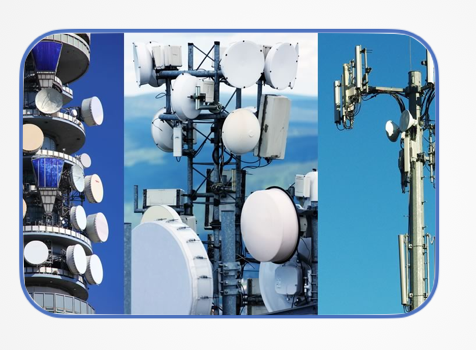 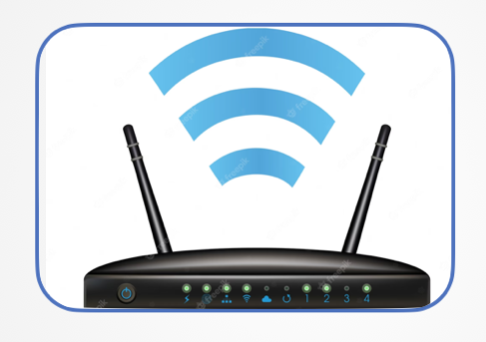 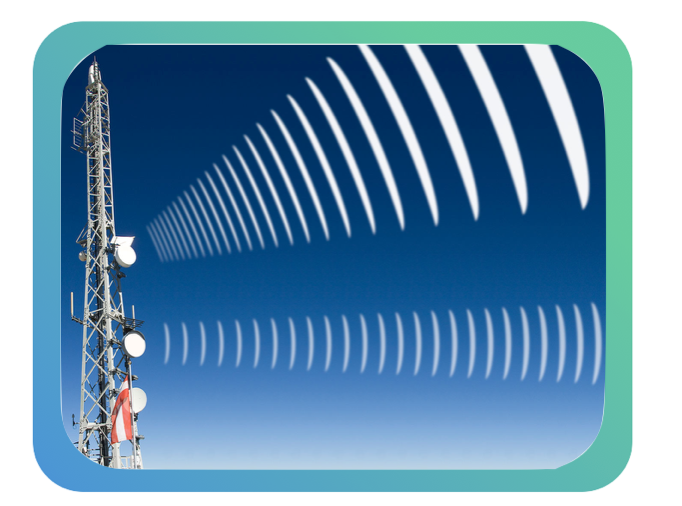 Cellulare
Wi-Fi
Onde TV
Medream Presentazione
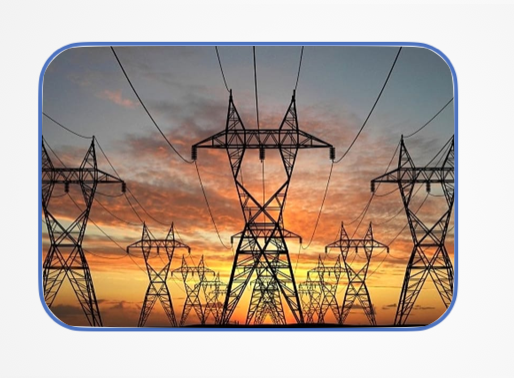 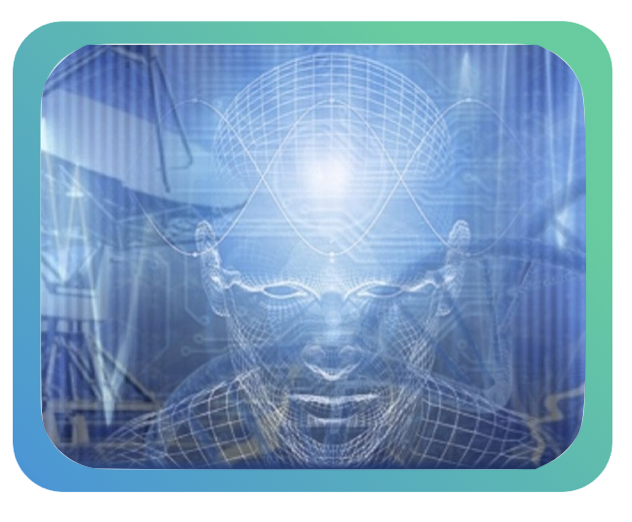 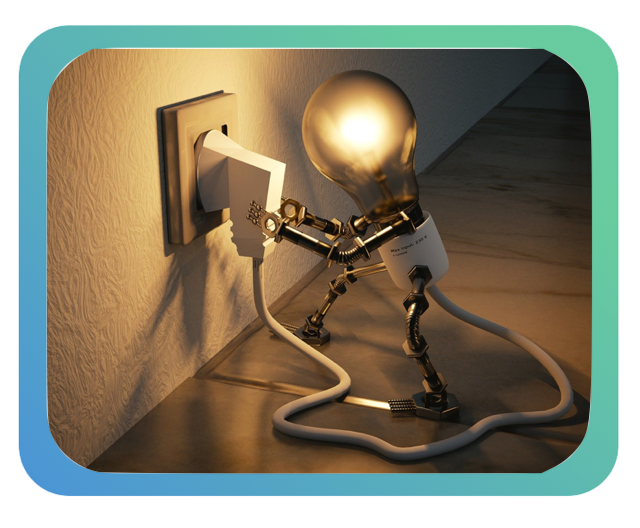 Onde Radio
Alta Tensione
Elettricità Domestica
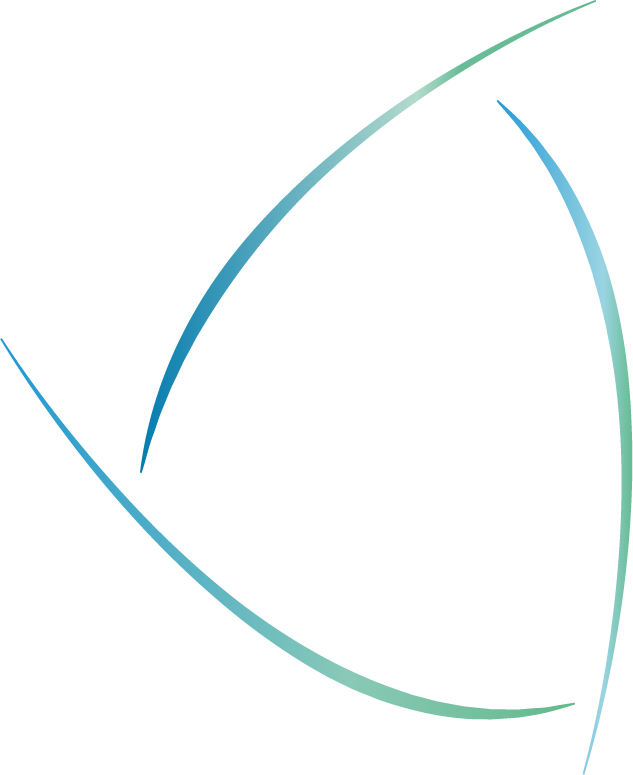 Parla la Scienza
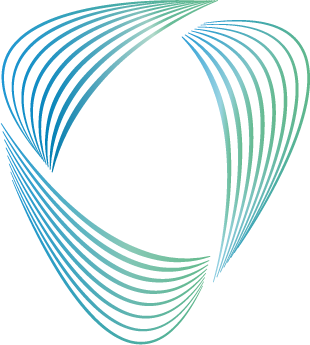 Medream
Medream Presentazione
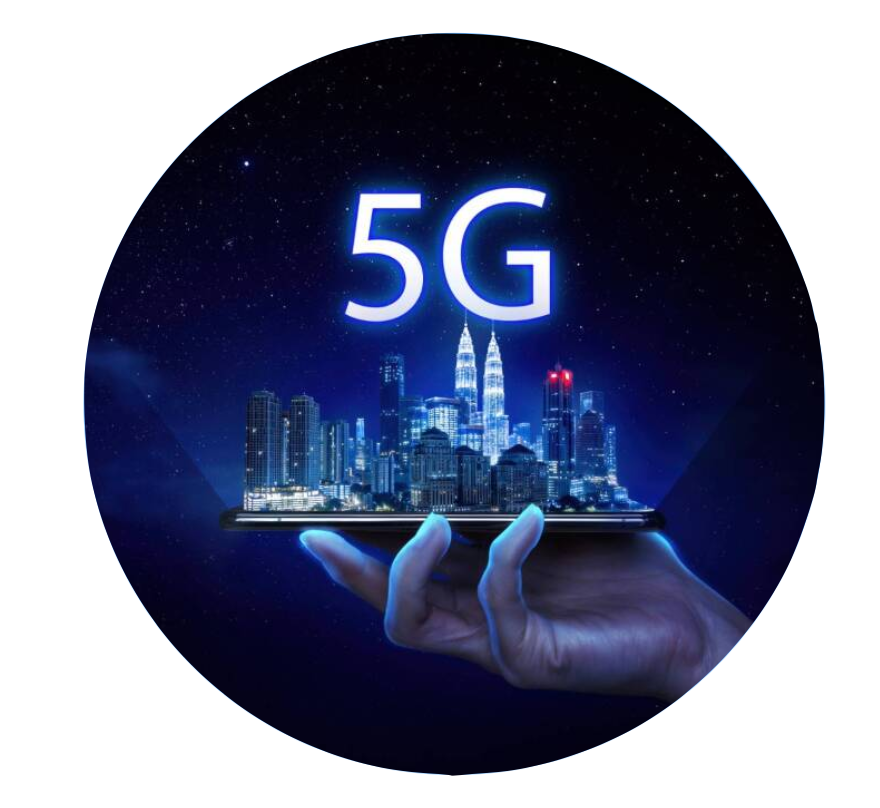 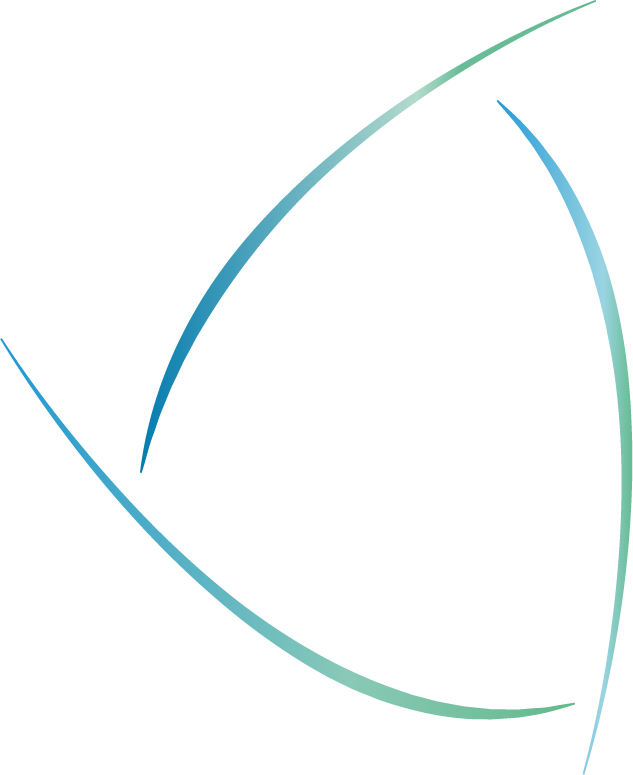 Corriere della sera
Inquinamento elettromagnetico 5G
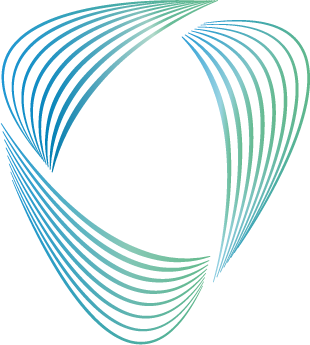 Medream
Emissioni del 5G e rischi per la salute:  Onde millimetriche a corto raggio
800 MHz a 2,6 GHz
26,5-27,5 GHz
Medream Presentazione
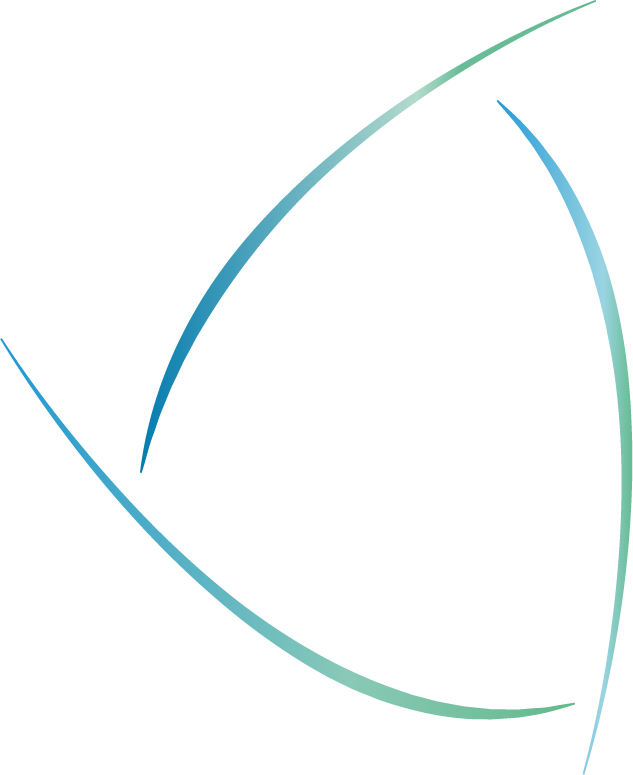 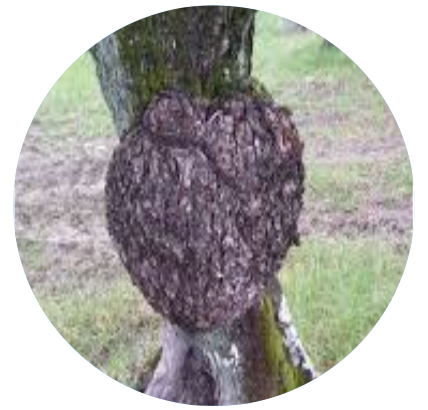 Da cosa dobbiamo difenderci ?
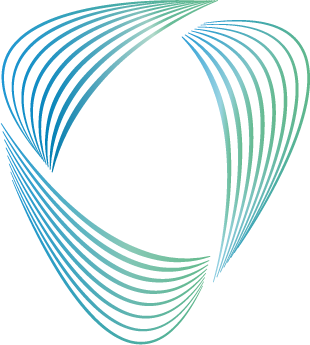 Elettricità
Medream
WiFi
Non è Possibile fermare il progresso
Non è Possibile fermare la Natura.
Radiazioni terrestri
,
Onde Elettromagnetiche
Geopatie
Medream Presentazione
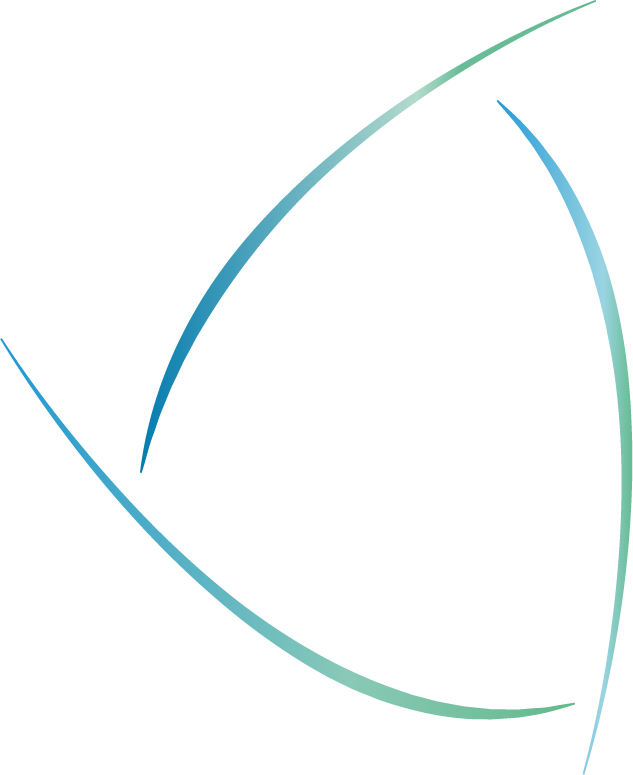 Noi dove Viviamo ?
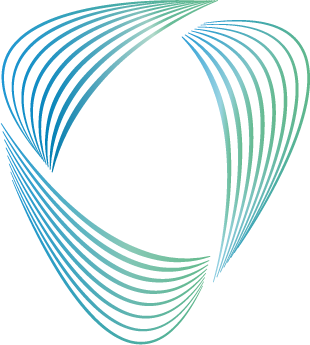 Medream
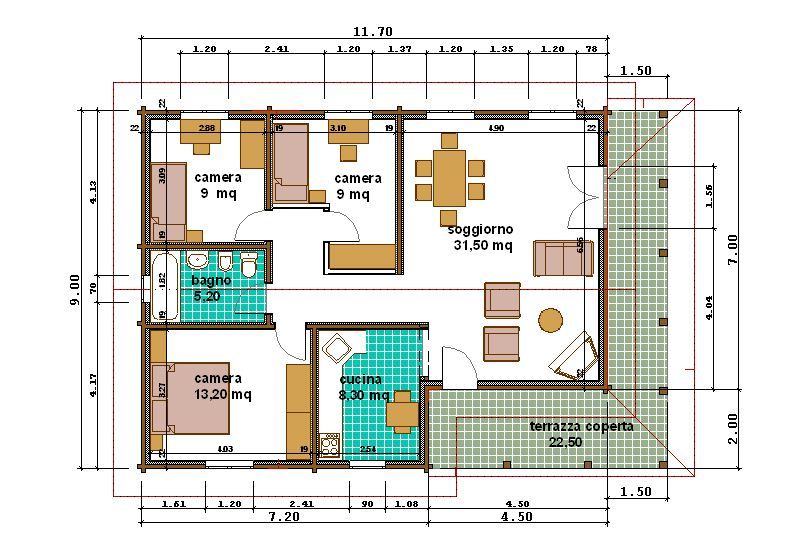 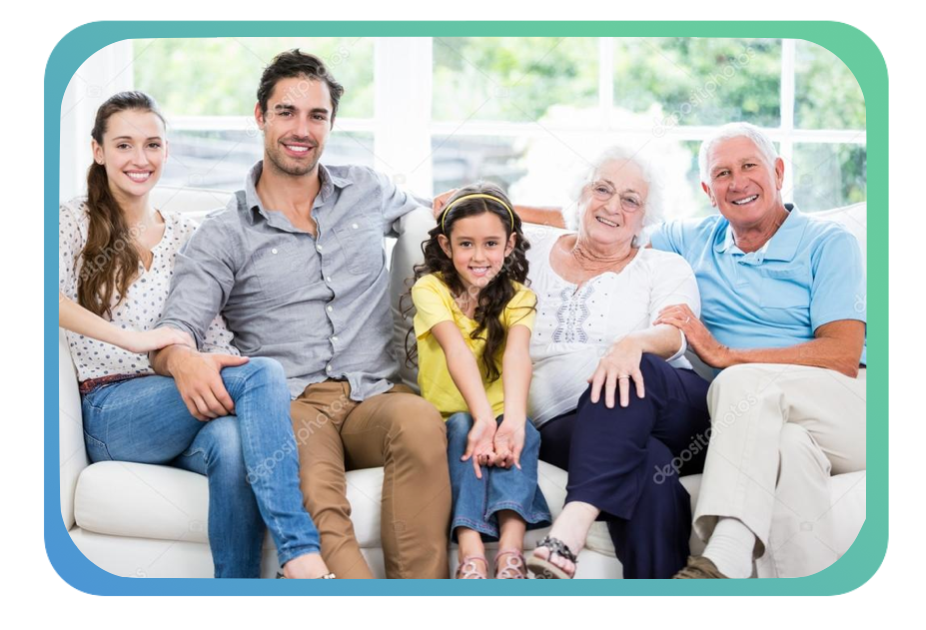 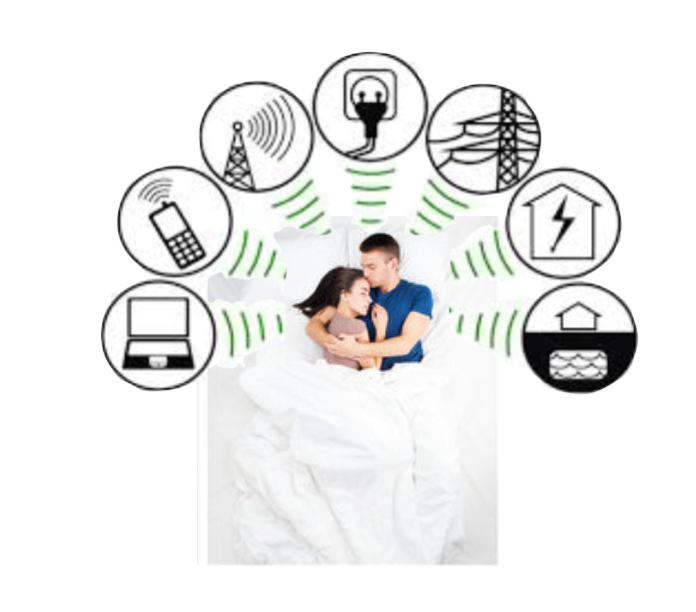 Medream Presentazione
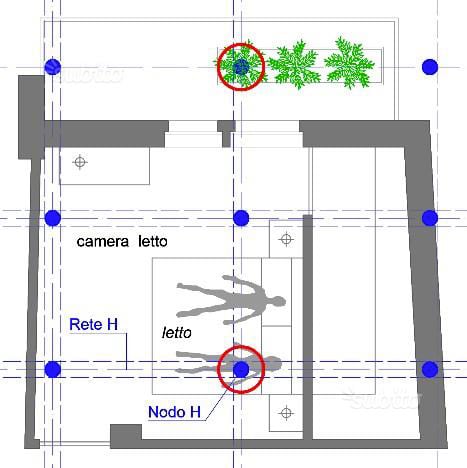 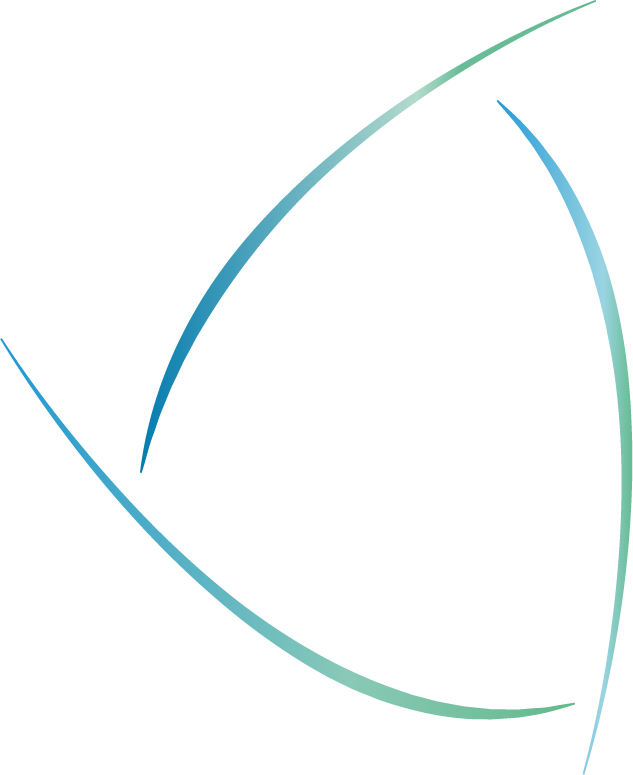 Noi dove Viviamo ?
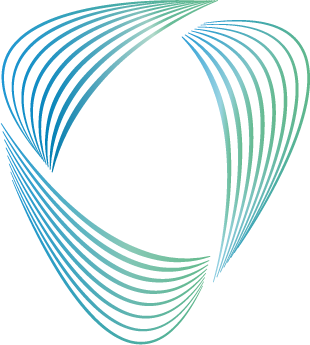 Medream
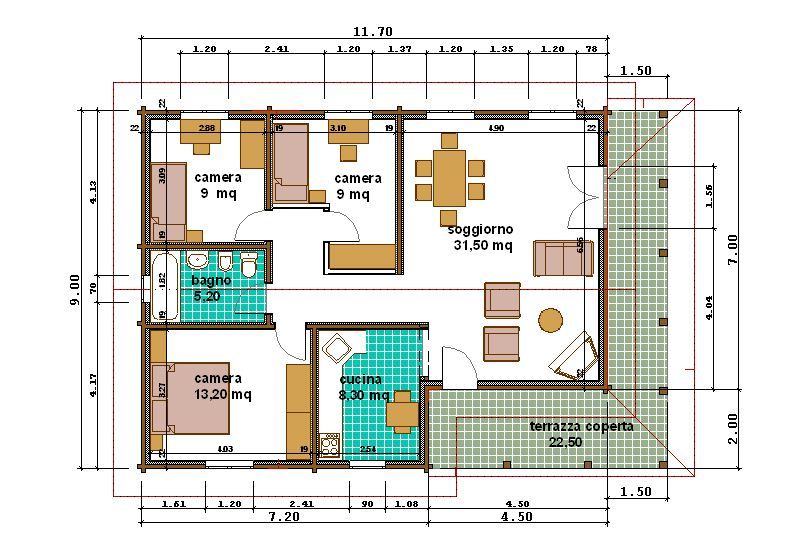 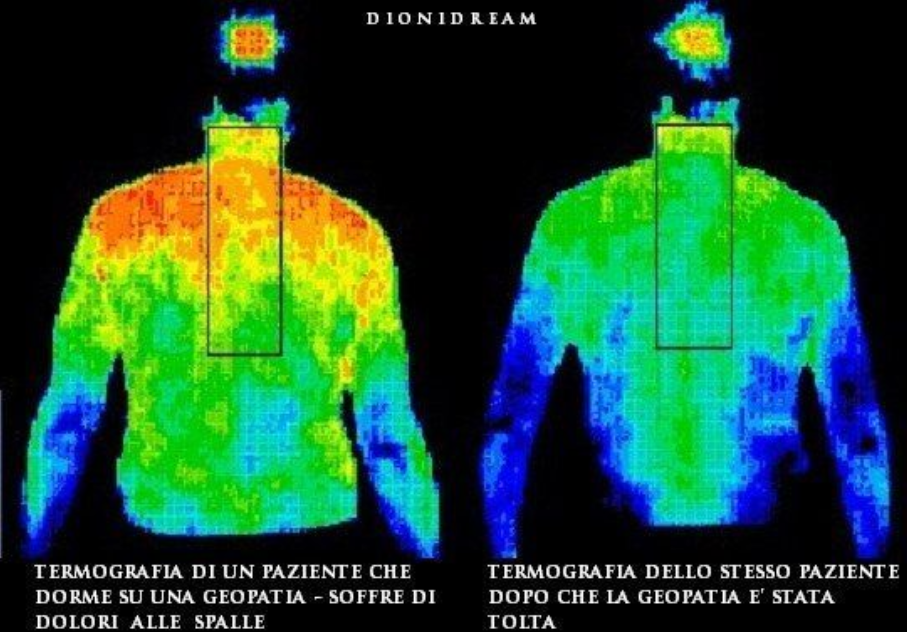 Medream Presentazione
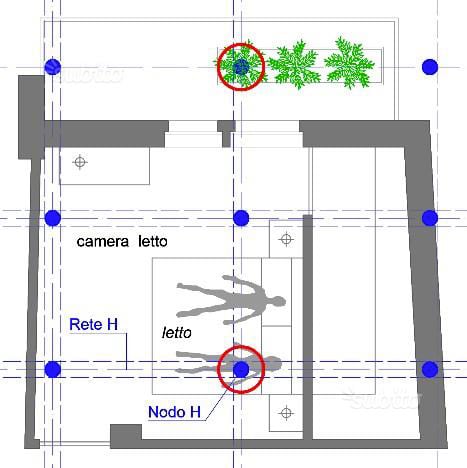 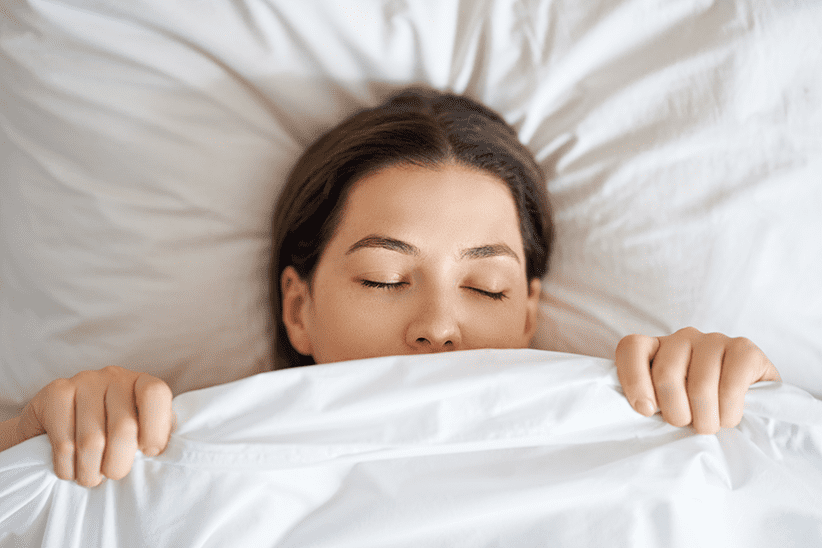 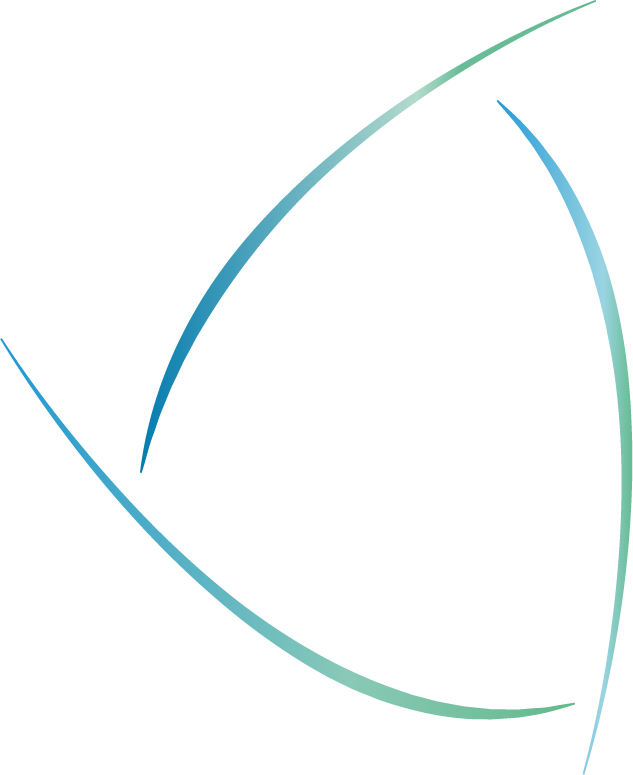 Importanza del Sonno
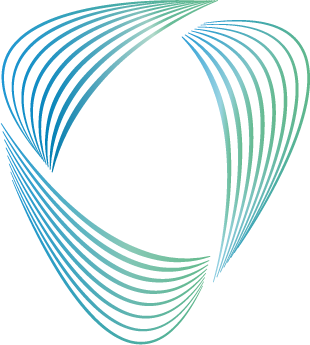 Medream
Durante il sonno il corpo rallenta le sue funzioni fisiologiche. La temperatura si abbassa, il metabolismo rallenta, la pressione sanguigna si stabilizza e i tessuti si rigenerano.
(siamo più vulnerabili)
Il sonno è un processo rigenerativo in cui sia il corpo sia il cervello subiscono delle riparazioni. Un buon sonno è essenziale per le funzioni della memoria, la funzione immunitaria e il funzionamento delle attività ormonali.
Medream Presentazione
Mentre dormiamo, sia il corpo sia il cervello vengono rigenerati. Durante il sonno, il corpo è capace di rimuovere i prodotti di scarto metabolico che si accumulano nei periodi di attività.
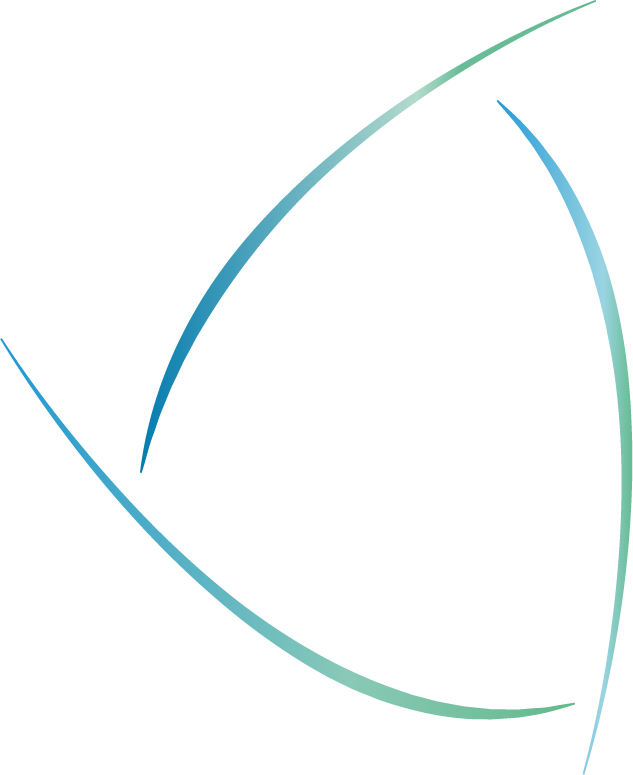 Importanza del Sonno
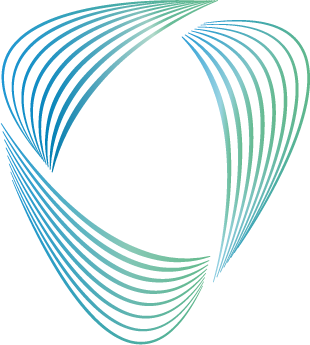 Medream
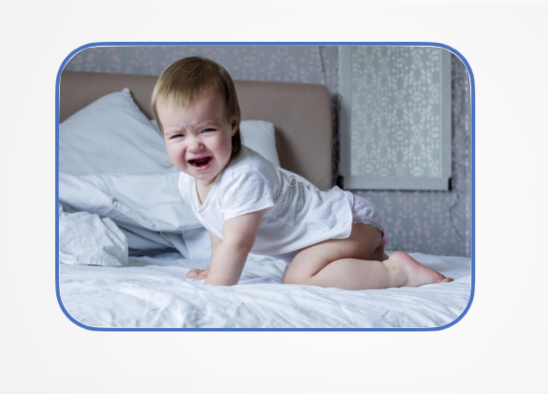 Quali sono le principali conseguenze della deprivazione del sonno?
Le principali conseguenze di un sonno disturbato sono:

astenia, ossia una stanchezza significativa;
disturbi dell’attenzione, della concentrazione e della memoria;
eccessiva sonnolenza diurna;
disturbo dell’umore;
ansia e facile irritabilità;
depressione
Difficoltà riparatorie
astenia, ossia una stanchezza significativa;
disturbi dell’attenzione, della concentrazione e della memoria;
eccessiva sonnolenza diurna;
disturbo dell’umore;
ansia e facile irritabilità;
depressione
Difficoltà riparatorie
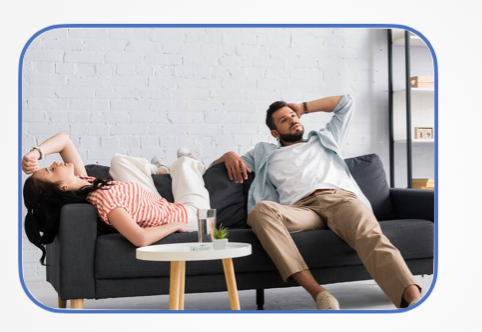 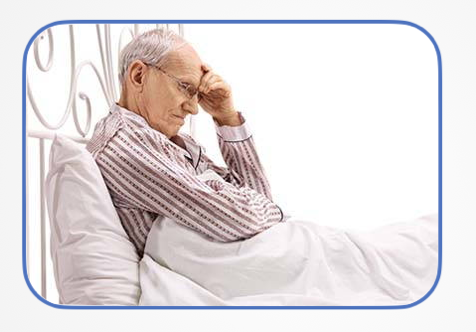 Medream Presentazione
Secondo voi è importante il sonno?
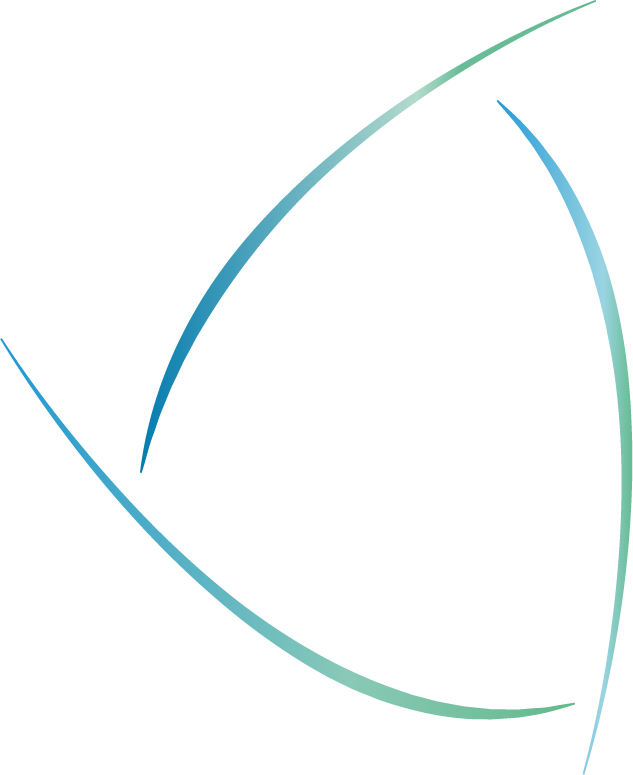 La Soluzione.
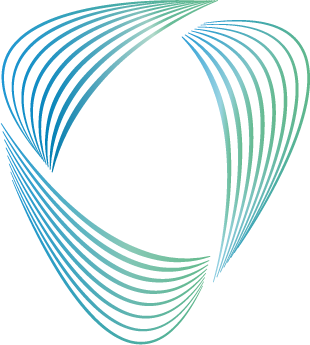 Medream
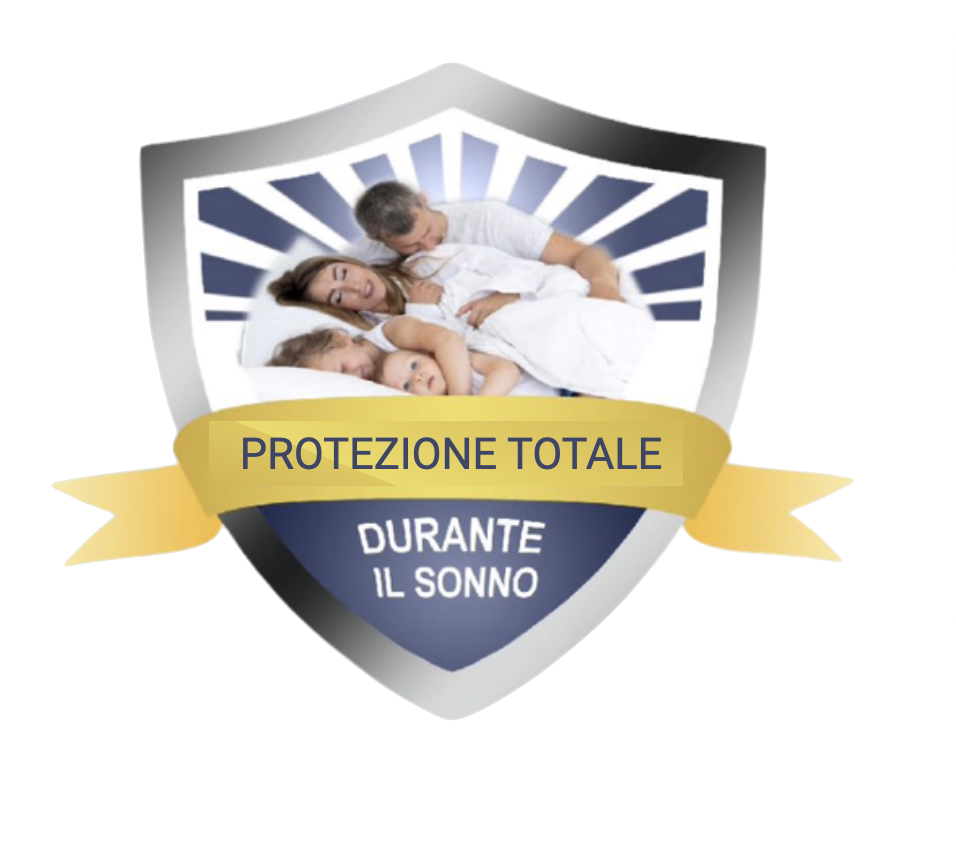 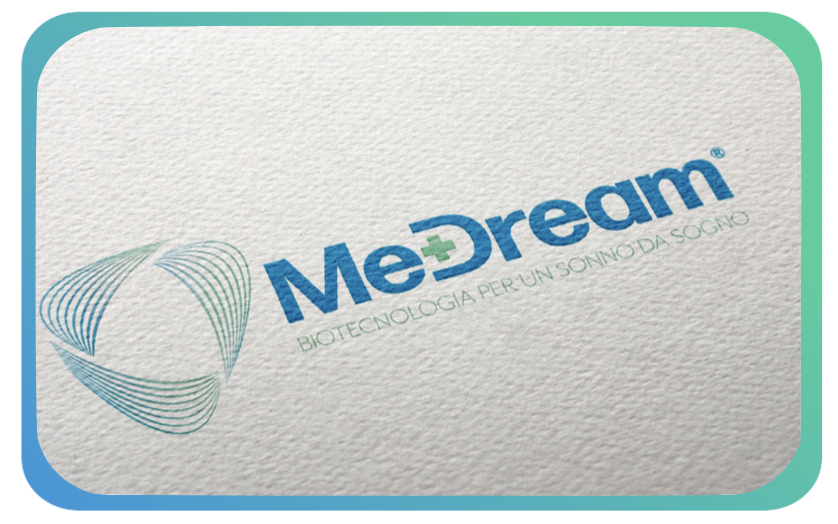 Medream Presentazione
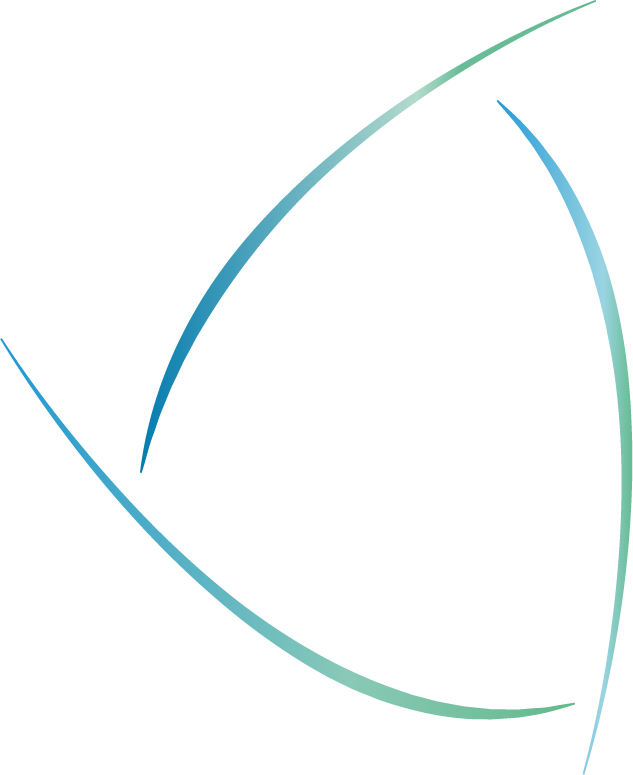 Chi Siamo - Senergy S.r.l. - 1990
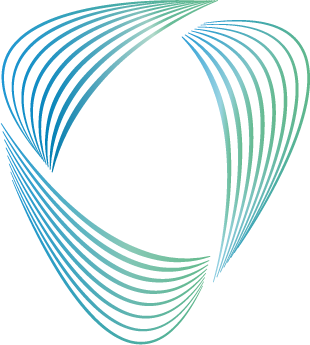 Medream
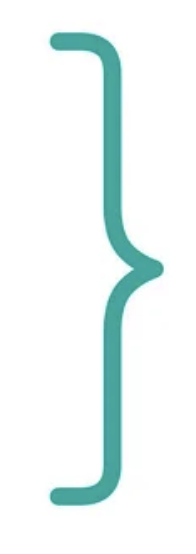 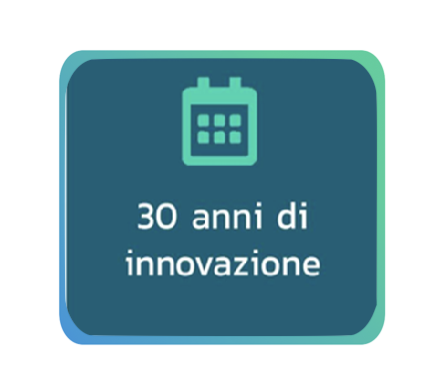 Progetto Medream
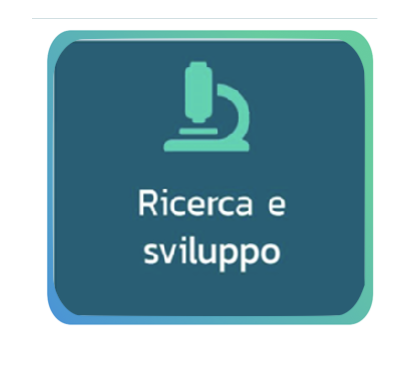 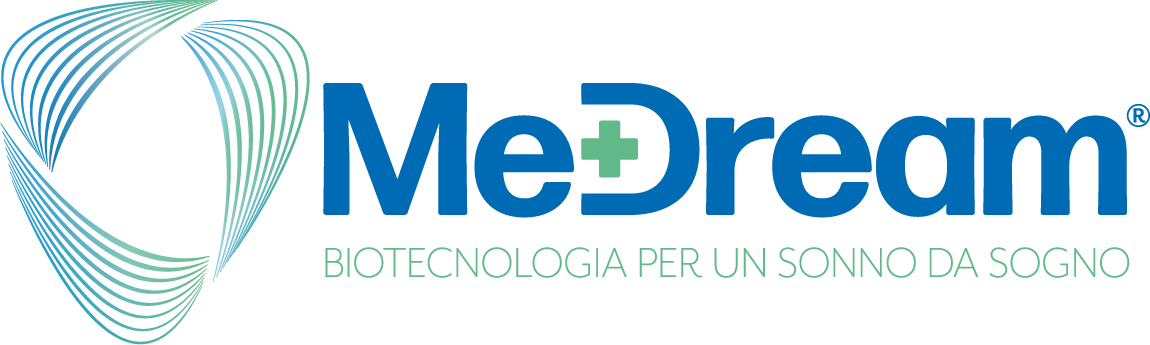 Medream Presentazione
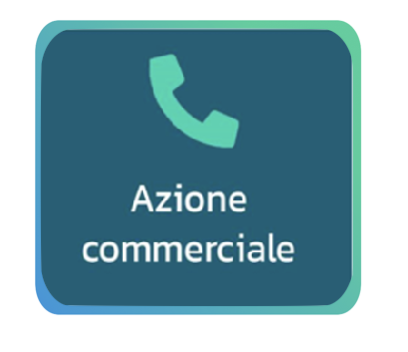 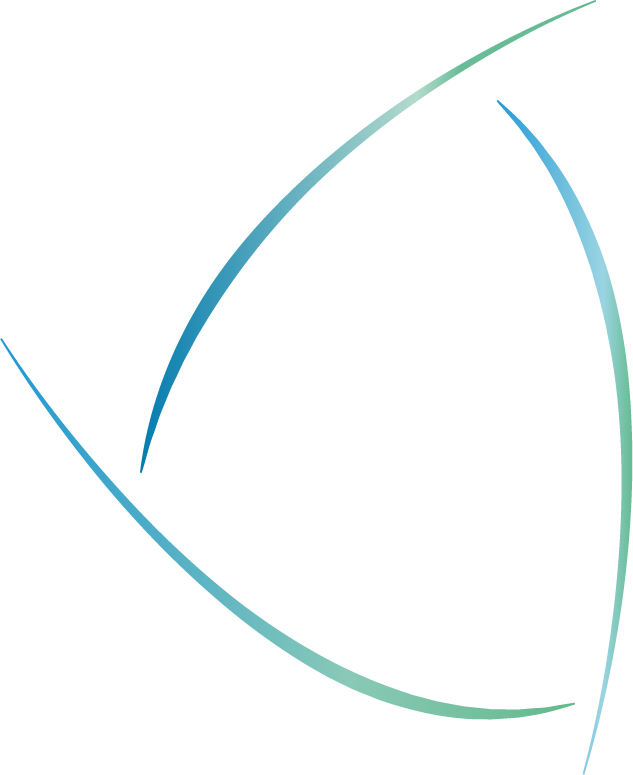 Inizio: Raggi F.I.R.
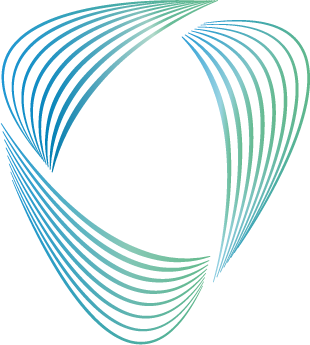 Medream
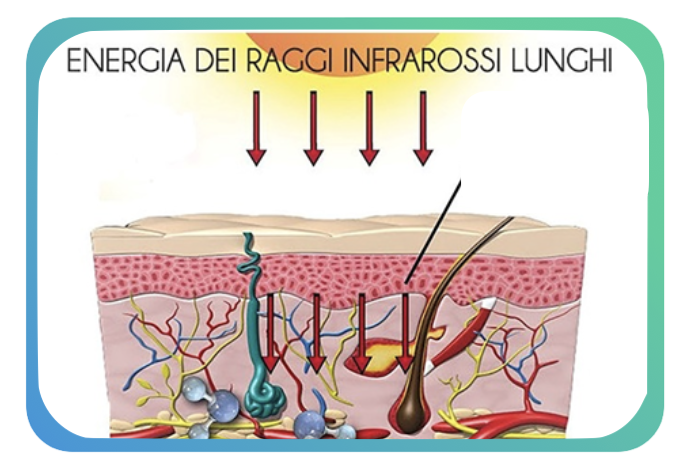 sono in grado di:
rafforzare il sistema immunitario 
migliorare il metabolismo
aiutano a superare velocemente traumi 
Supporto per patologie cardiocircolatorie
Supporto nel trattamento di patologie osteoarticolari 
Aiuta la micro-circolazione sanguigna
rafforzare il sistema immunitario 
migliorare il metabolismo
aiutano a superare velocemente traumi 
Supporto per patologie cardiocircolatorie
Supporto nel trattamento di patologie osteoarticolari 
Aiuta la micro-circolazione sanguigna
Medream Presentazione
Raggi F.I.R.
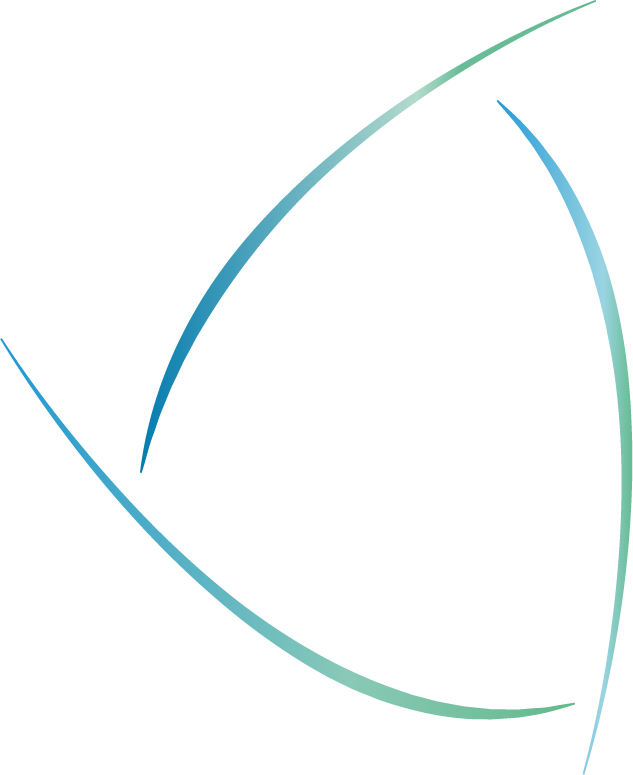 N.A.S.A. - Raggi F.I.R.
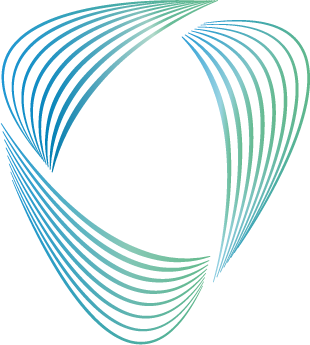 Medream
La NASA ha applicato nelle tute spaziali tessuti in bioceramica attiva all’infrarosso allo scopo di stimolare il funzionamento cardiovascolare e la ricarica cellulare degli astronauti .
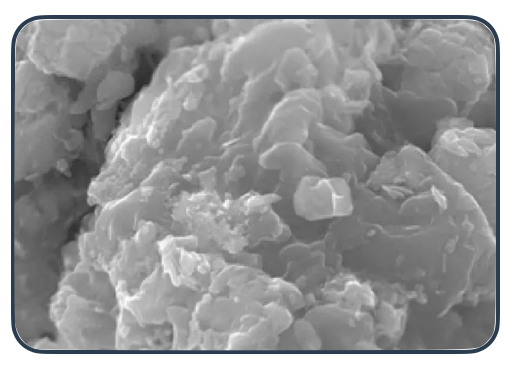 Medream Presentazione
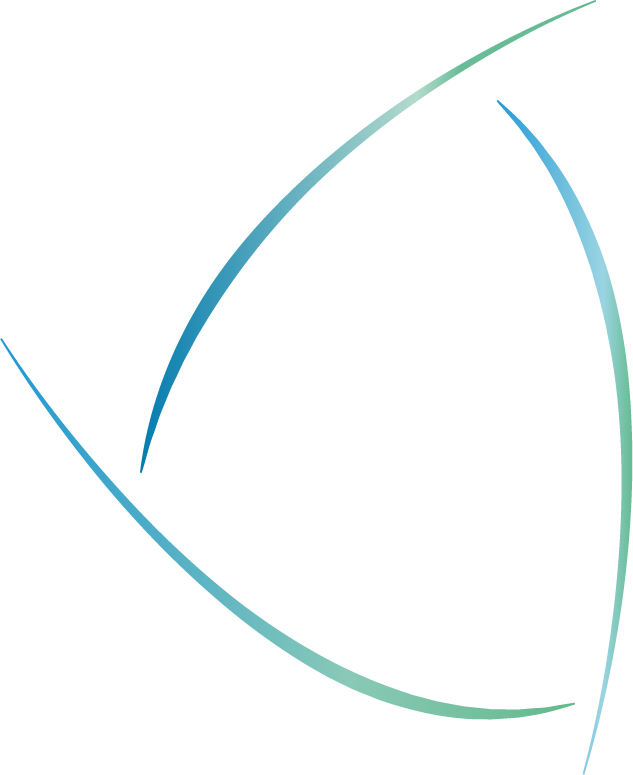 La Soluzione Medream: Raggi F.I.R.
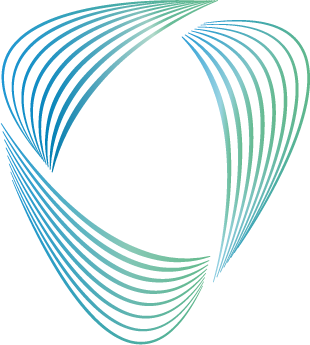 Medream
I nostri tessuti in Bioceramica sono composti da 26 tipi di ceramiche preriscaldate a 1600 °C
26 tipi di ceramiche preriscaldate a 1600 °C
Benefici a supporto di:
1) Problemi Circolatori( ipertensione ed aterosclerosi )
2) Problematiche metaboliche ( es. diabete)
3) Disturbi osteo-articolari ( artrosi , artrite , coxartrosi ).
4) Osteoporosi
5) Fibromialgia
6) Ipertrofia prostatica
7) Gotta
8) Insonnia
9) Ansia e depressione
1) Problemi Circolatori( ipertensione ed aterosclerosi )
2) Problematiche metaboliche ( es. diabete)
3) Disturbi osteo-articolari ( artrosi , artrite , coxartrosi ).
4) Osteoporosi
5) Fibromialgia
6) Ipertrofia prostatica
7) Gotta
8) Insonnia
9) Ansia e depressione
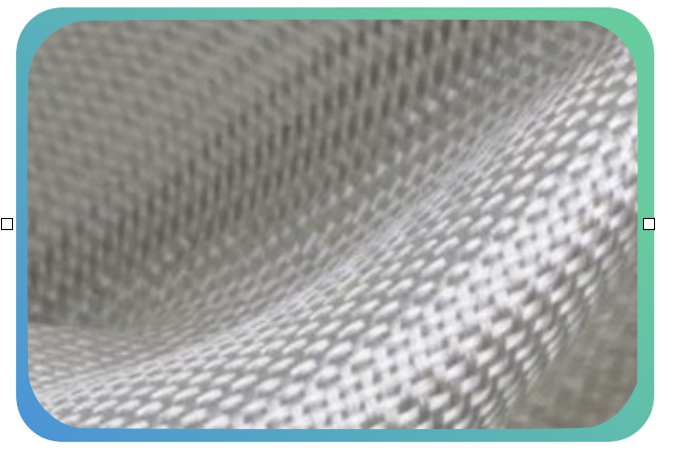 Medream Presentazione
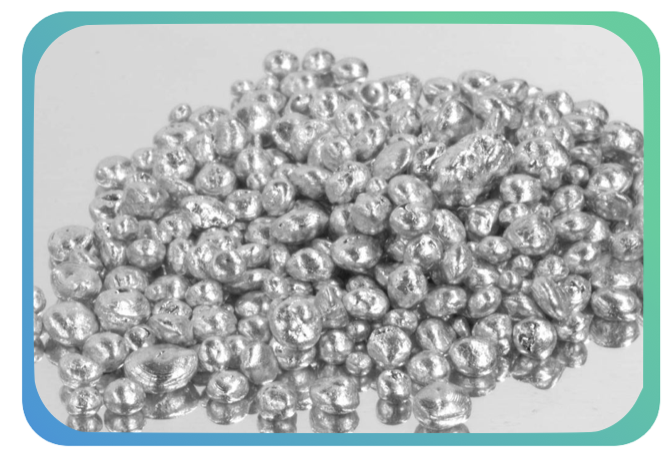 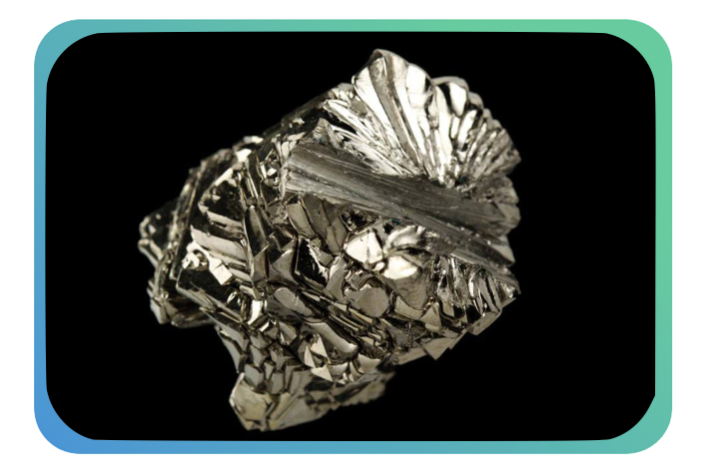 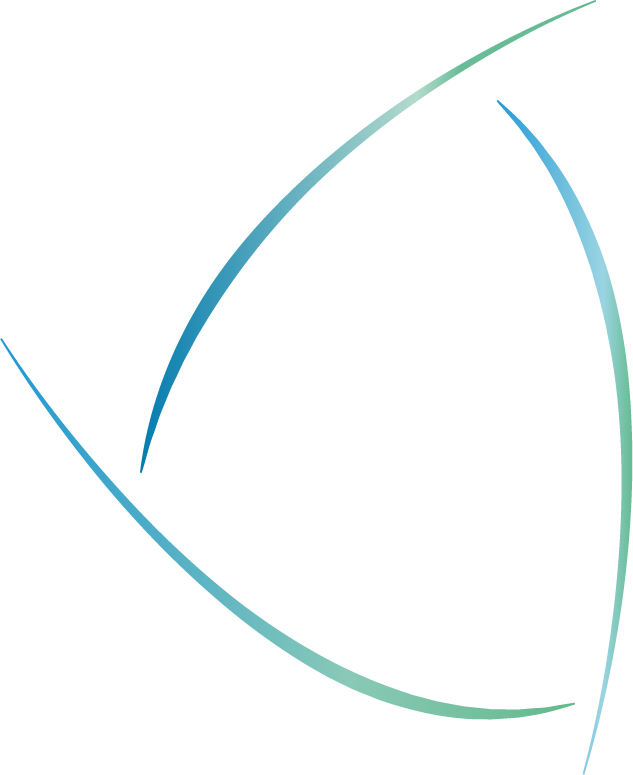 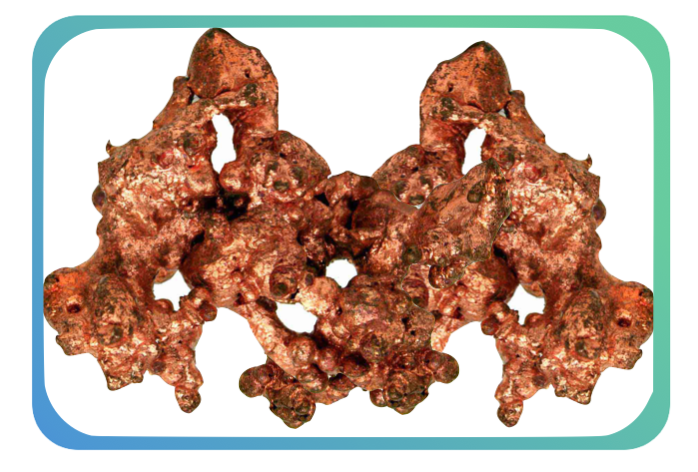 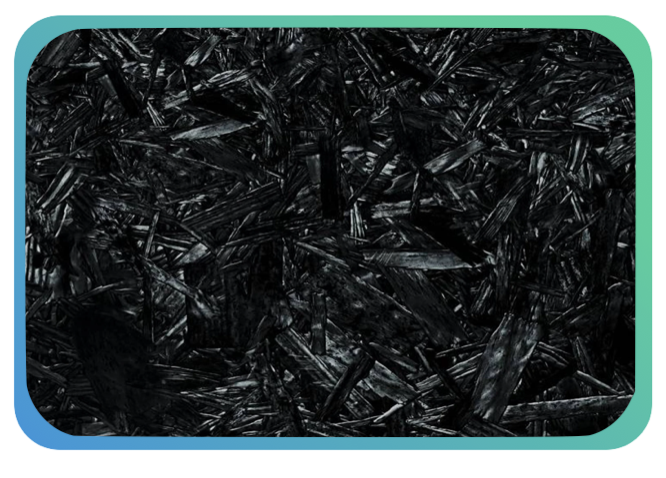 Filato Medstan
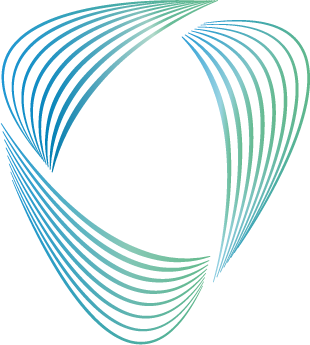 Medream
Carbonio
Rame Crudo
Titanio
Argento Puro
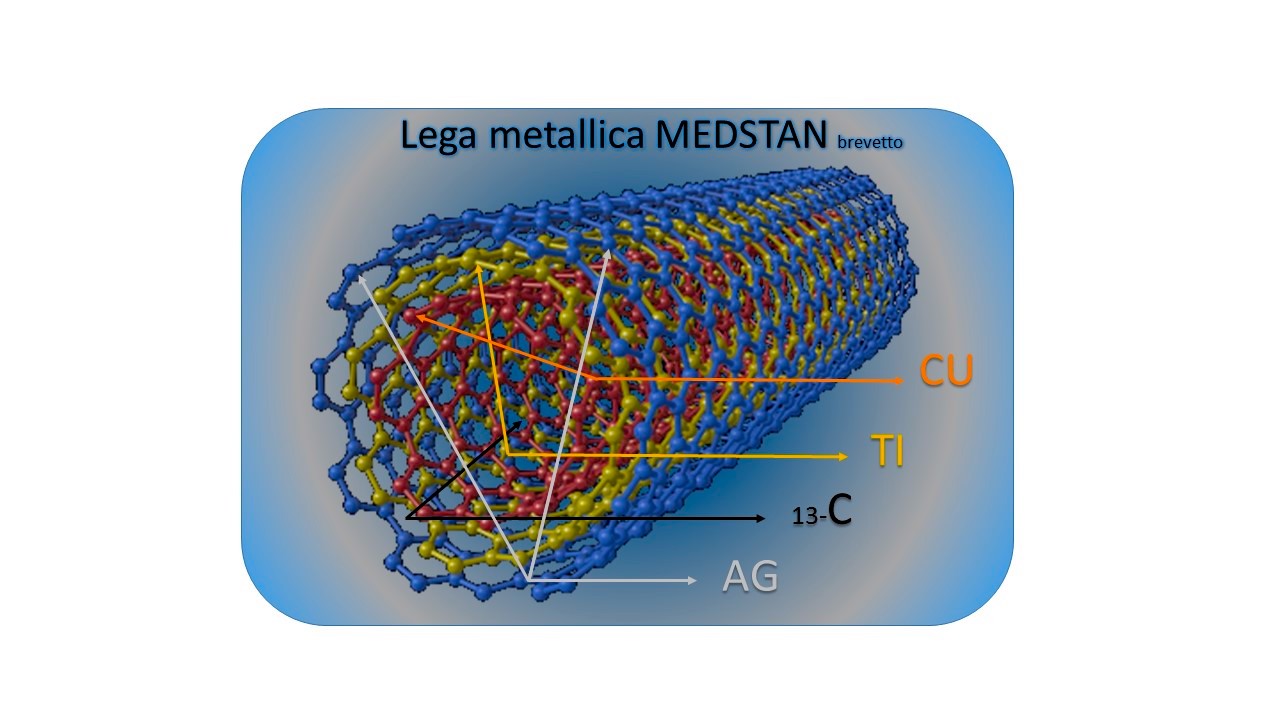 Medream Presentazione
Brevetto n°
202016000102027
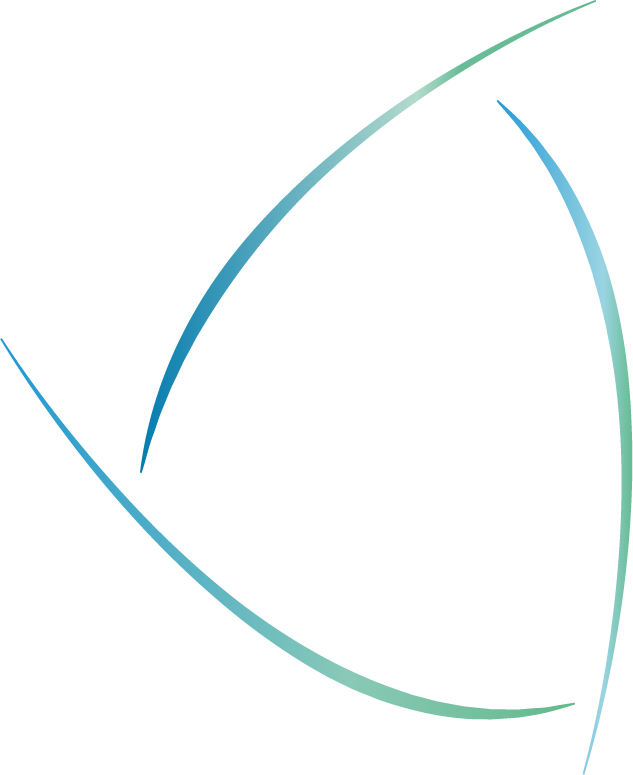 Biodispositivo Medream
Filato Medstan
Soluzione Medream
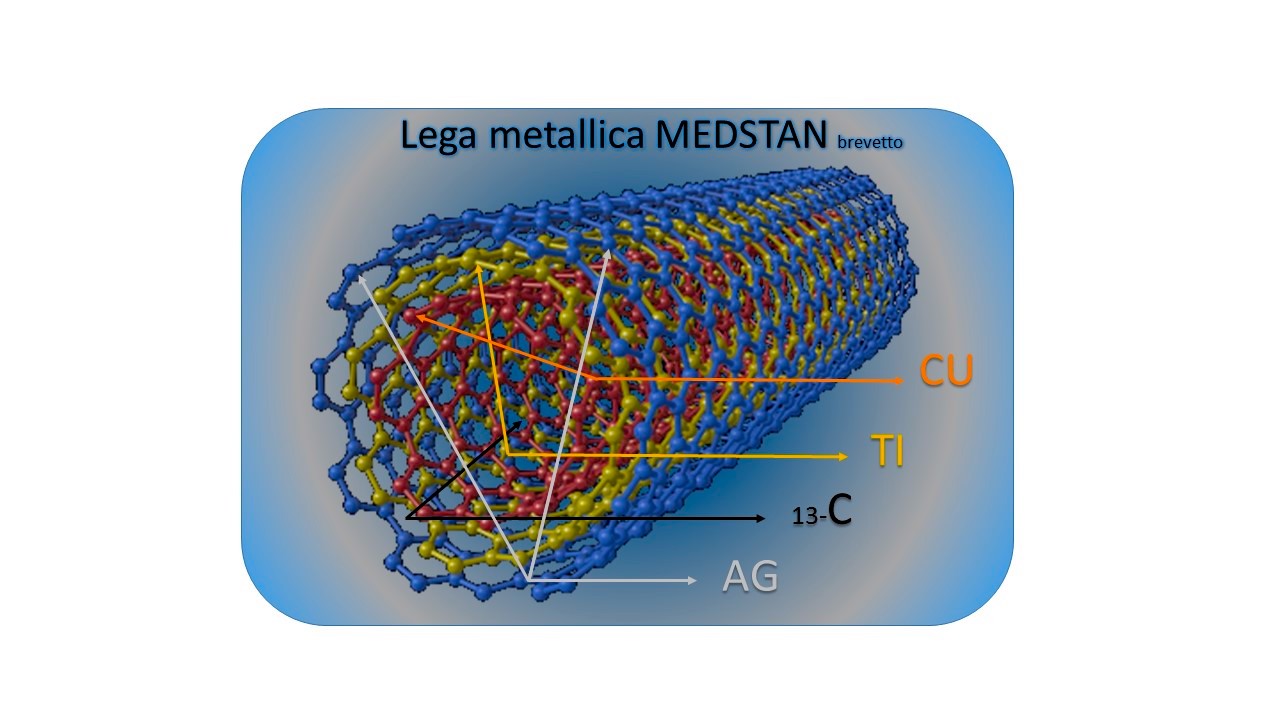 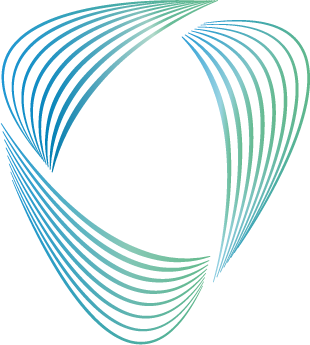 Medream
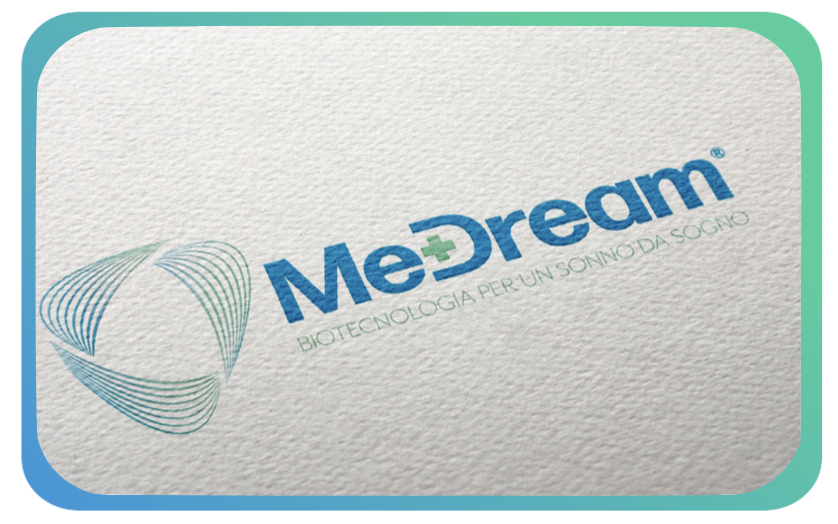 Tessuto Bioceramica
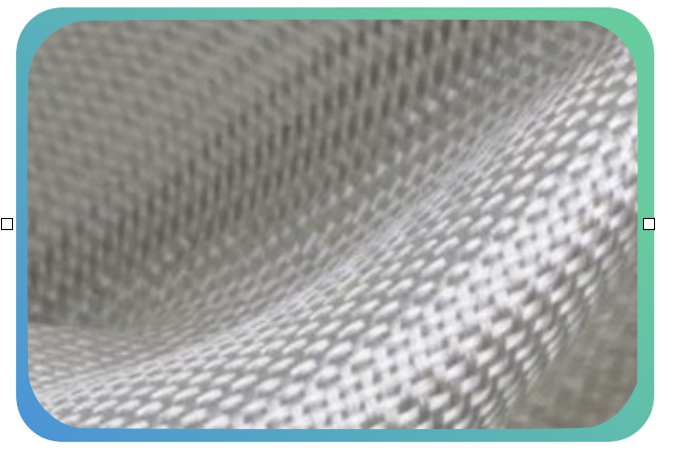 Medream Presentazione
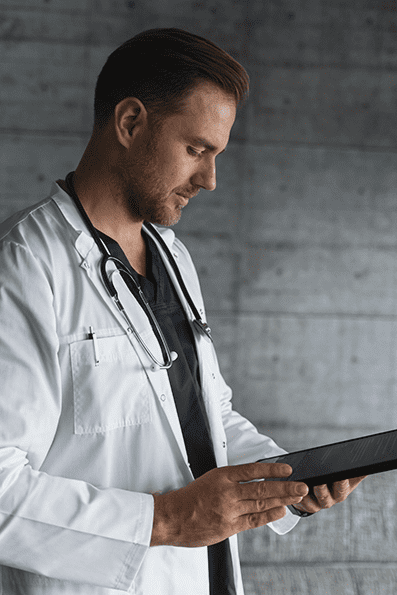 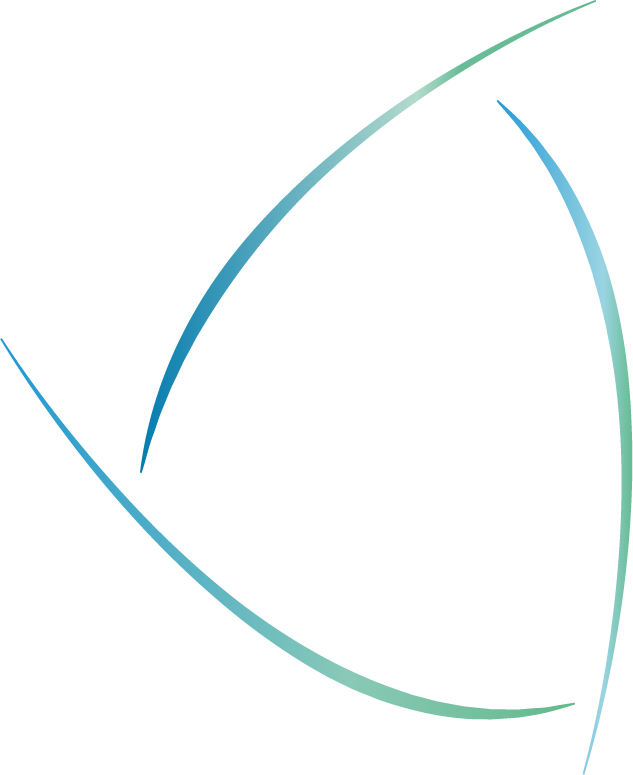 Eccellenza Italiana
È un dispositivo medico sanitario
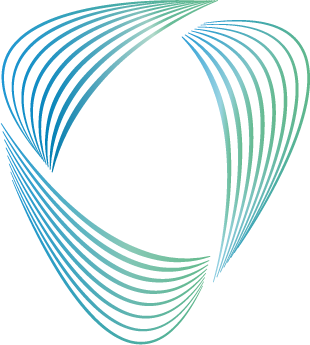 Medream
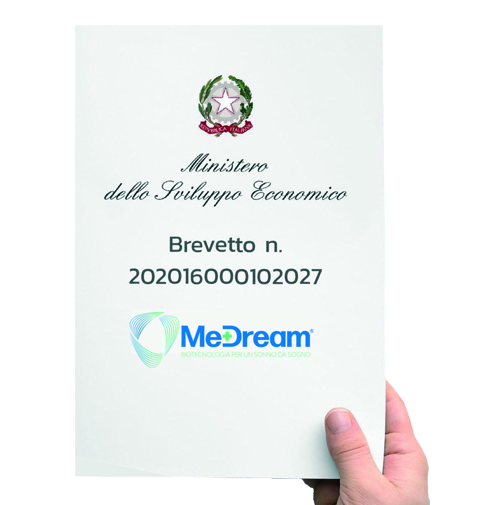 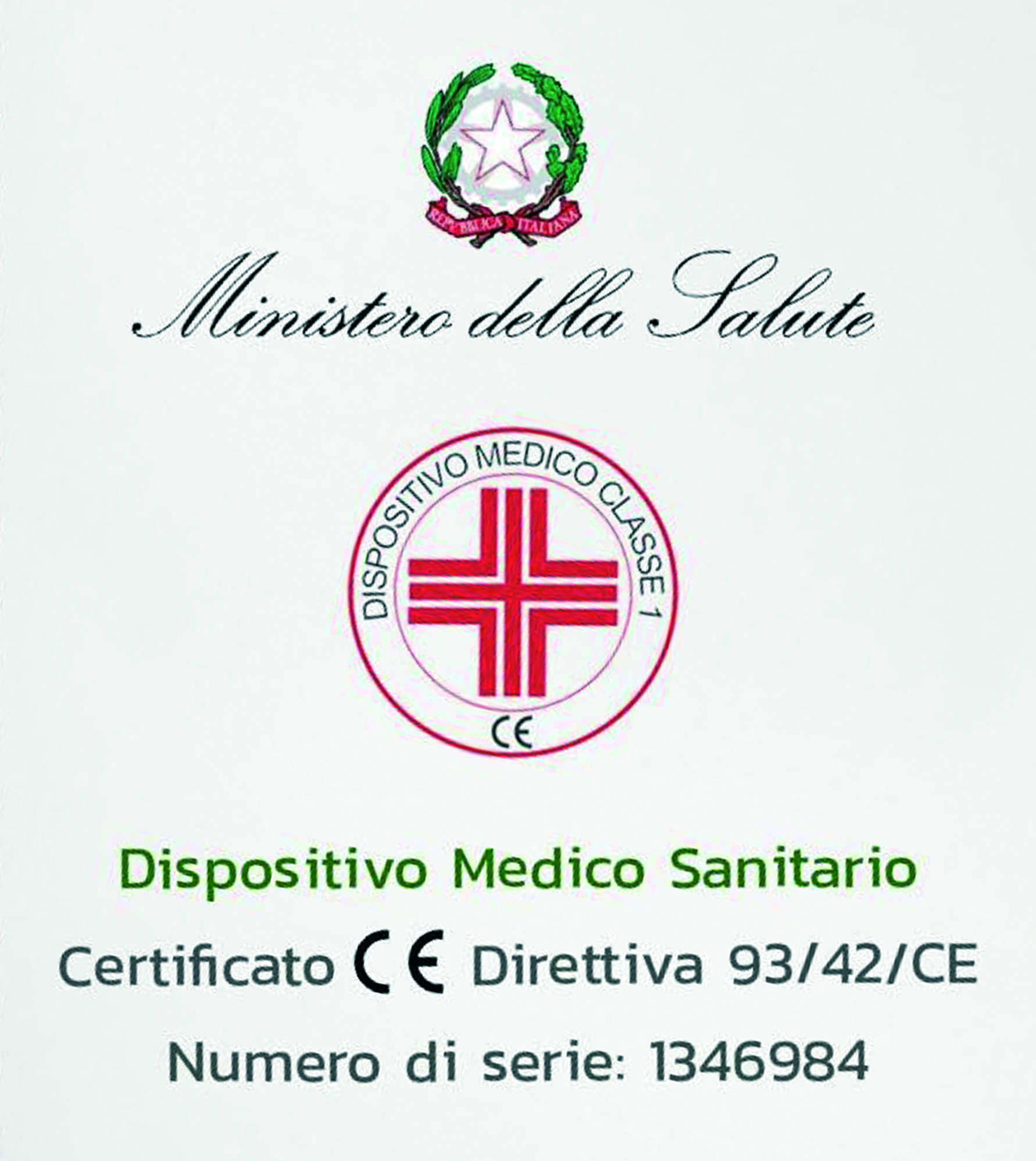 Medream Presentazione
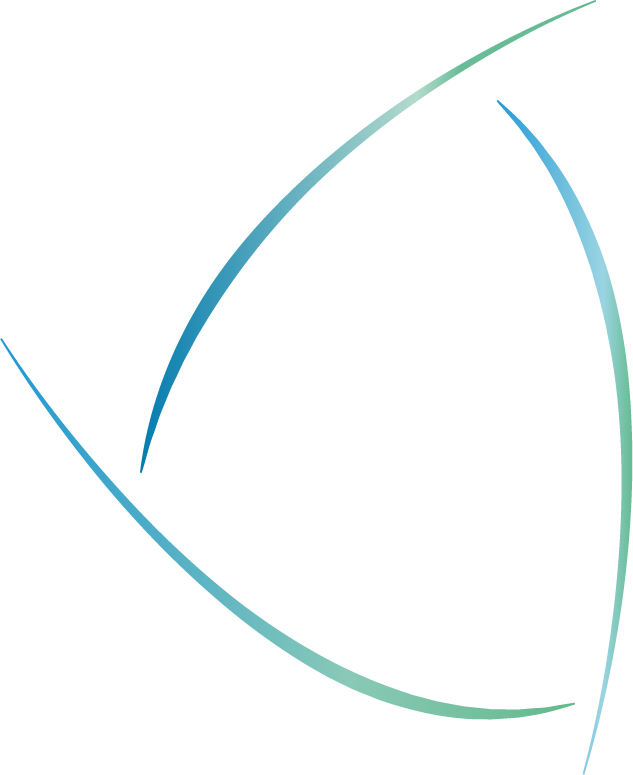 Certificazioni
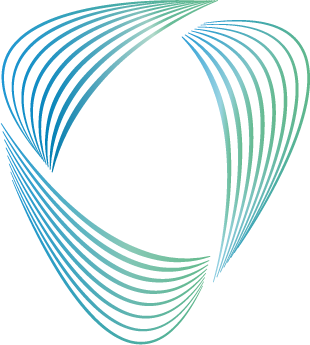 Medream
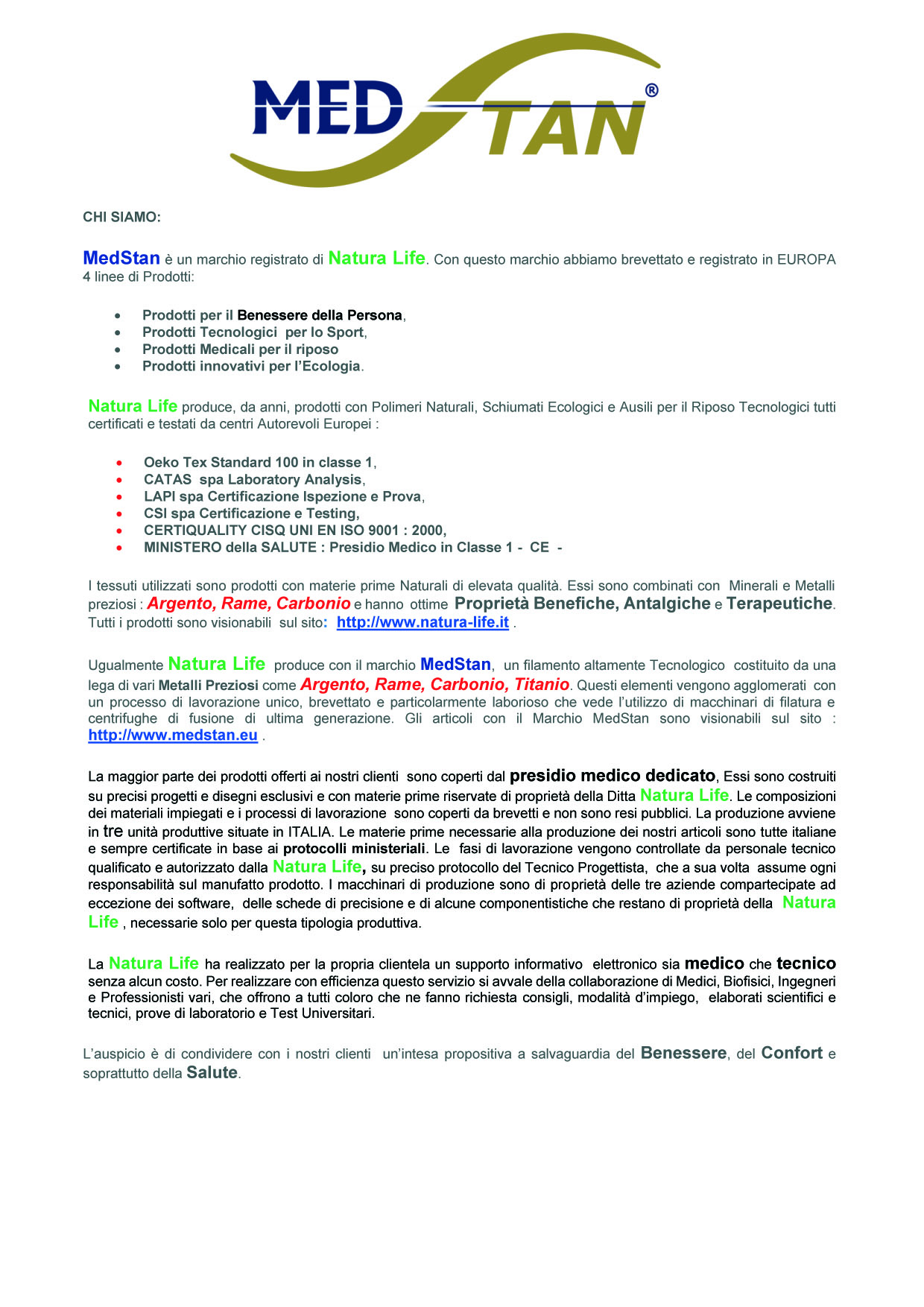 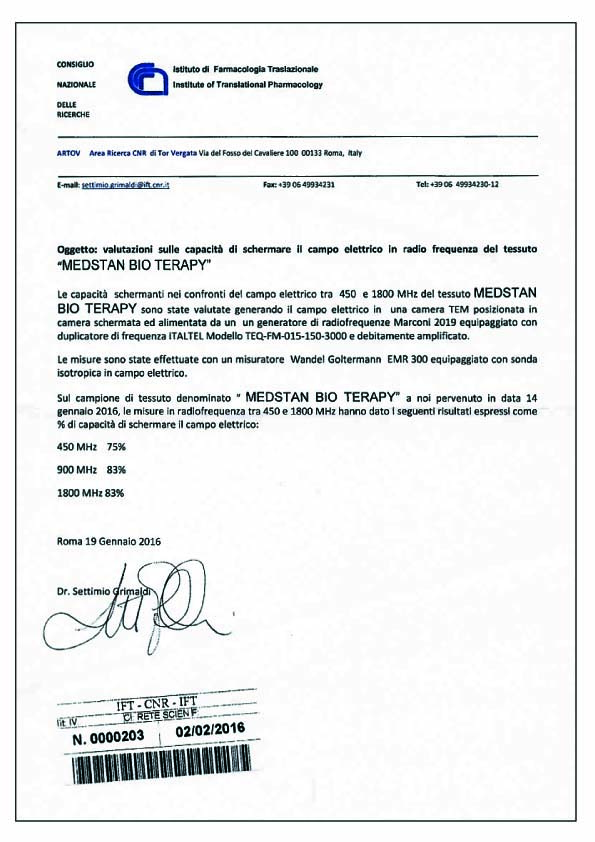 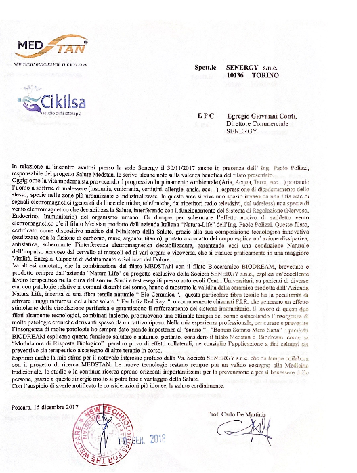 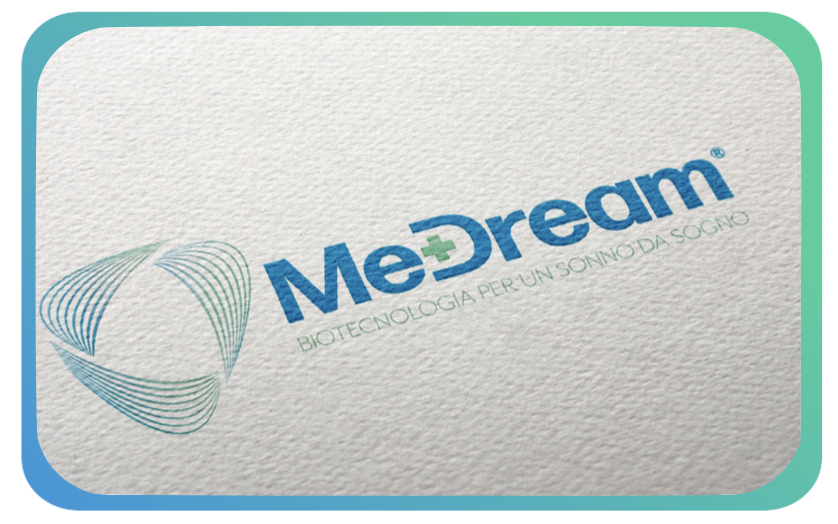 Medream Presentazione
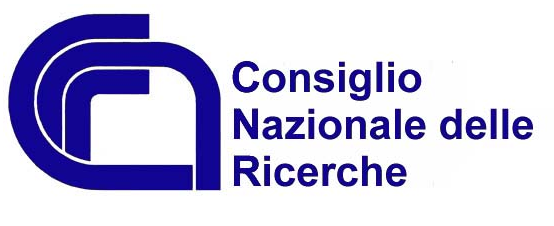 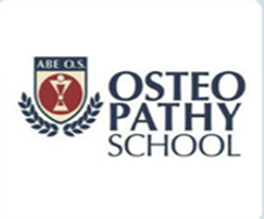 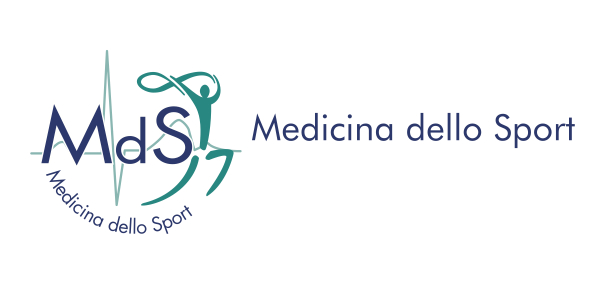 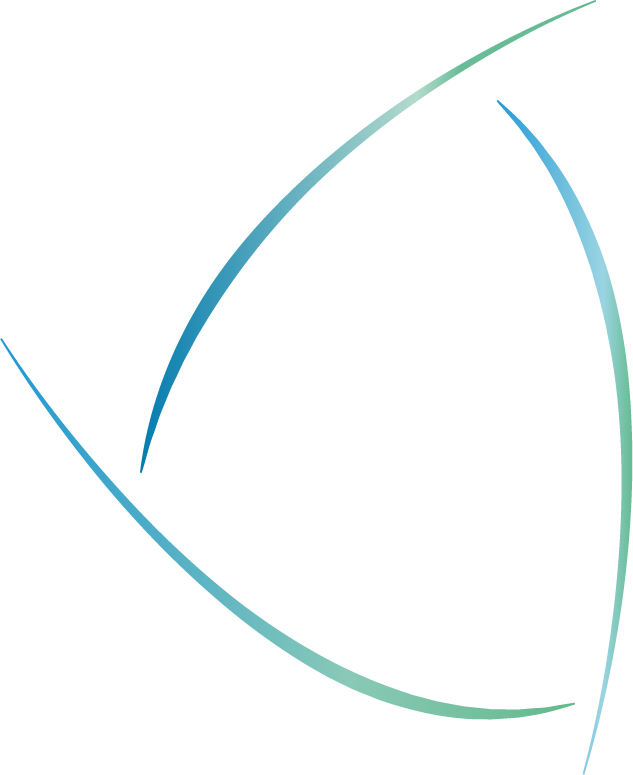 Verifichiamo la presenza delle onde elettromagnetiche
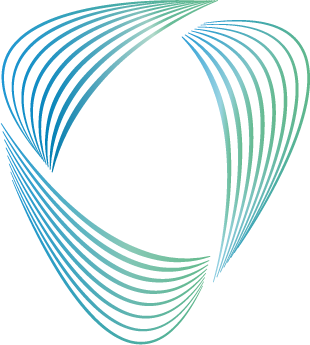 Medream
Medream Presentazione
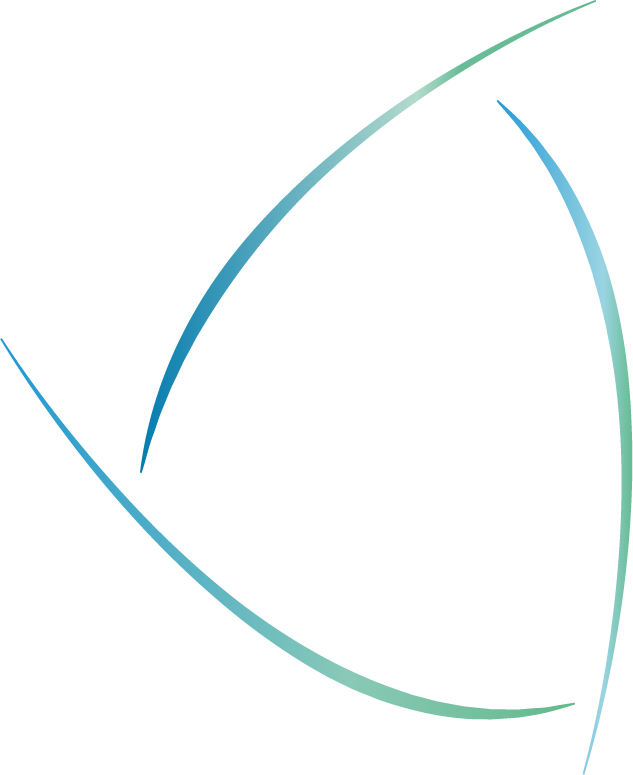 Verifichiamo
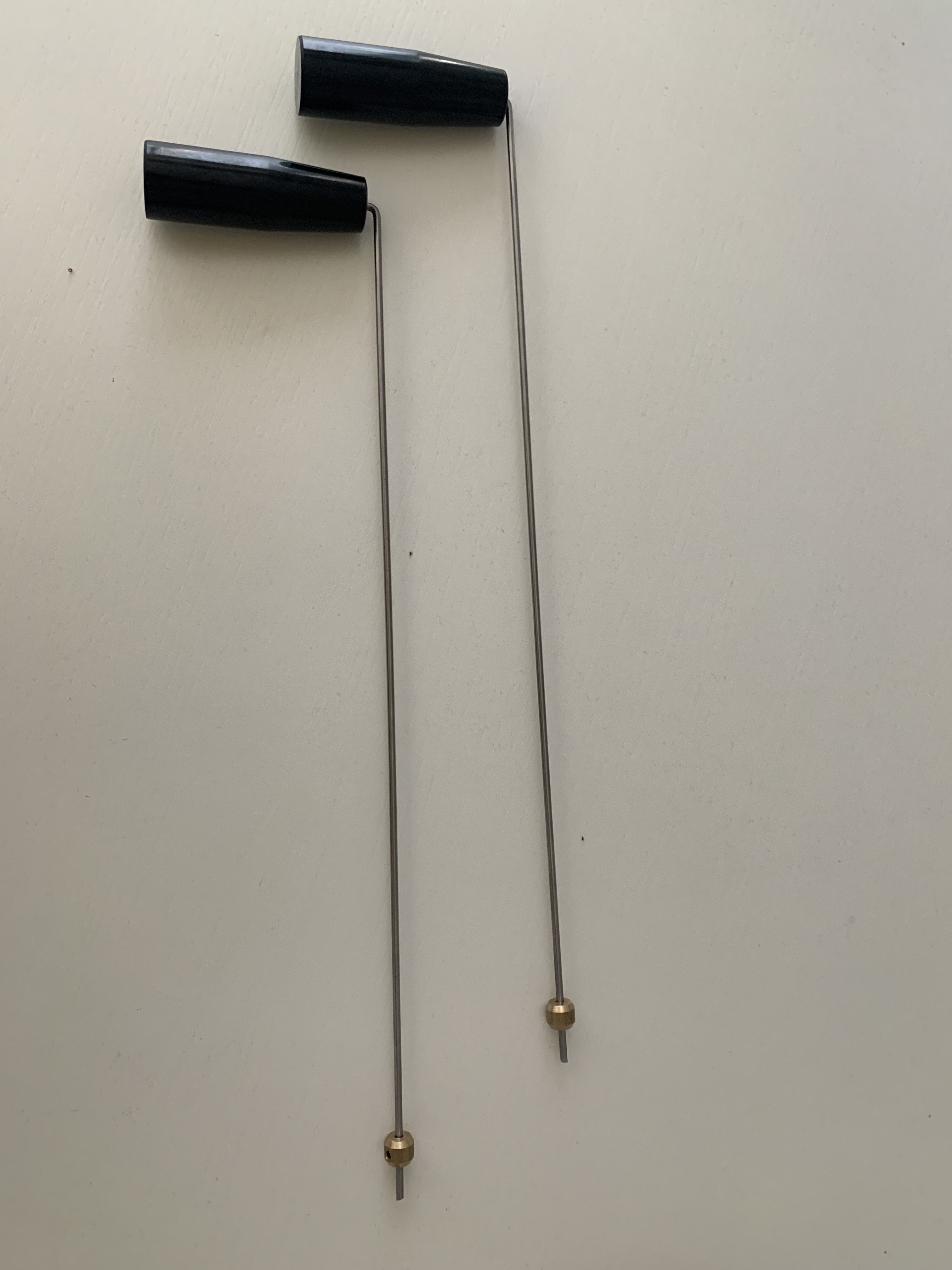 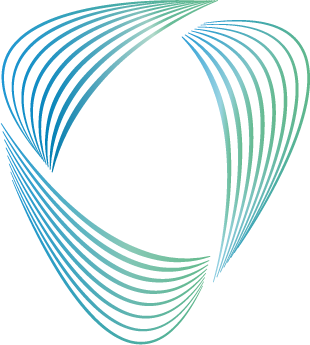 Medream
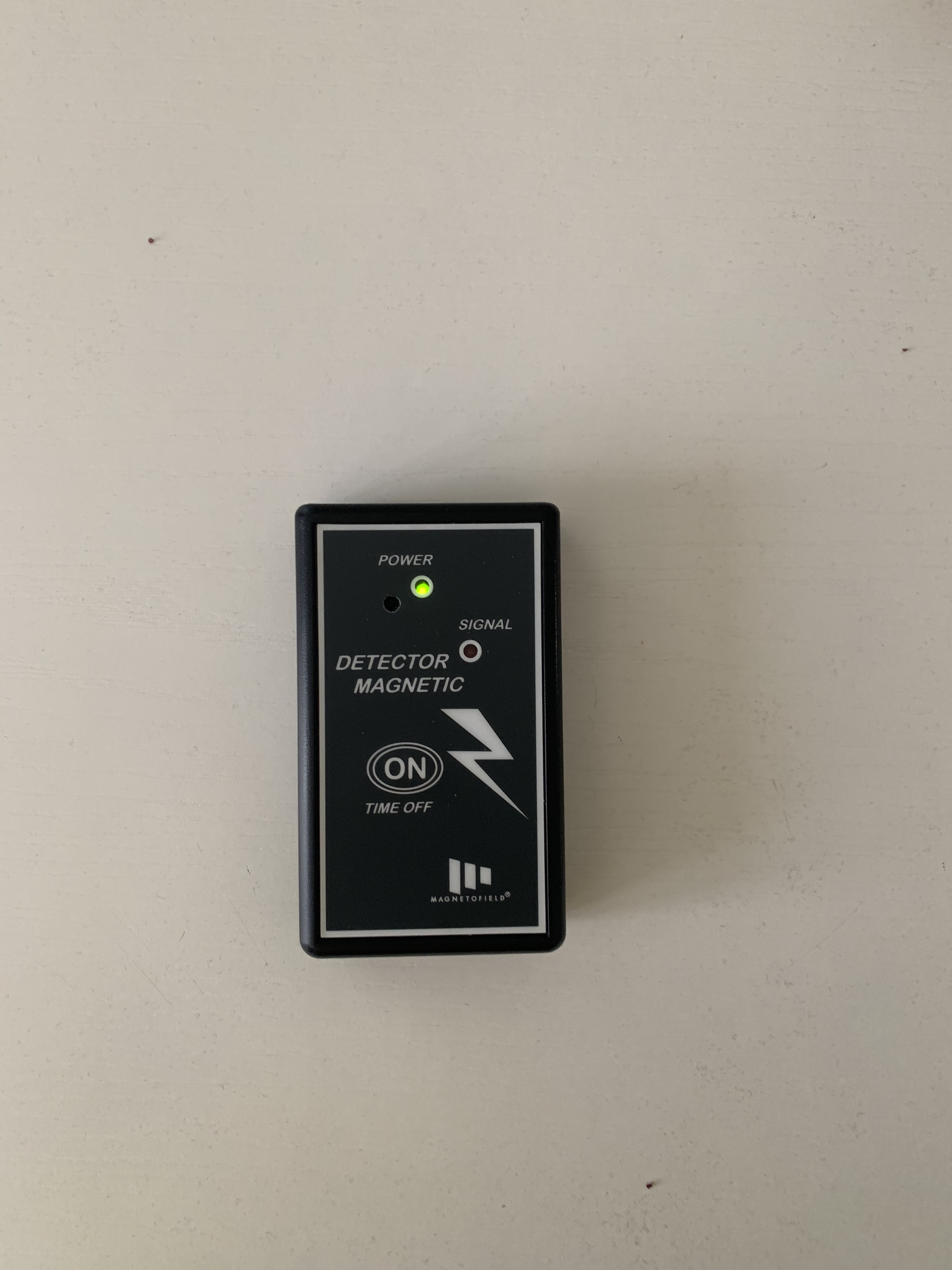 Medream Presentazione
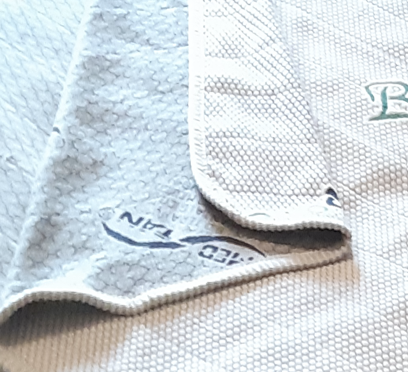 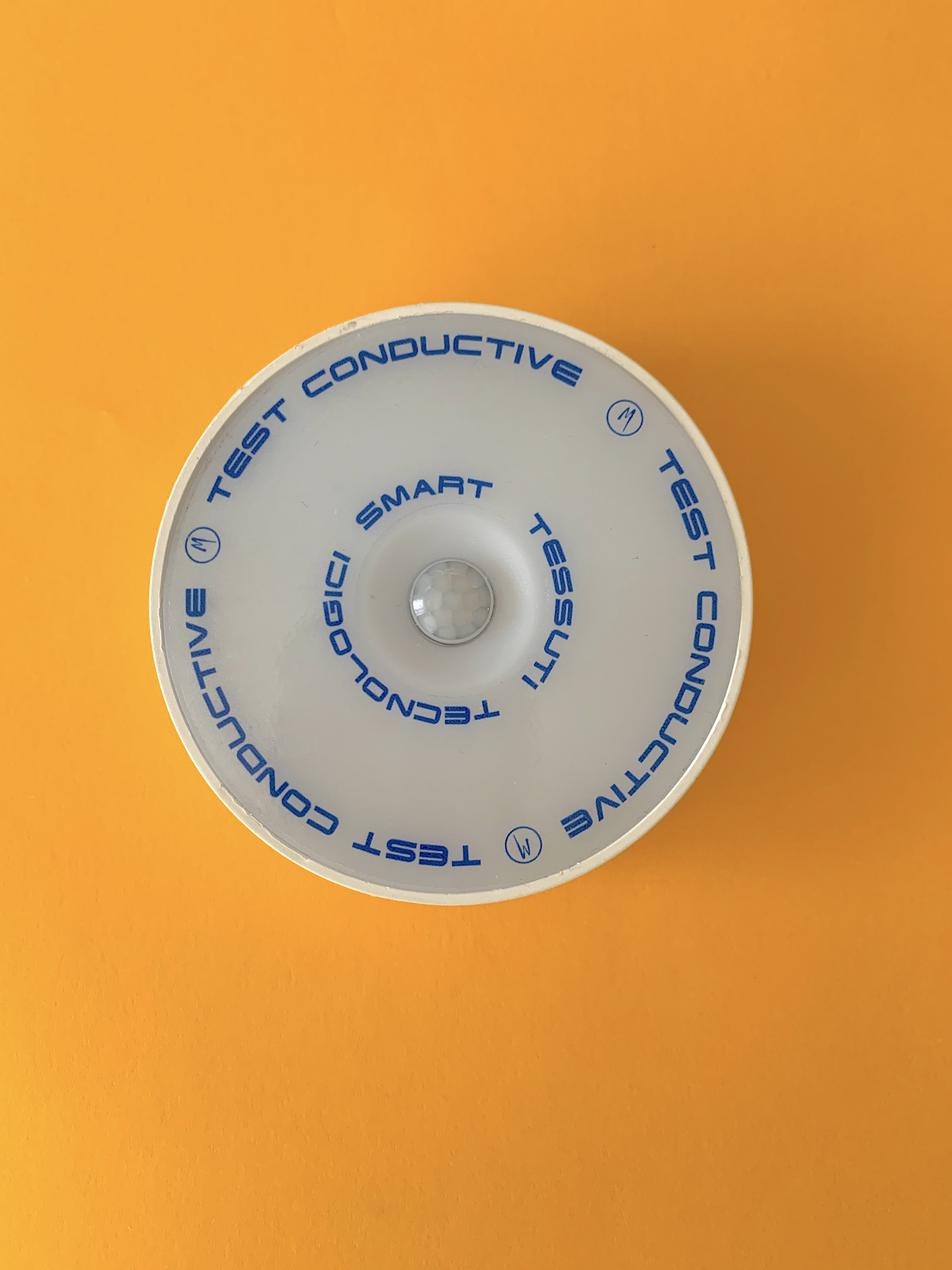 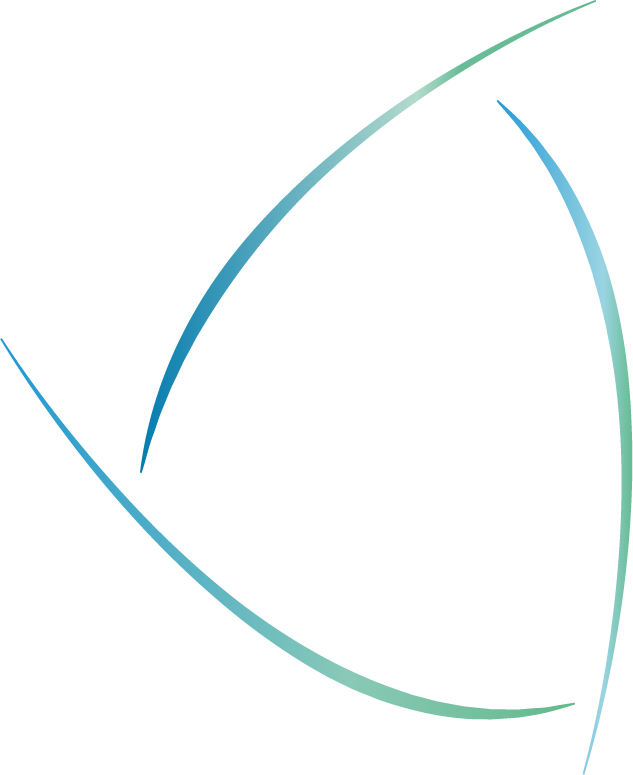 Dispositivo Medream
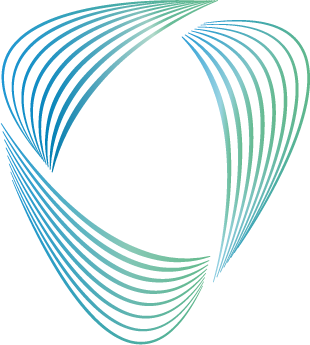 CAMERA DA LETTO
Medream
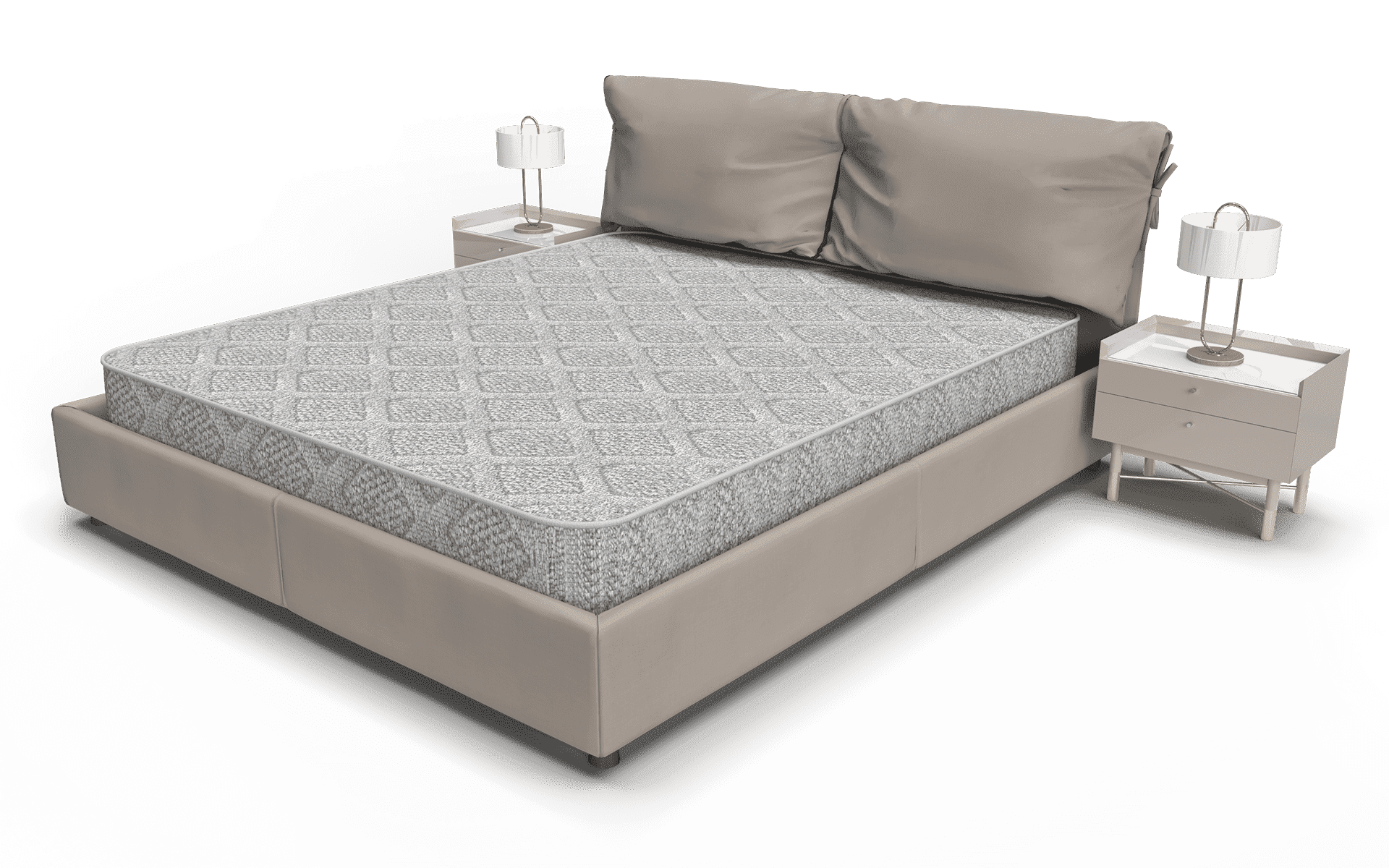 Medream Presentazione
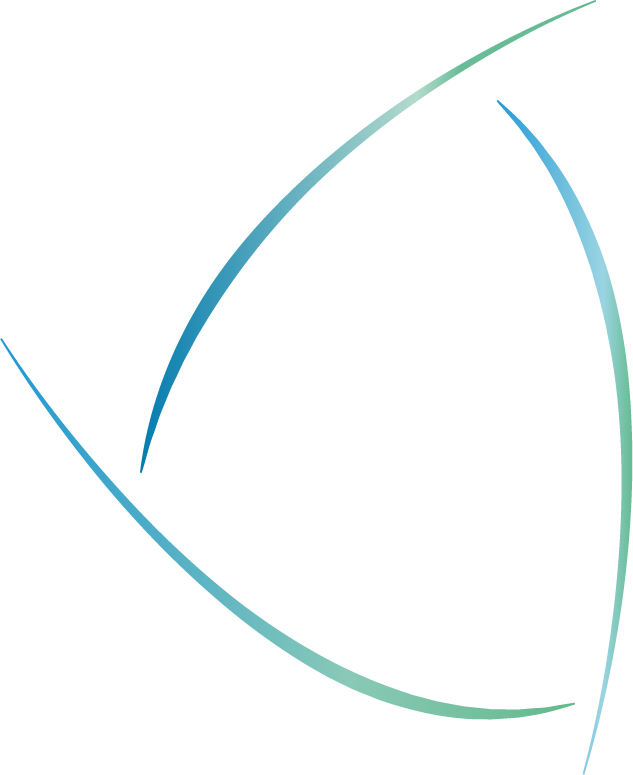 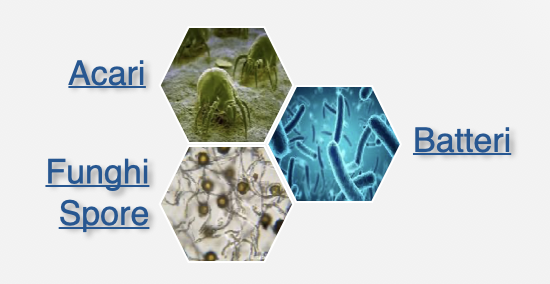 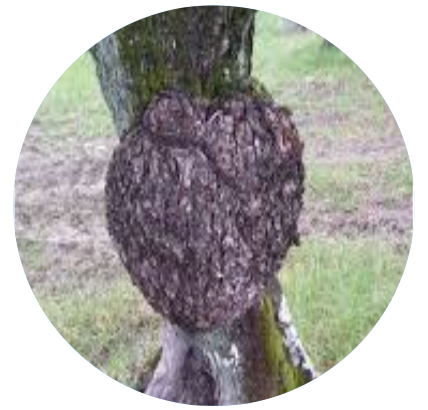 Acari
Dispositivo Medream
Camera da Sonno
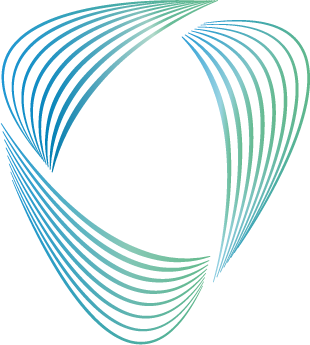 Funghi e
Spore
Medream
Batteri
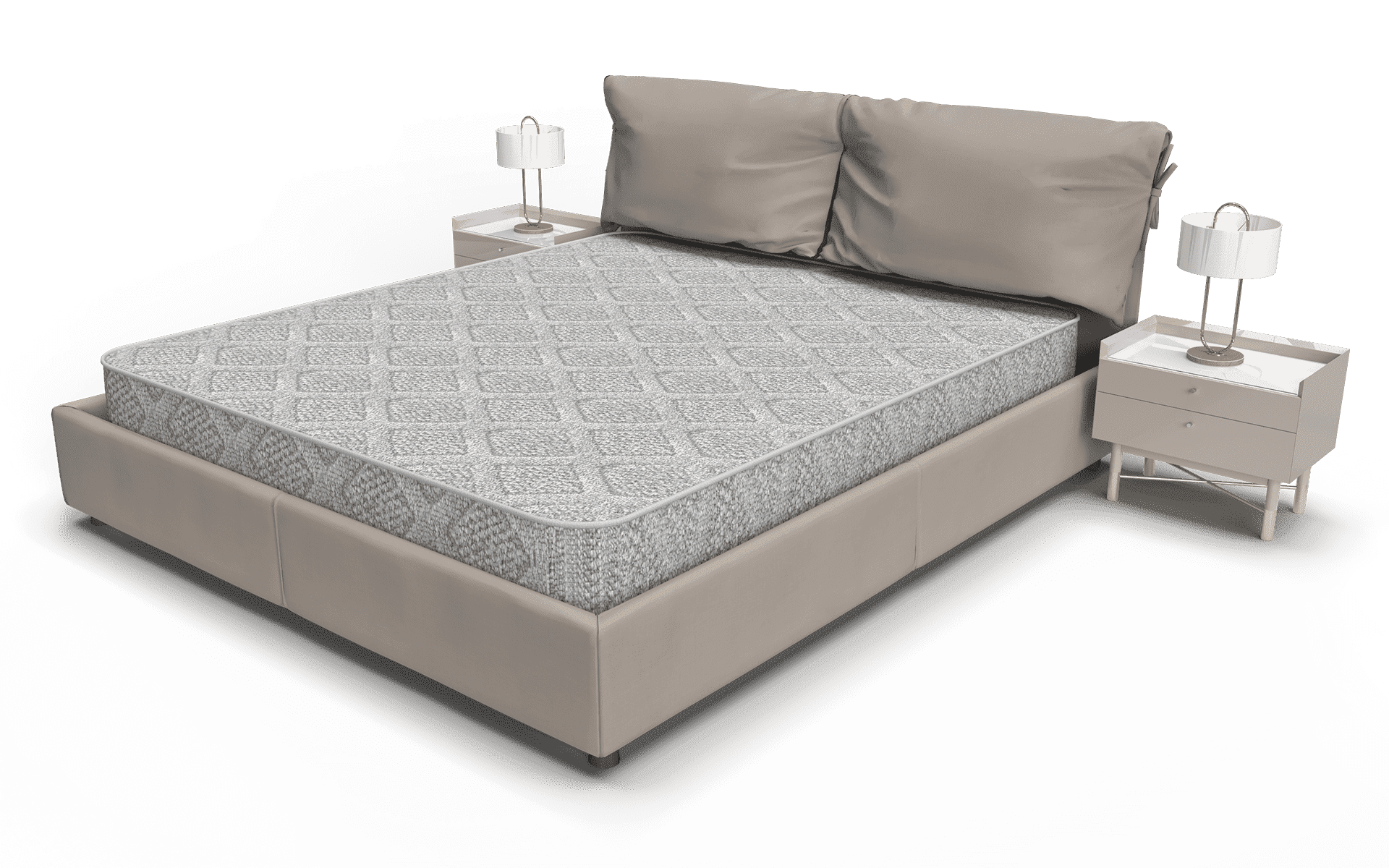 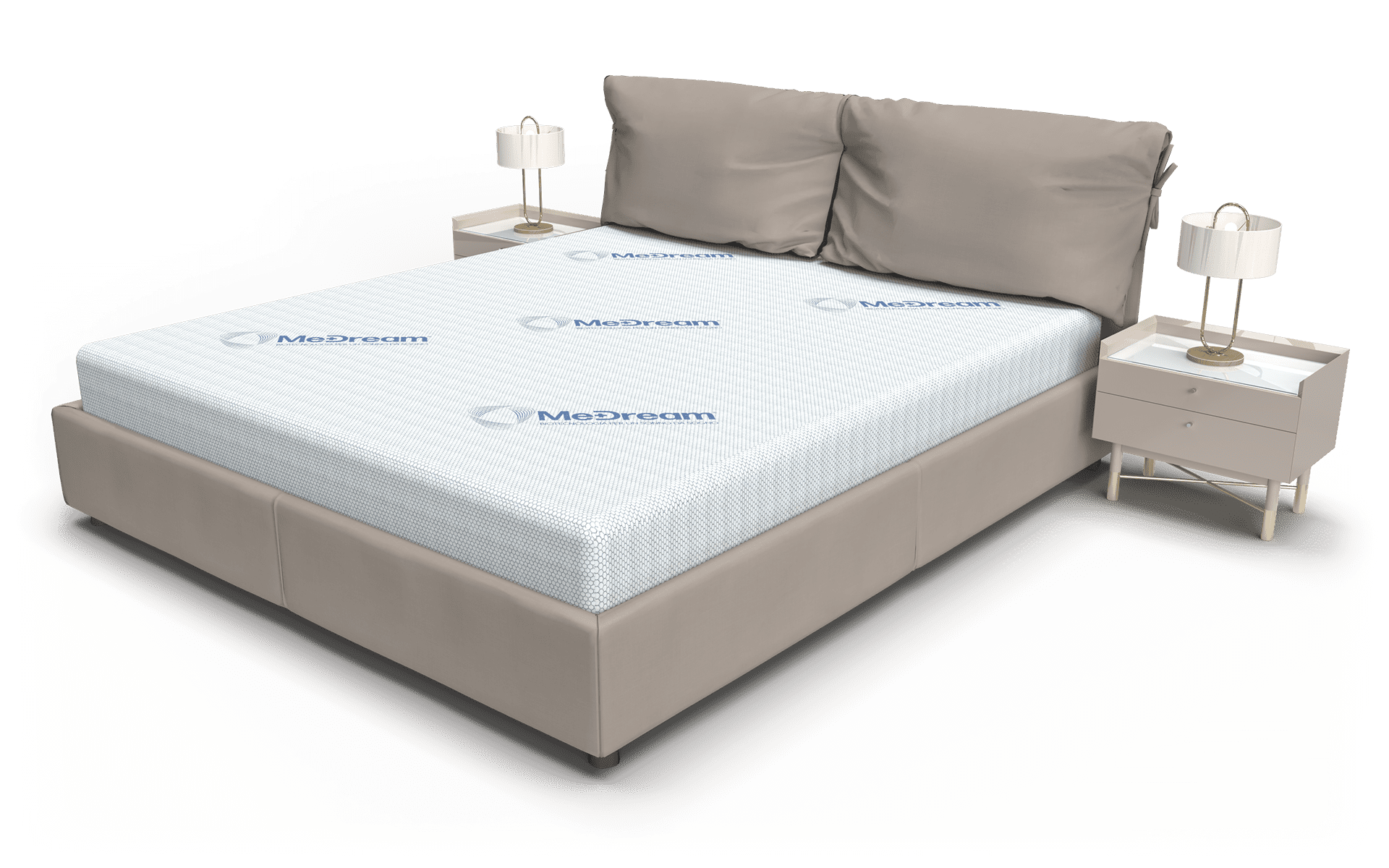 Geopatie
Medream Presentazione
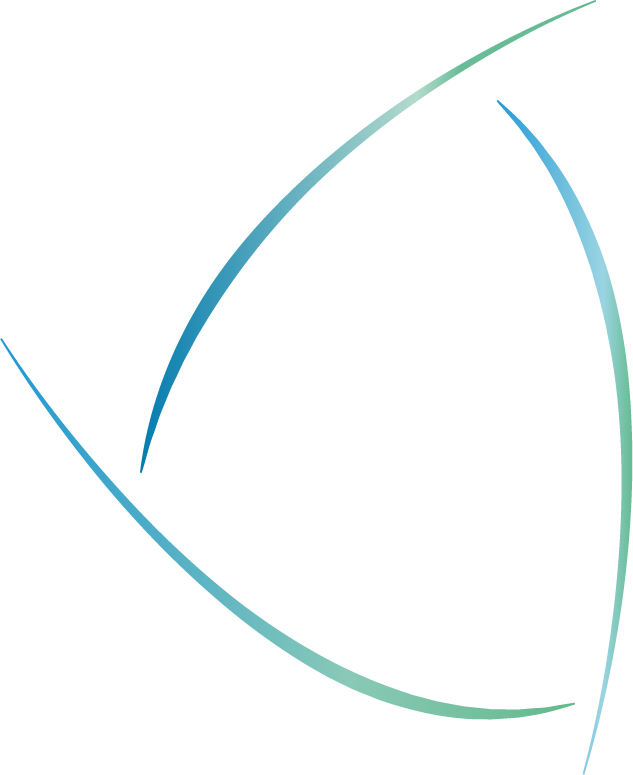 H
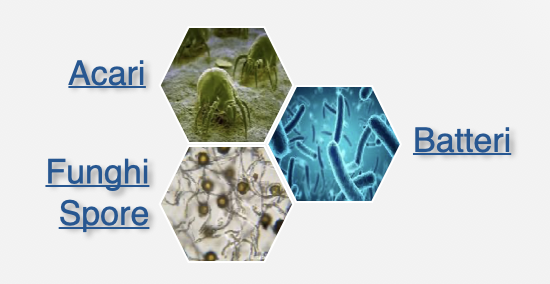 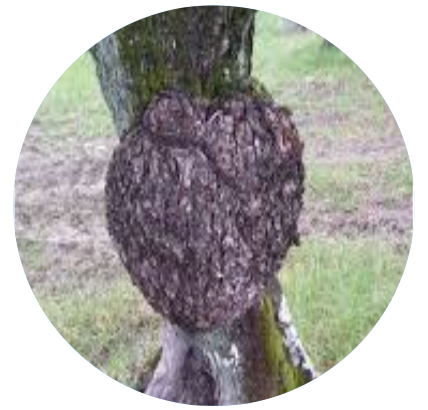 Acari
Dispositivo Medream
1,8 mt
Elettricità
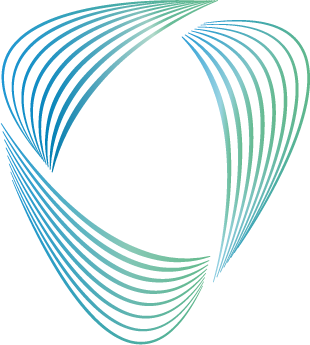 CAMERA DA LETTO
WiFi
Funghi e
Spore
Medream
Batteri
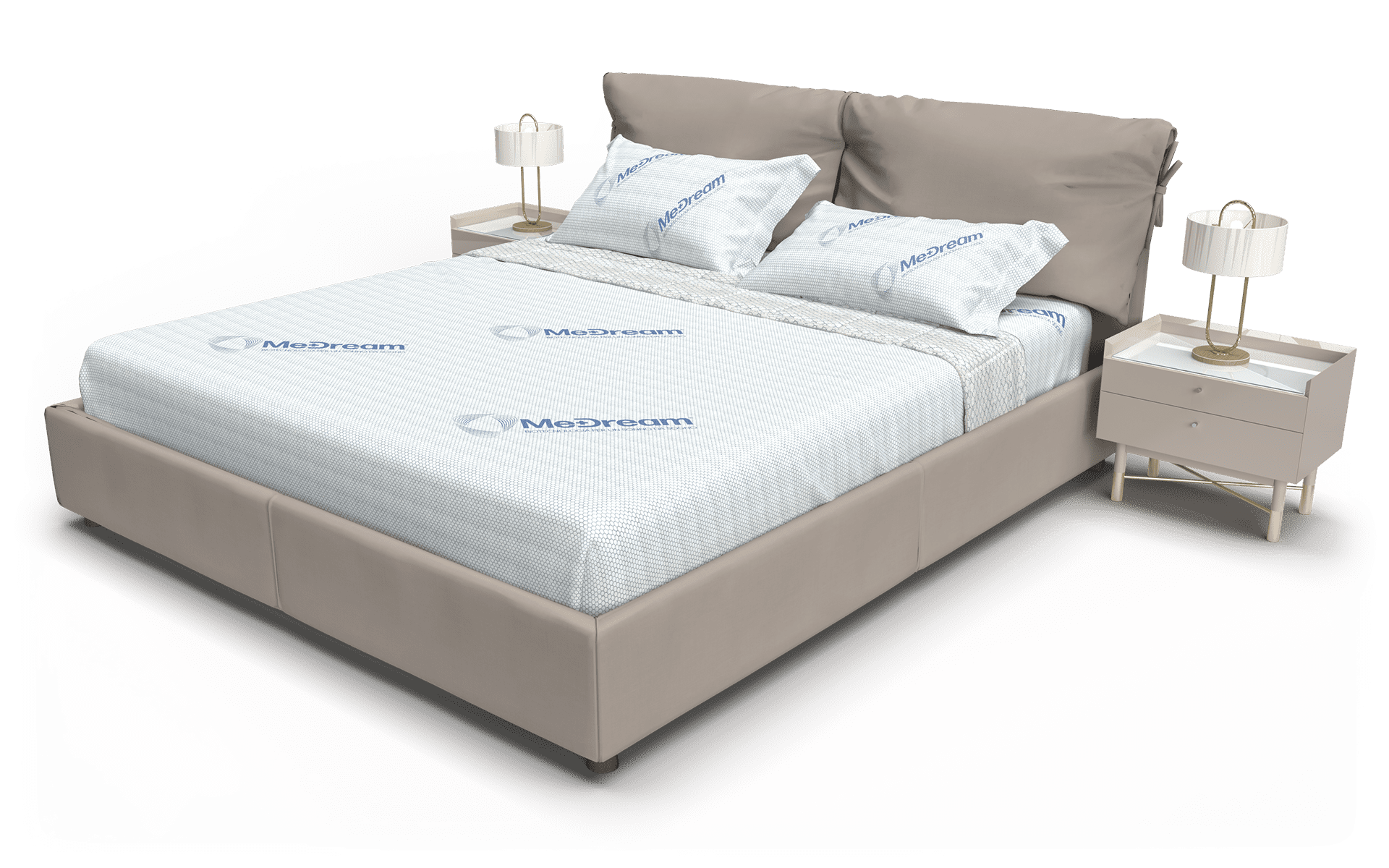 Radiazioni terrestri
Onde 
Radio e Tv
,
Geopatie
Onde Elettromagnetiche
Medream Presentazione
Bioceramica
Dispositivo Medream
Camera da Sonno
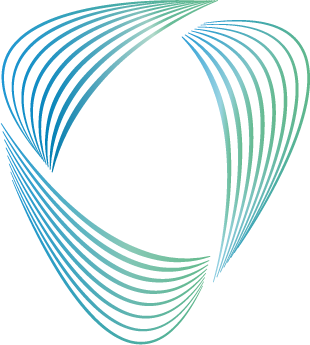 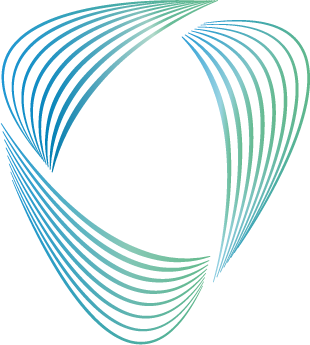 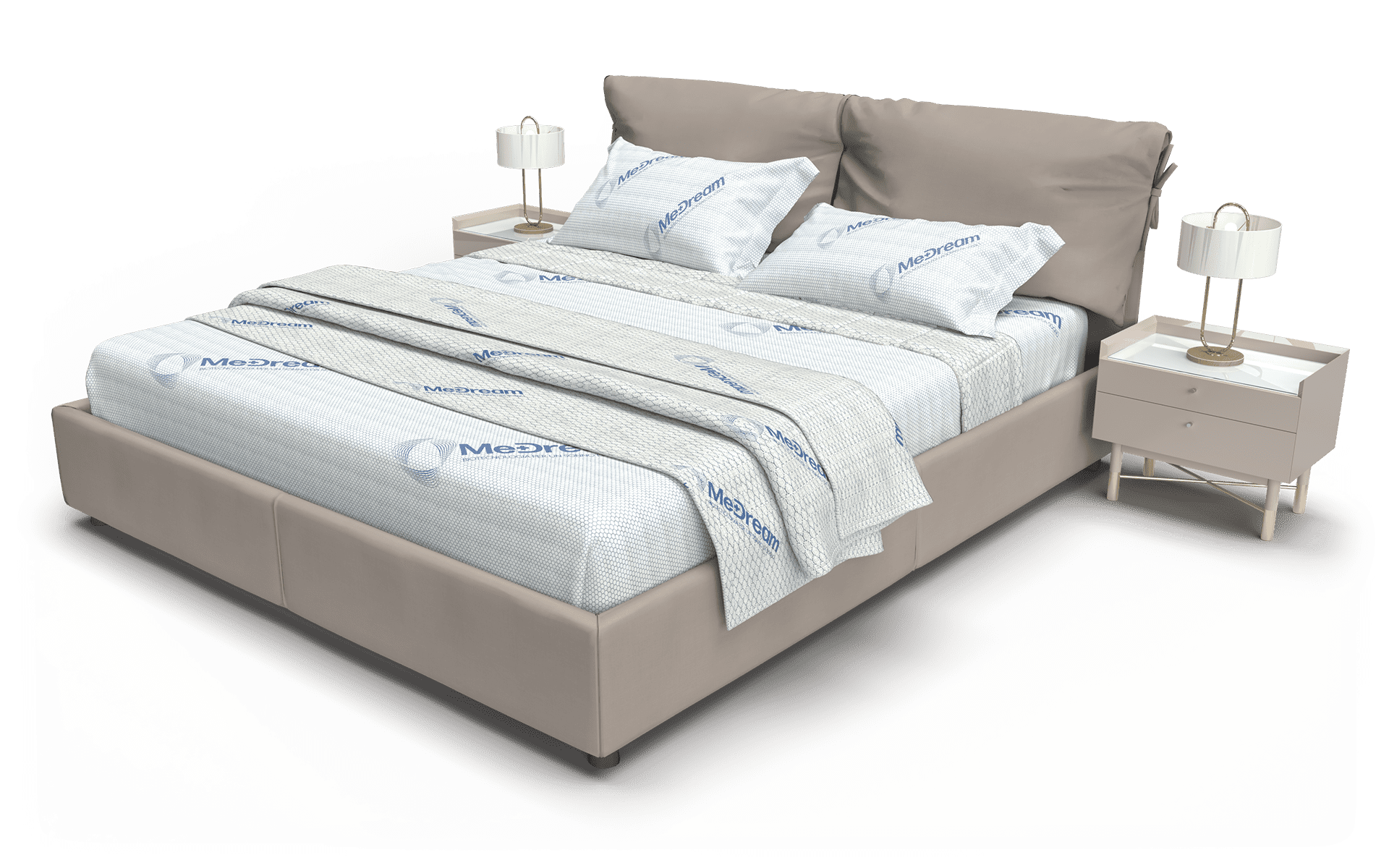 Medream Presentazione
Dispositivo Medream
Camera da Sonno
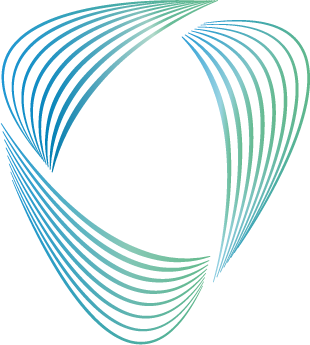 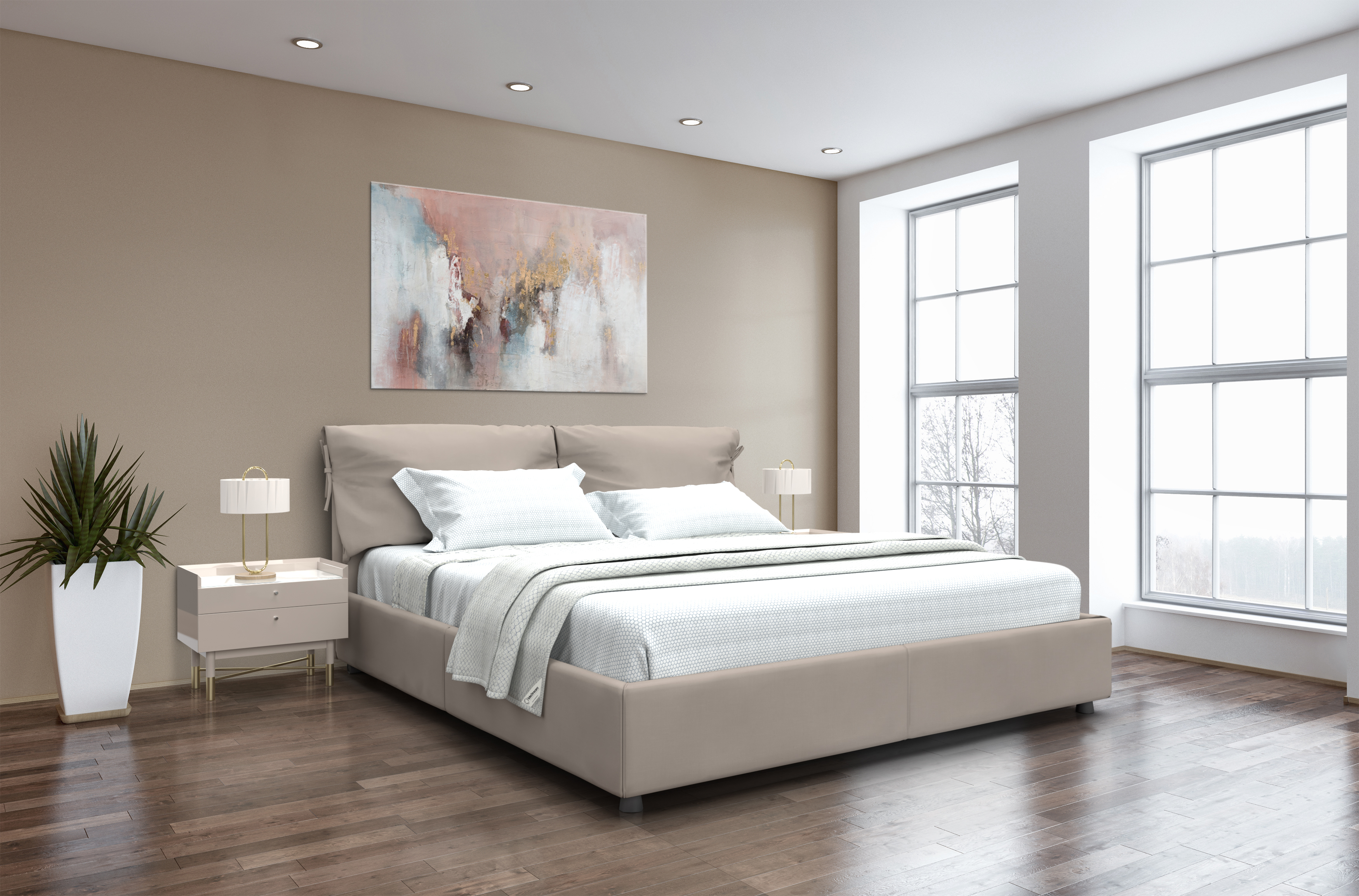 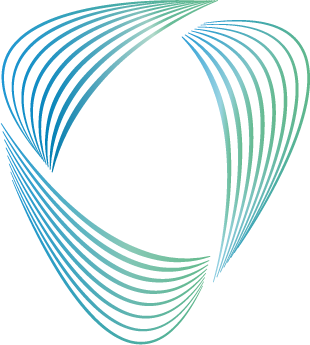 Medream Presentazione
Protezione Totale
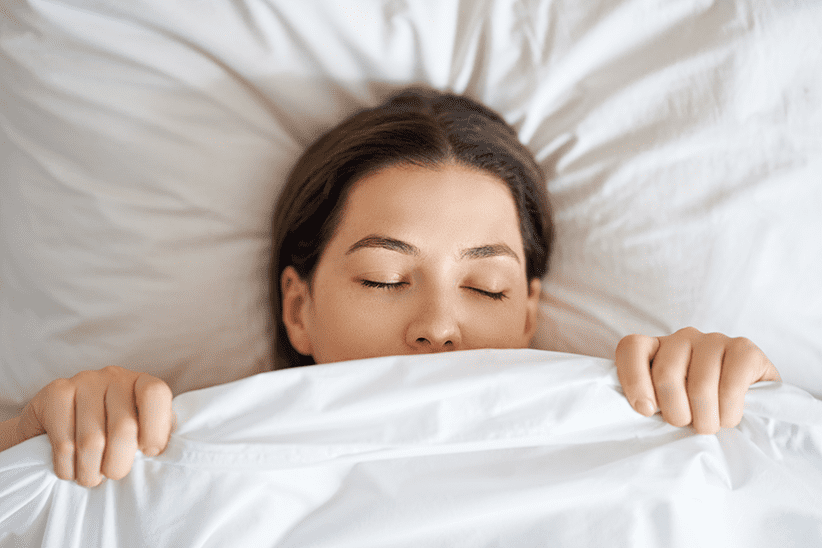 Medream, biotecnologia per un Sonno da Sogno
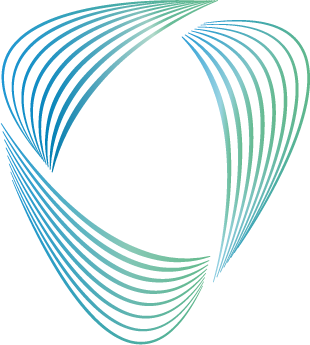 I VANTAGGI CHE OFFRE MEDREAM:

POTERE SCHERMANTE  E DISINTOSSICANTE
RISVEGLIA E MIGLIORA IL SISTEMA IMMUNITARIO              
ADATTO PER CHI SOFFRE DI ALLERGIA
SUPPORTO ALLE TERAPIE TRADIZIONALI
MIGLIORA LA QUALITÀ DEL RISVEGLIO
ANTALGICO
DONA PIÙ ENERGIA E VITALITÀ 
NESSUNA CONTROINDICAZIONE
DETRAZIONE FISCALE 19%
LEGGE 104 IVA AL 4%
POTERE SCHERMANTE  E DISINTOSSICANTE
RISVEGLIA E MIGLIORA IL SISTEMA IMMUNITARIO              
ADATTO PER CHI SOFFRE DI ALLERGIA
SUPPORTO ALLE TERAPIE TRADIZIONALI
MIGLIORA LA QUALITÀ DEL RISVEGLIO
ANTALGICO
DONA PIÙ ENERGIA E VITALITÀ 
NESSUNA CONTROINDICAZIONE
DETRAZIONE FISCALE 19%
LEGGE 104 IVA AL 4%
Medream Presentazione
+3500
…. E NON FINISCE QUI
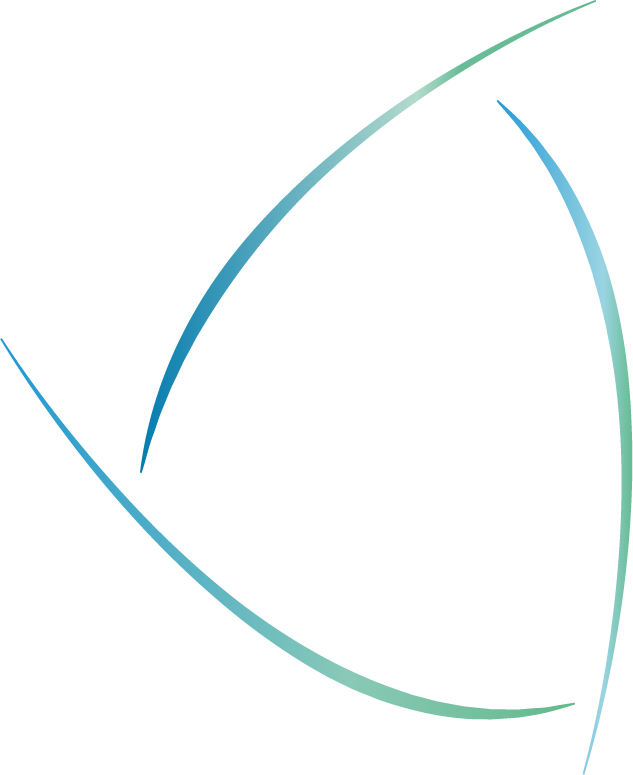 Il Potere della Magnetoterapia
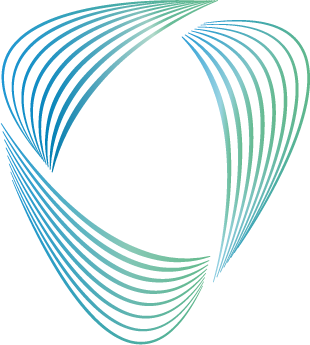 Medream
La magnetoterapia svolge un’azione fondamentale per l’equilibrio omeostatico della cellula.
l’equilibrio omeostatico della cellula.
Le onde magnetiche favoriscono: 
l’aumento del flusso ematico periferico, 
la risoluzione dello spasmo muscolare 
l’accelerazione della trasmissione dello stimolo nervoso.
l’aumento del flusso ematico periferico, 
la risoluzione dello spasmo muscolare 
l’accelerazione della trasmissione dello stimolo nervoso.
Medream Presentazione
La magnetoterapia promuove un’accelerazione di tutti i fenomeni riparatori.
Elettrica
Costosa
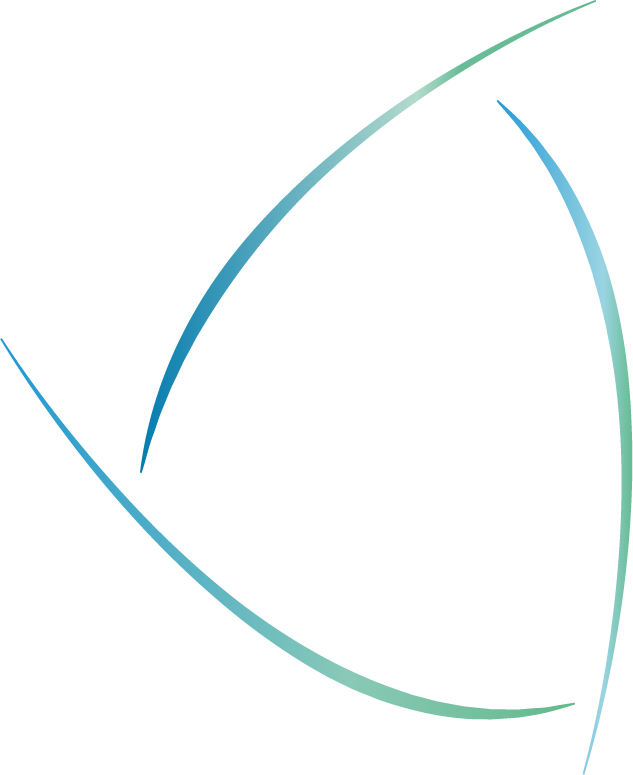 Richiede tempo
Elettromagnetoterapia: i Limiti
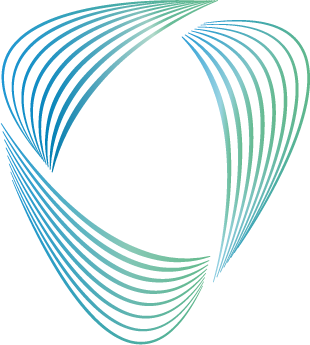 Medream
Medream Presentazione
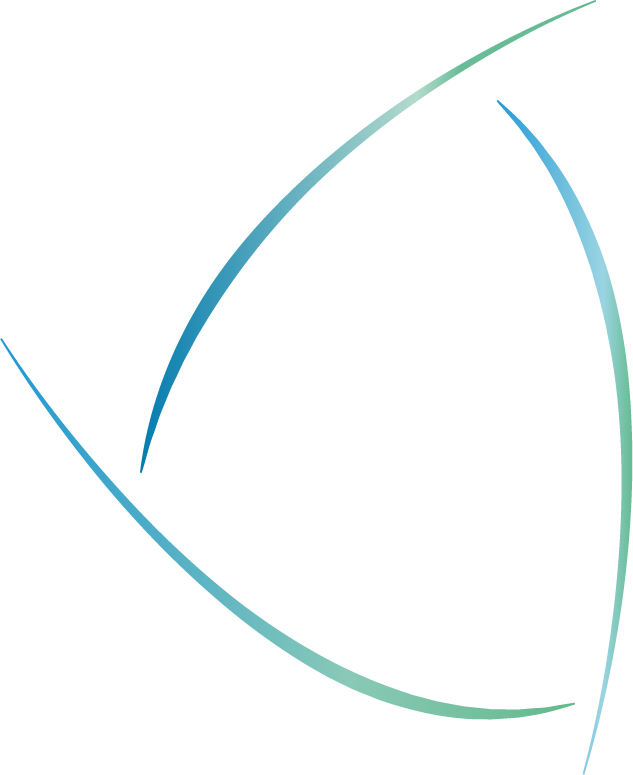 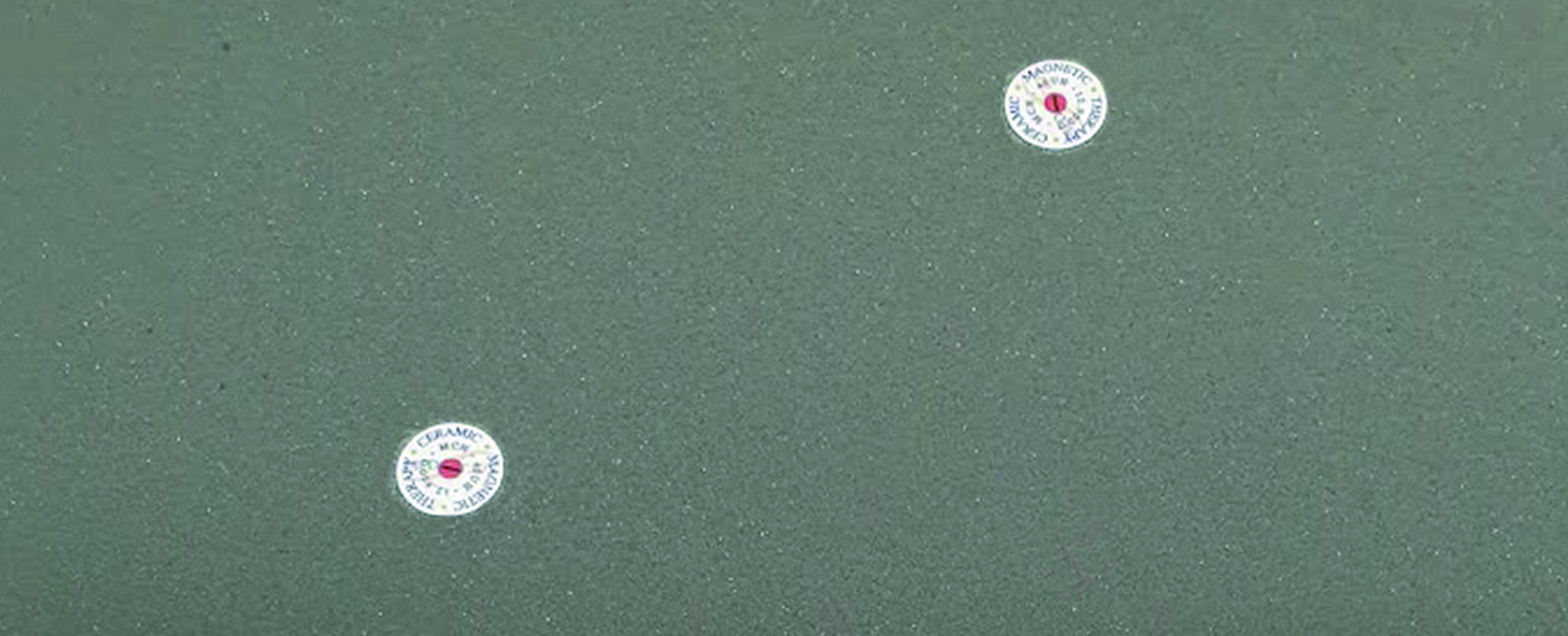 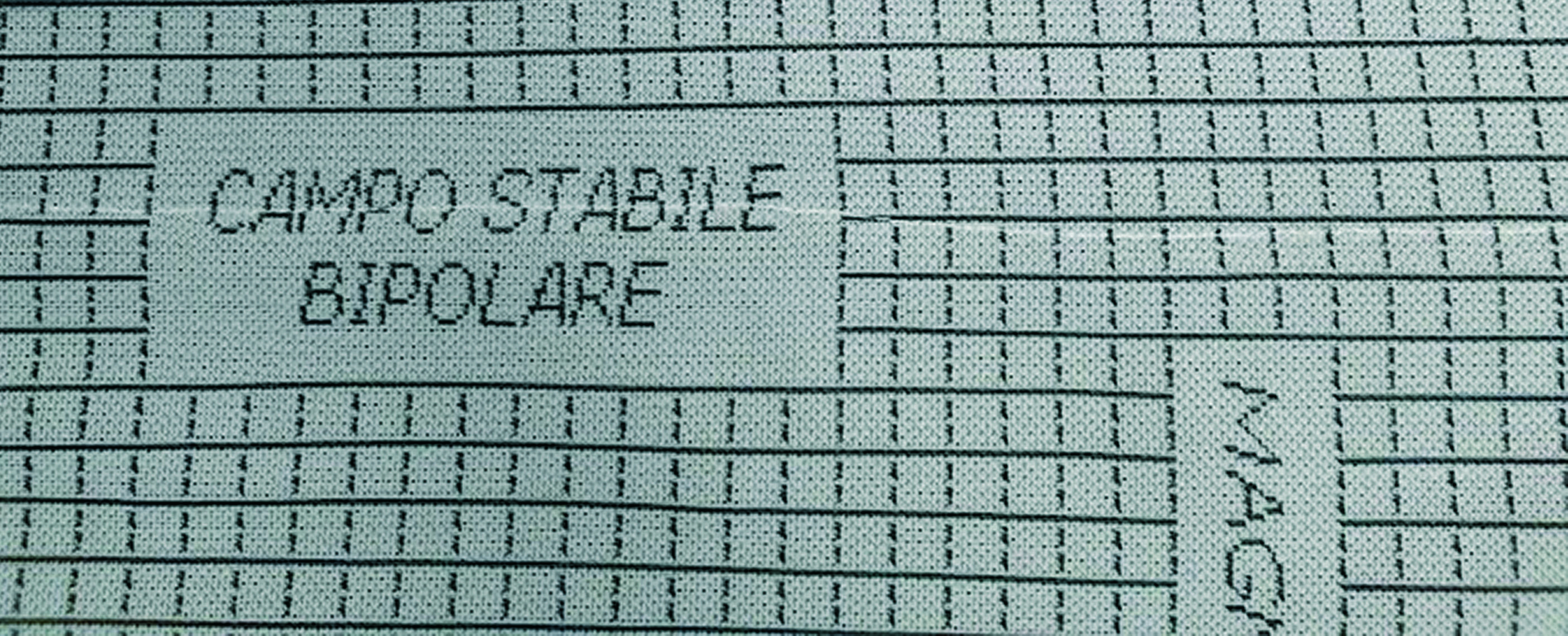 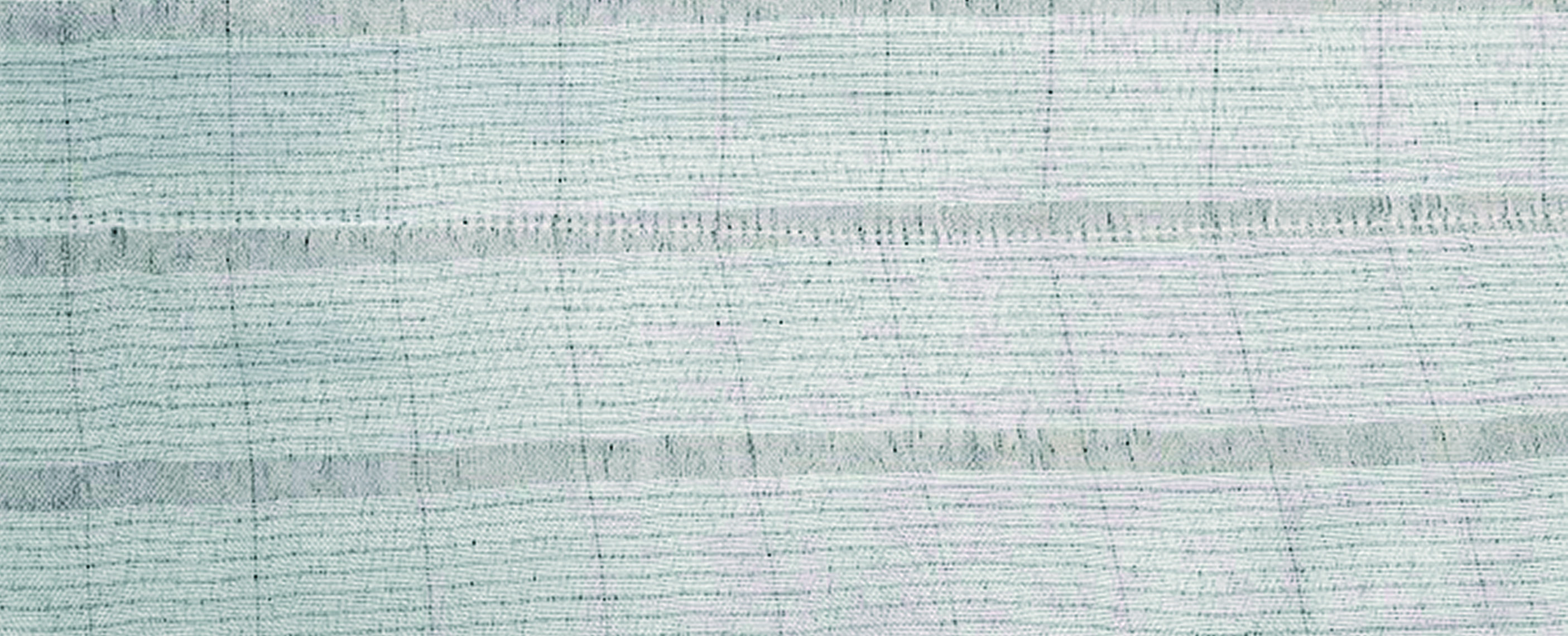 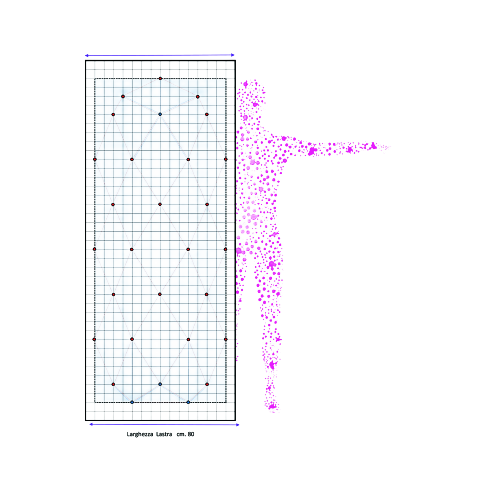 Biomagnetic Medream
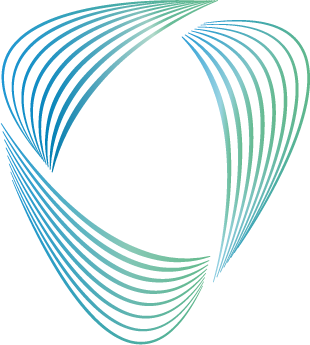 Medream
Magneti in ceramica al Neodimio
Circuito Oscillante
Tessuto Superiore
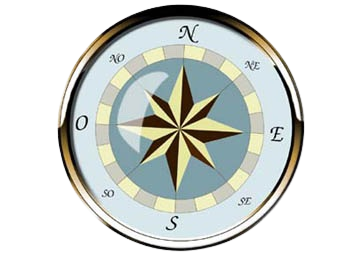 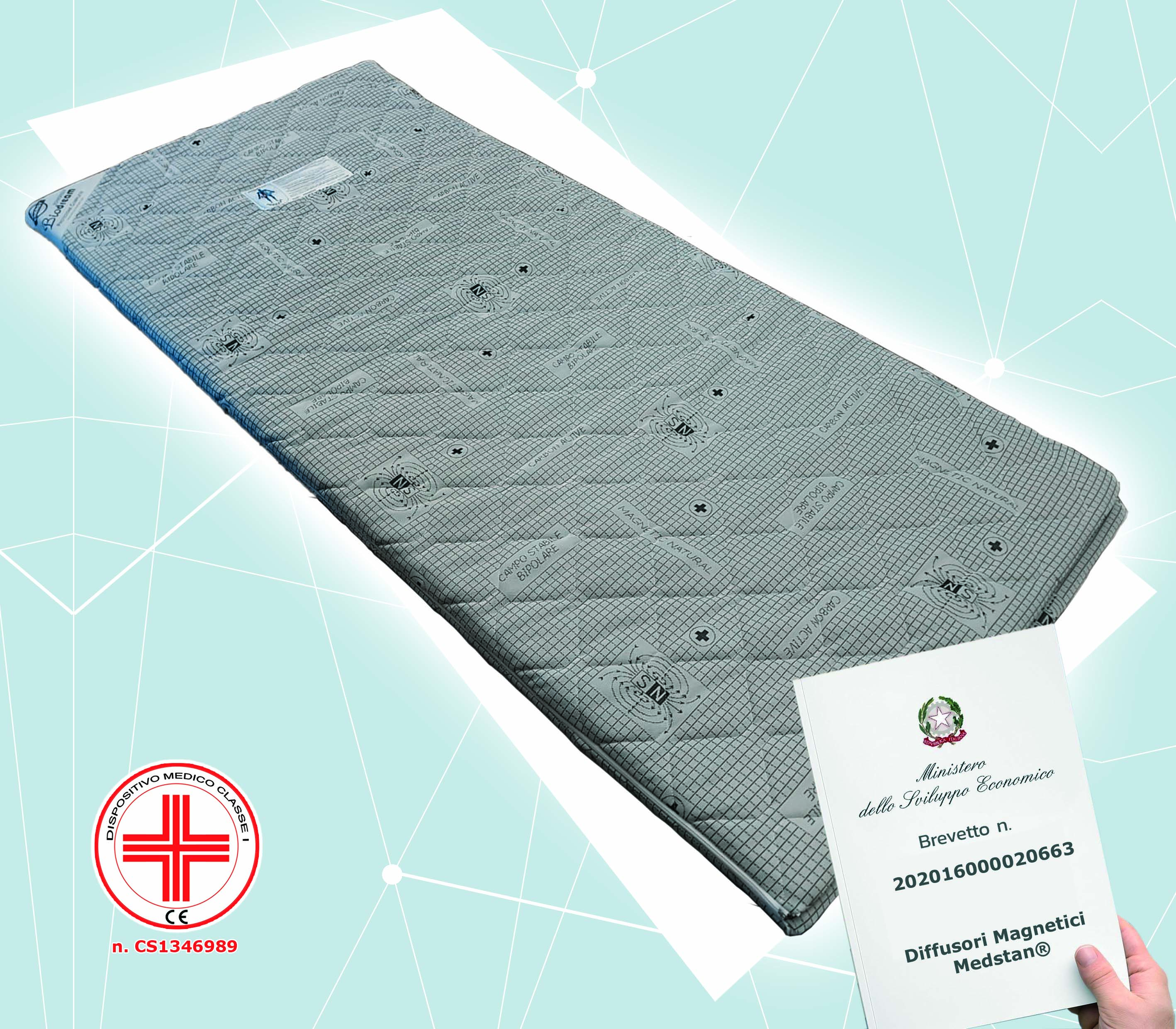 Medream Presentazione
Zona Aurea
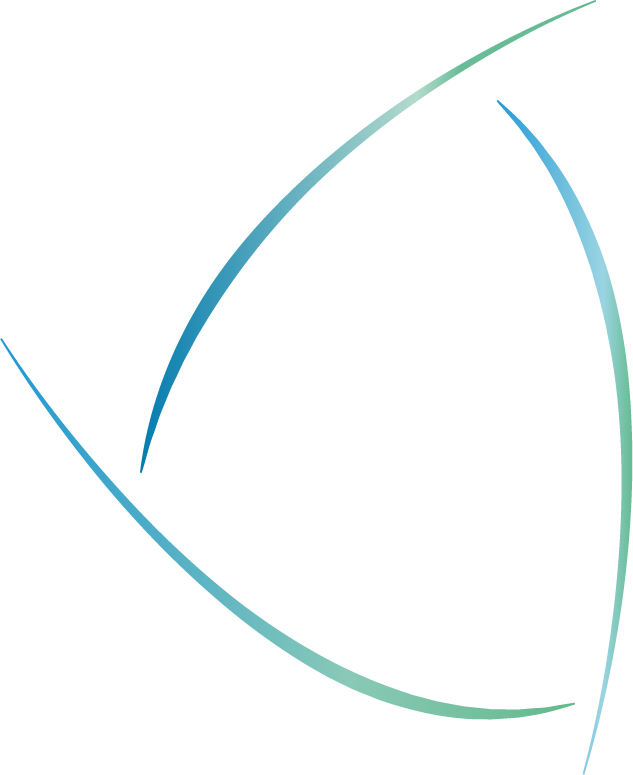 Biomagnetic Medream
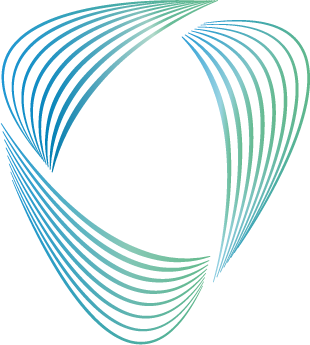 Medream
AZIONE EQUILIBRANTE i 25 Magneti Negativi
Promuovono un effetto calmante, rilassante e antidolorifico.
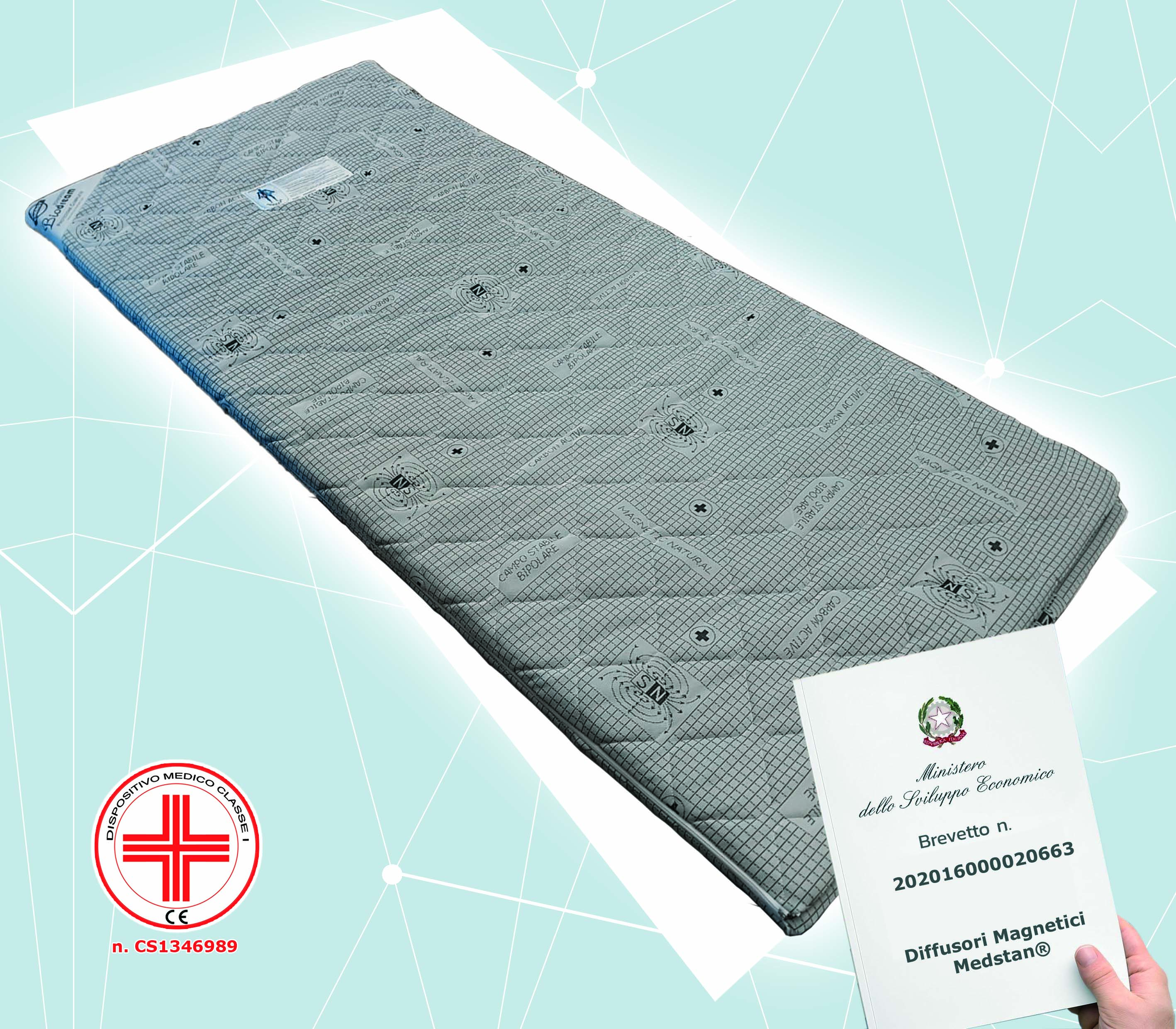 AZIONE RIVITALIZZANTE i 4 Magneti Positivi
Promuovono un effetto ricostituente e tonificante
La combinazione tra l’effetto dei Magneti, il posizionamento Aureo e il Circuito Oscillante intensifica le proprietà benefiche, portando alla remissione del dolore.
Medream Presentazione
POSIZIONAMENTO MAGNETICO
Il dispositivo permette di avere sempre la testa la Nord
FUNZIONA MENTRE DORMI …..
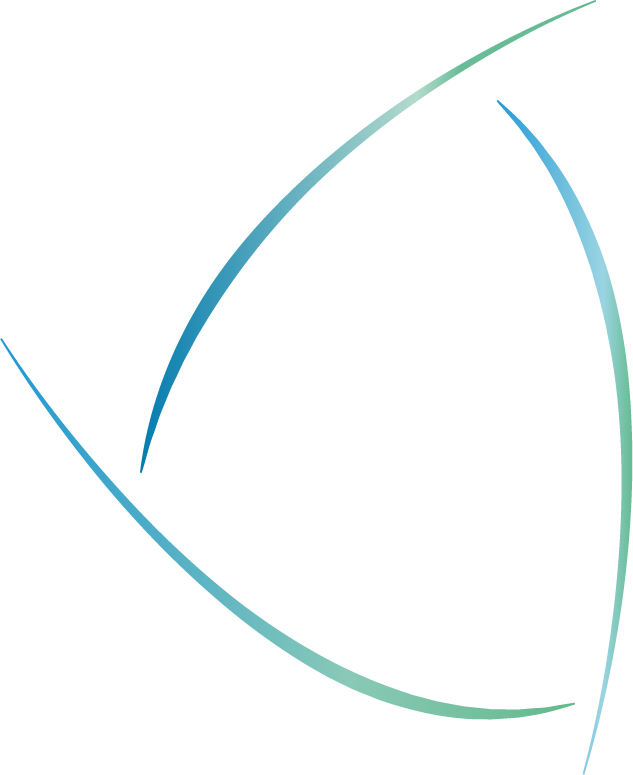 Biomagnetic Medream: Certificazioni
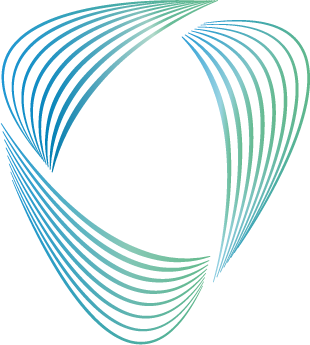 Medream
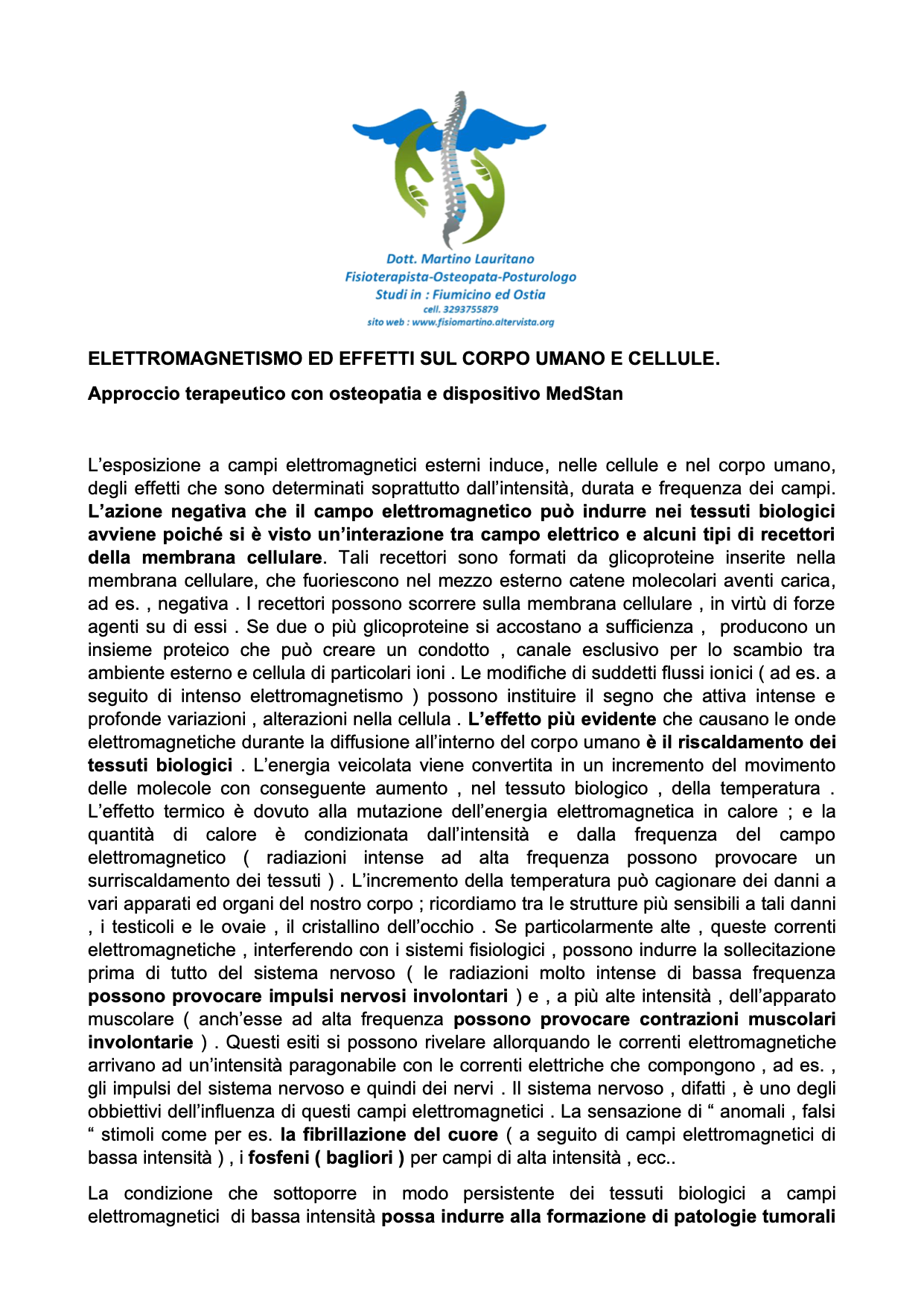 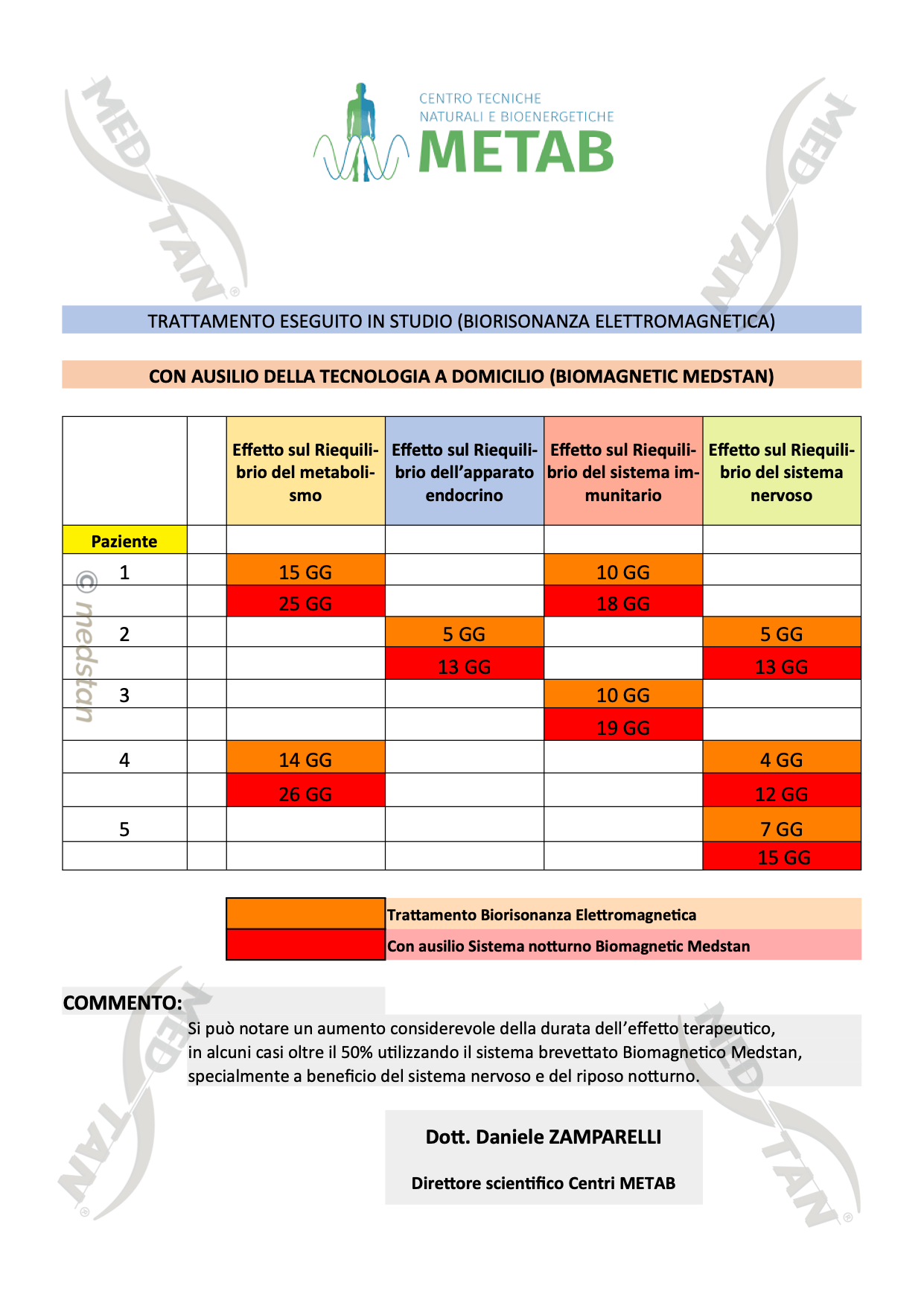 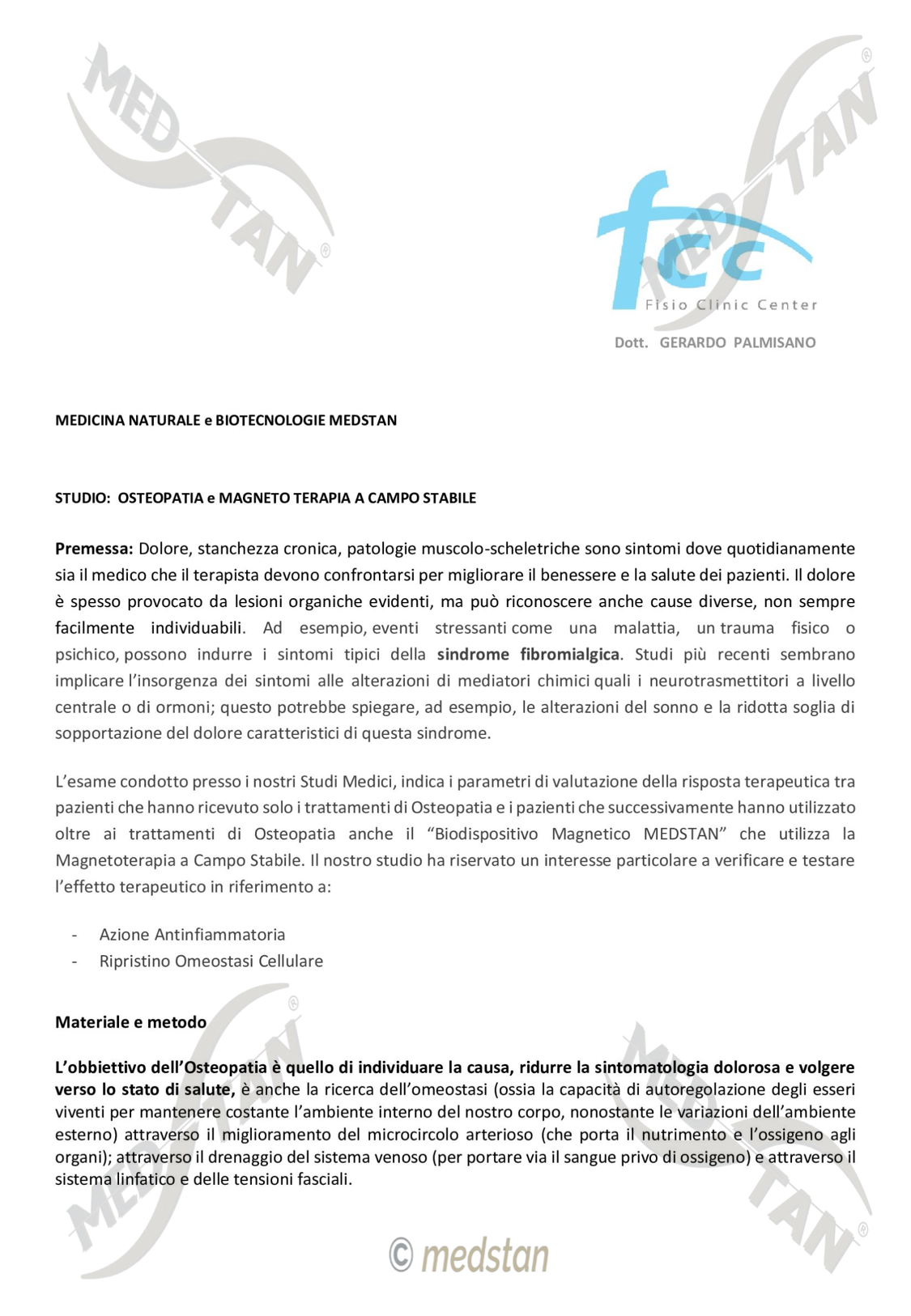 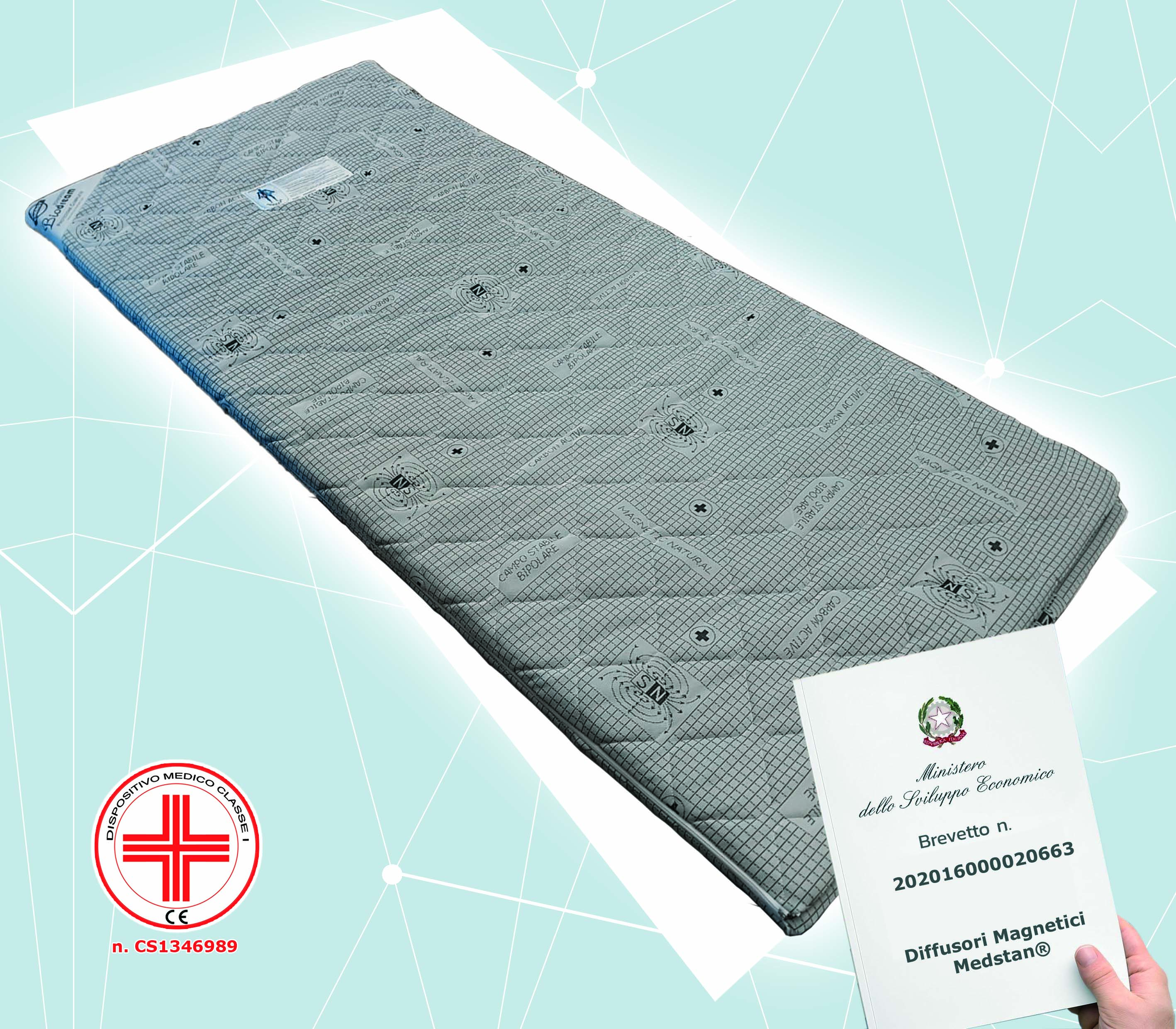 Medream Presentazione
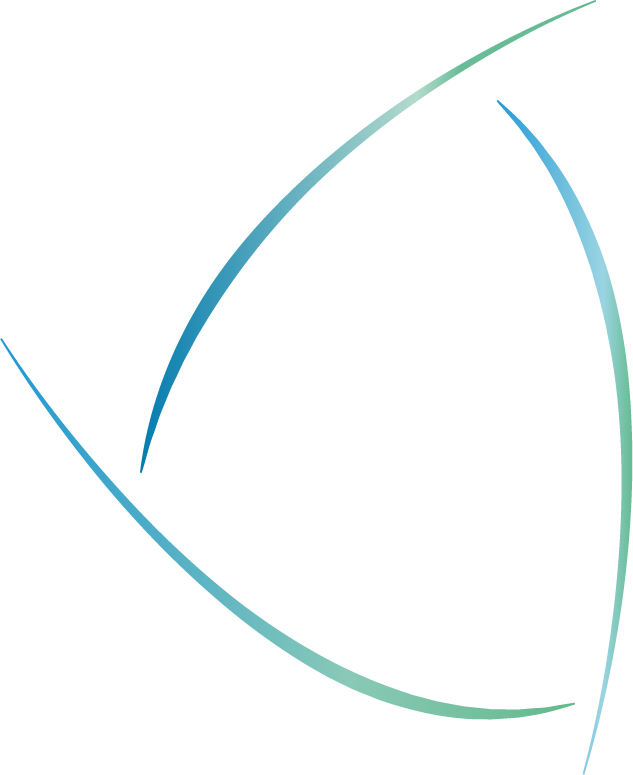 BIOTECNOLOGIE PER UN SONNO DA SOGNO
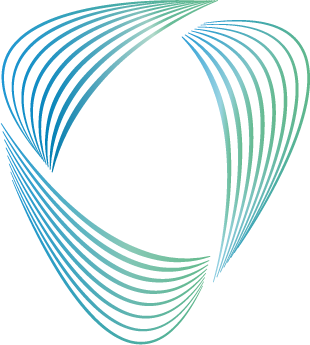 Medream
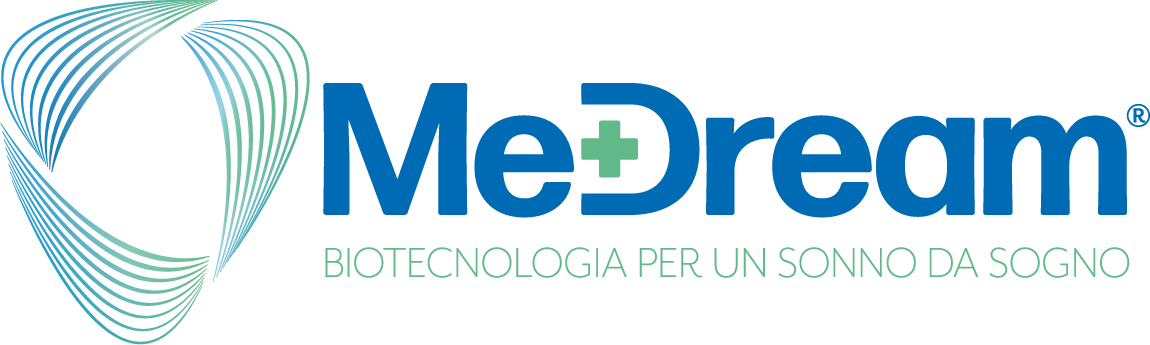 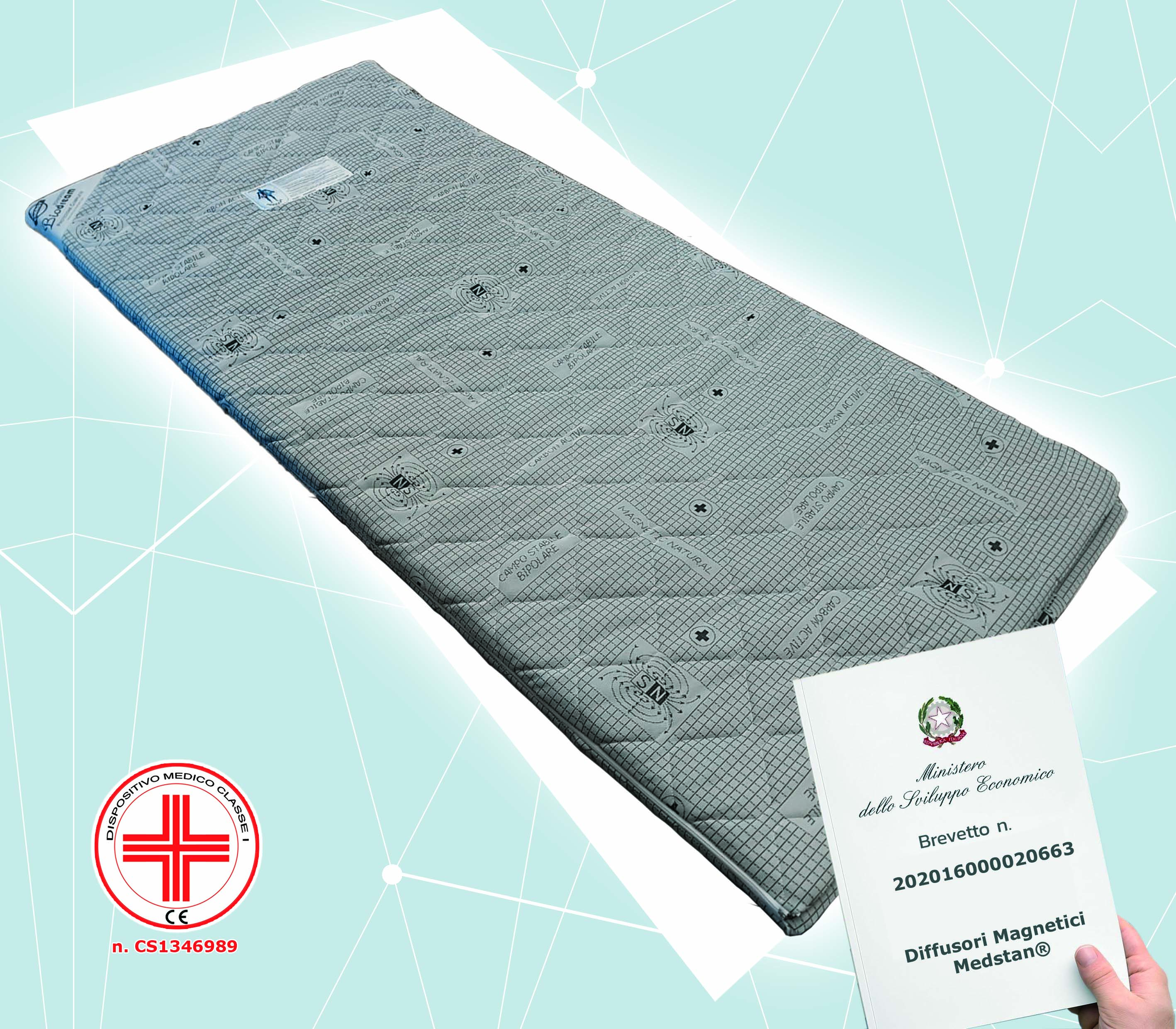 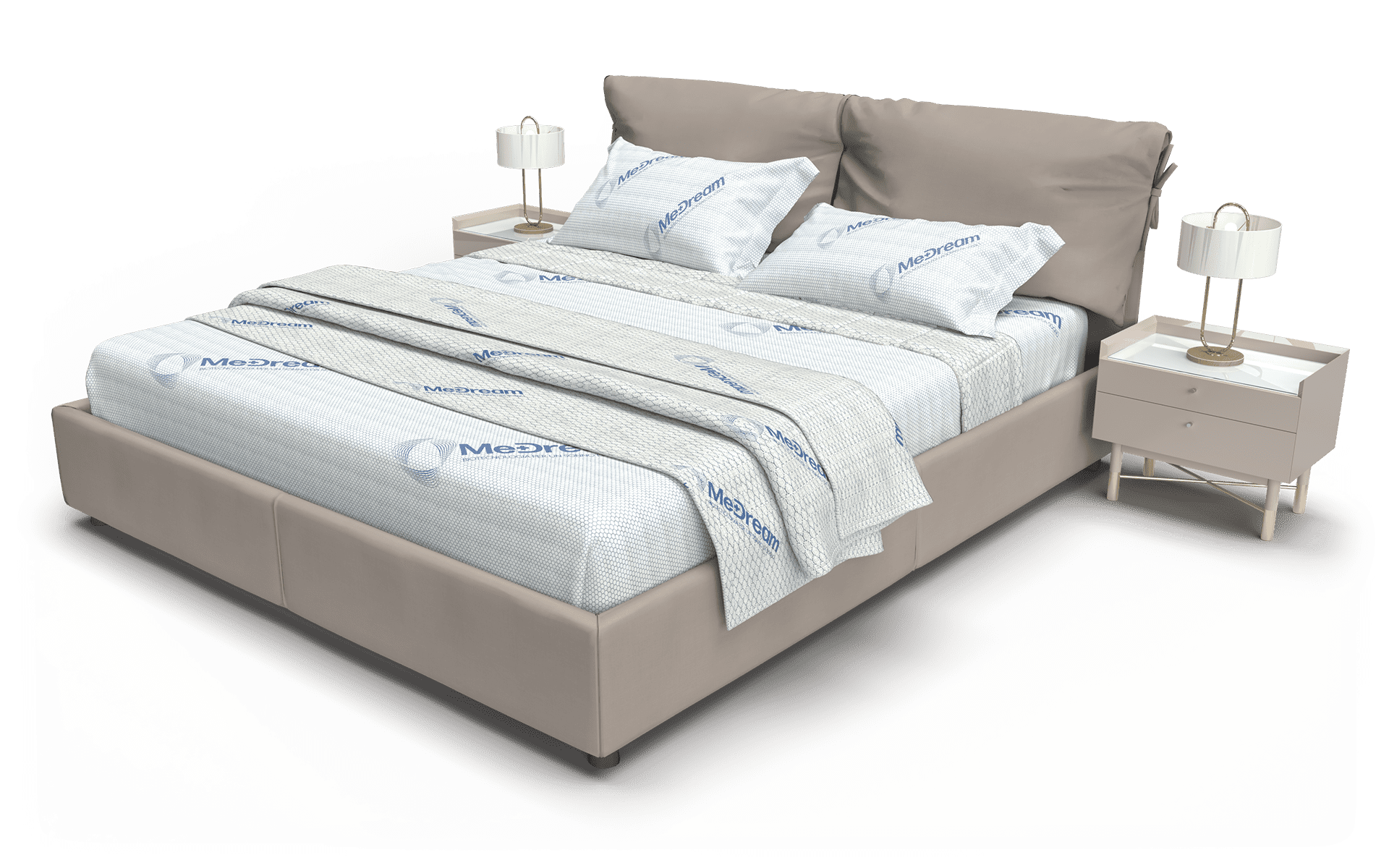 Medream Presentazione
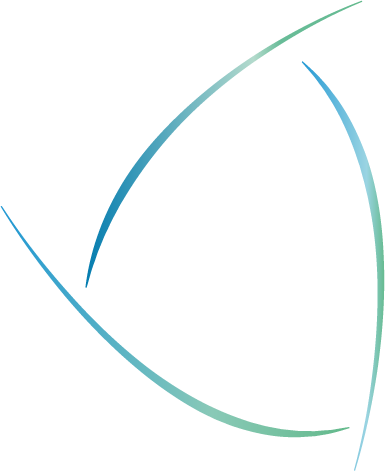 Grazie
Per la Vostra Opinione
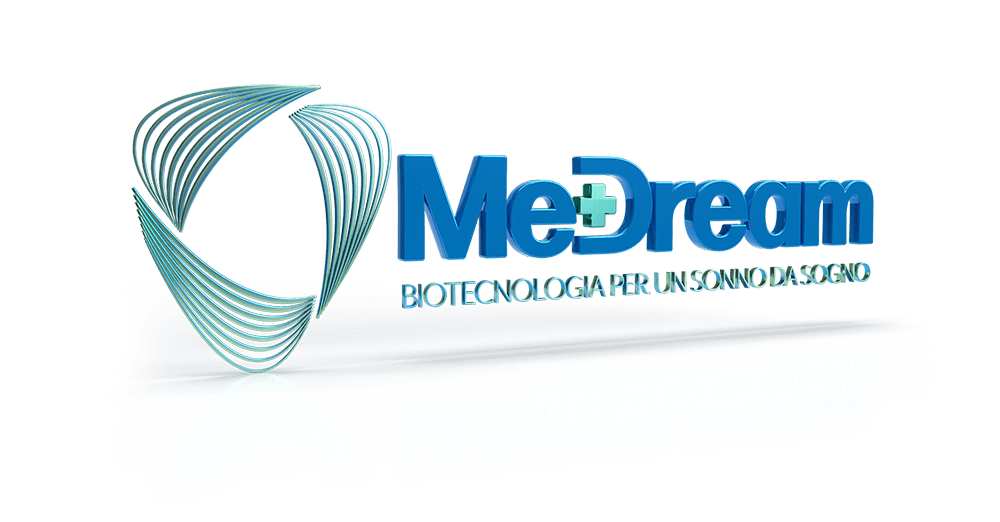